CALCULUS
Area between curves
1
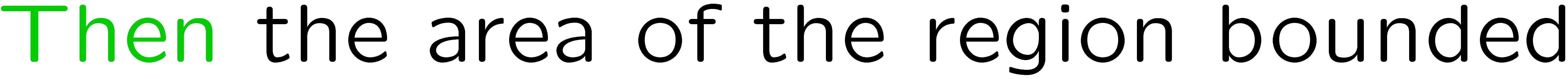 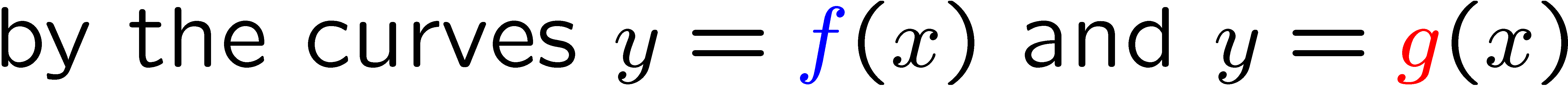 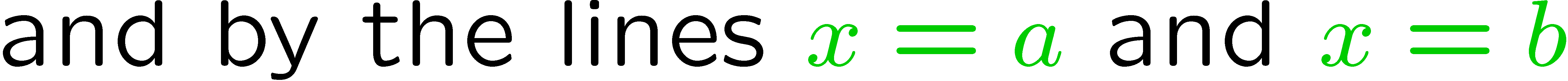 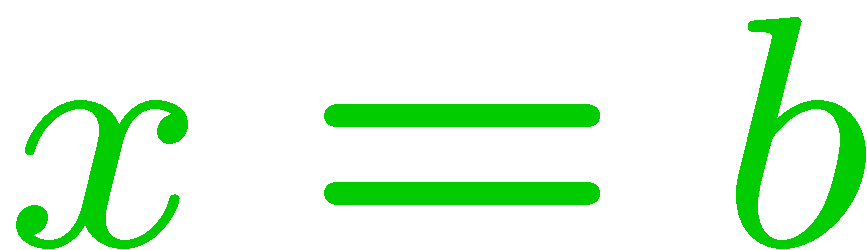 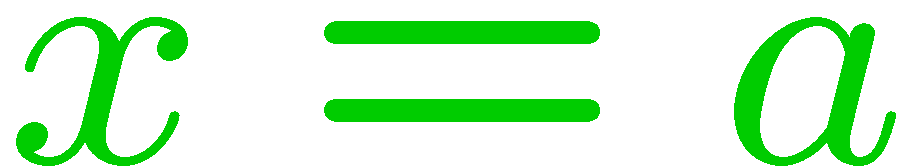 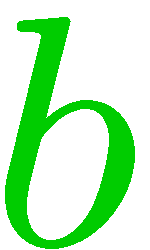 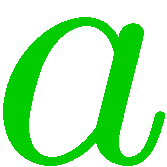 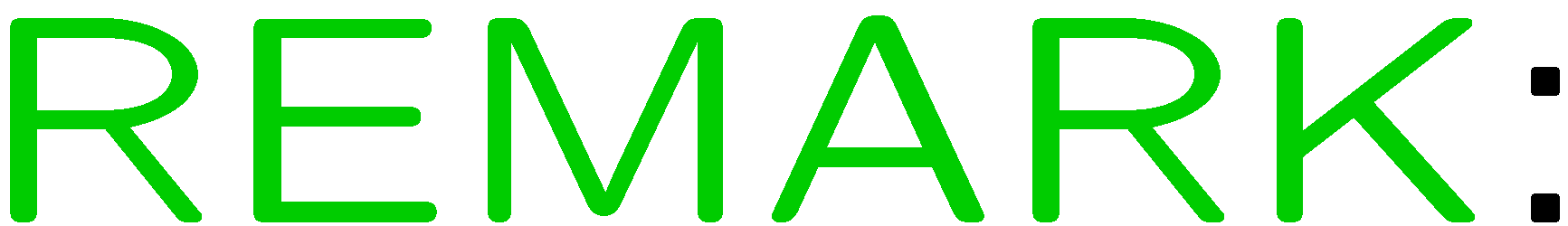 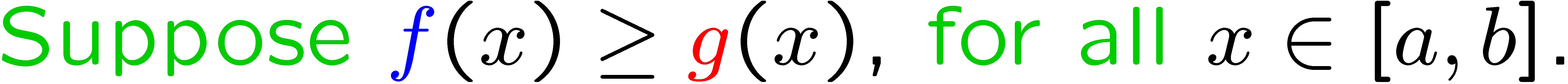 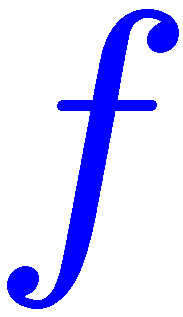 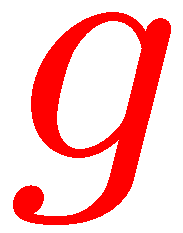 2
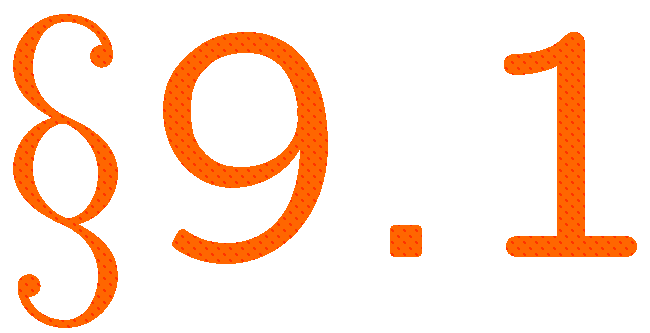 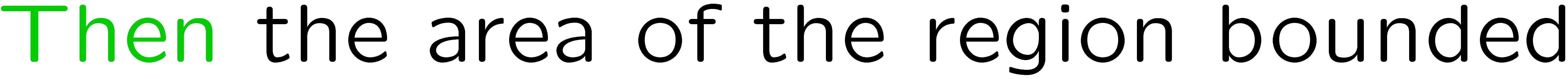 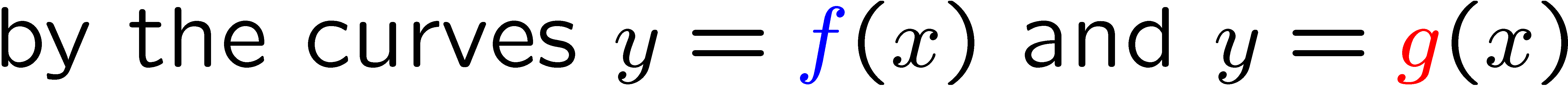 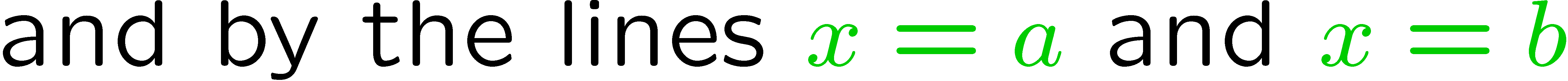 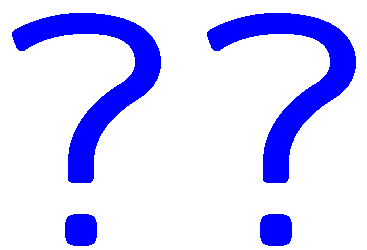 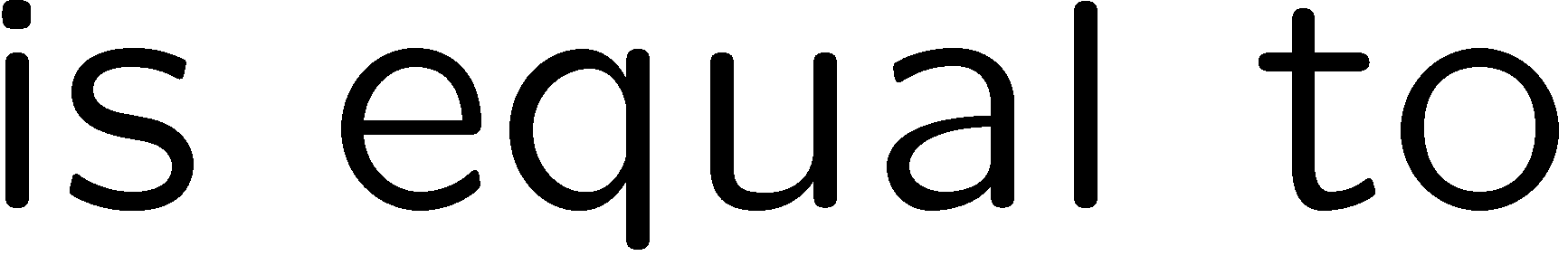 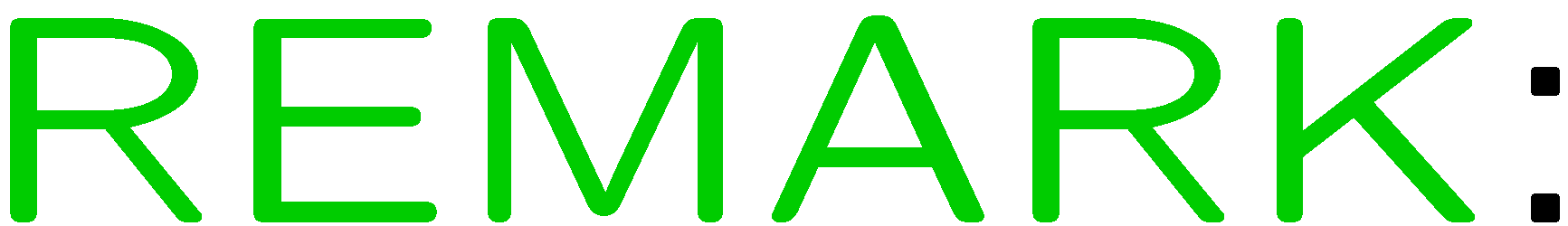 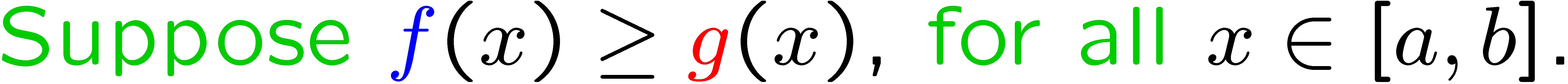 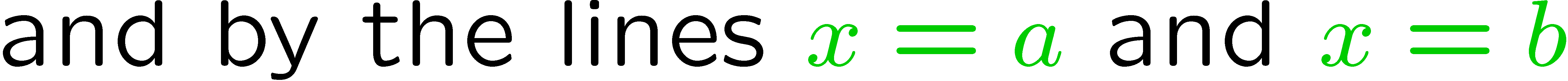 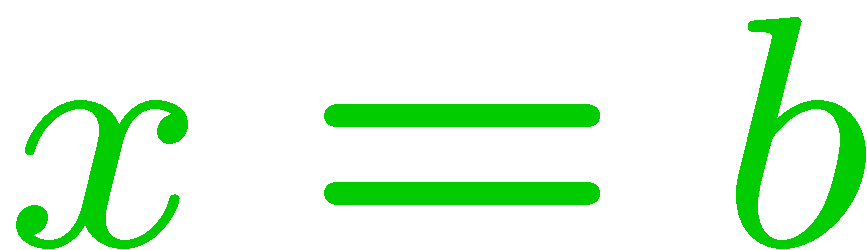 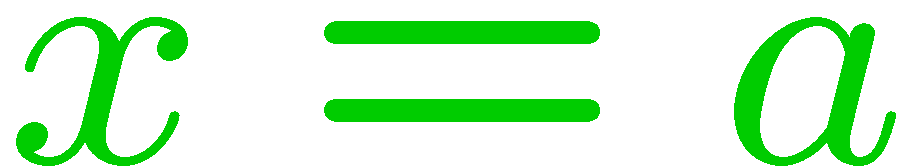 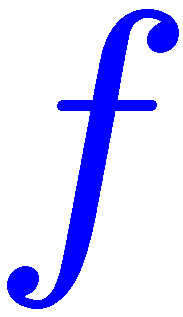 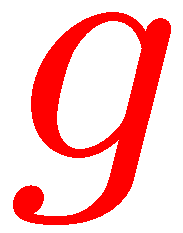 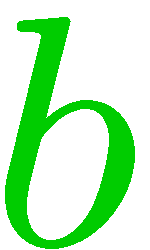 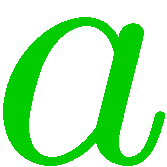 3
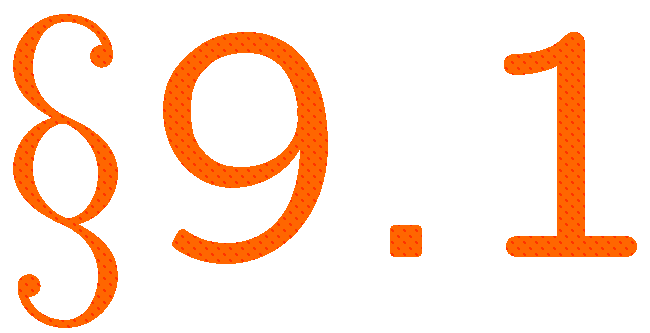 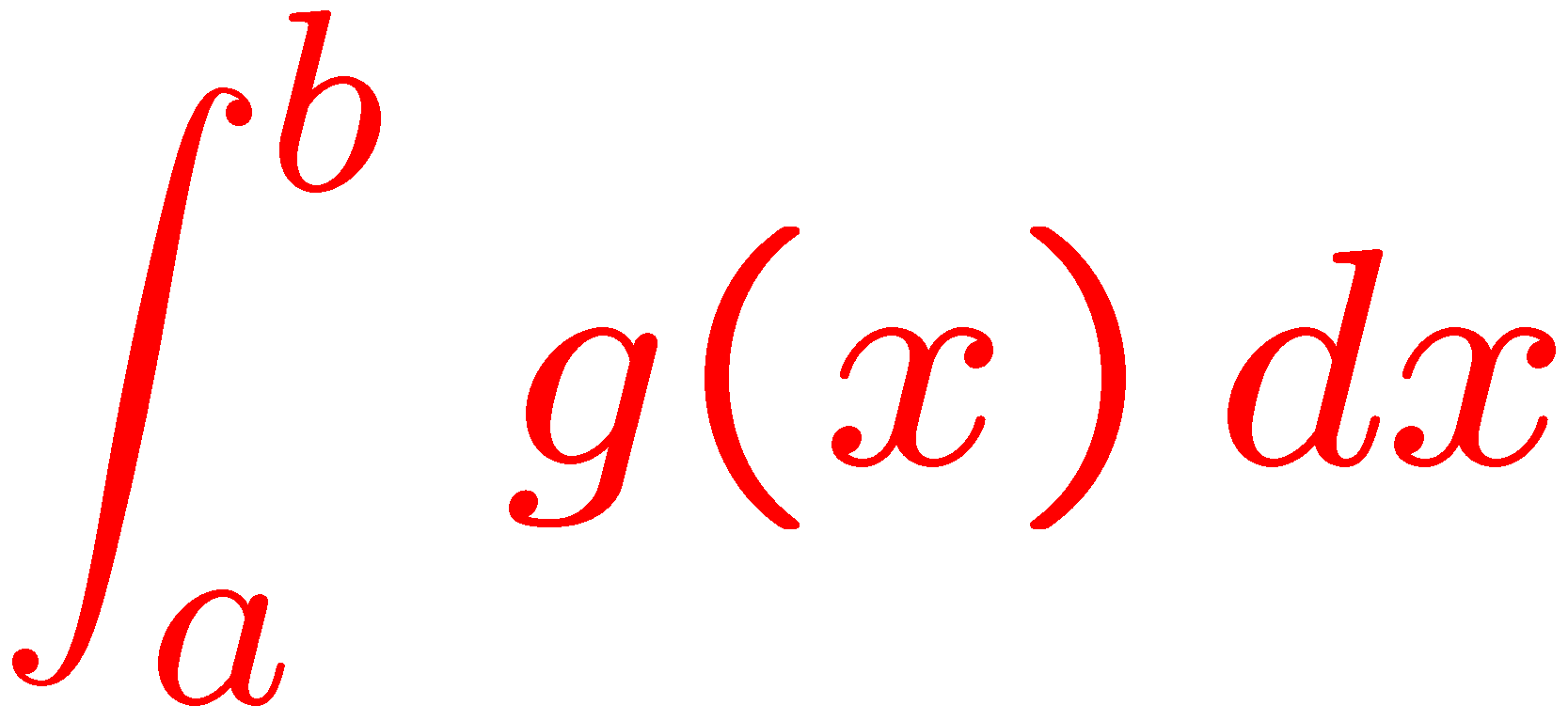 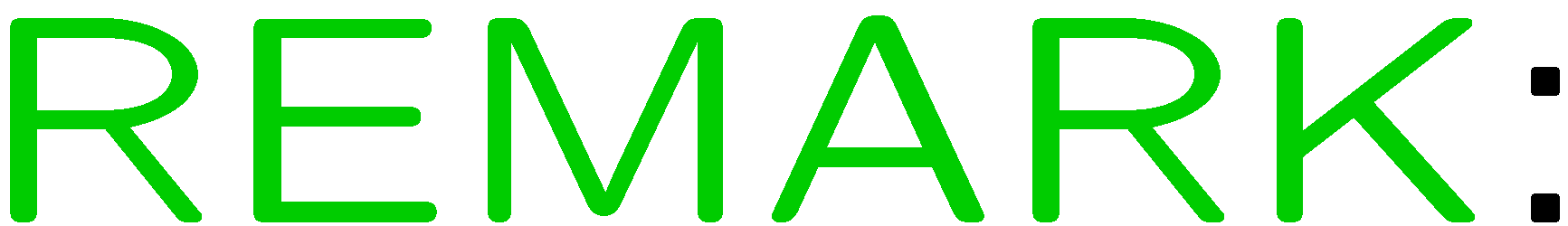 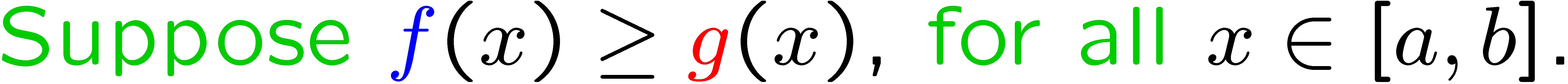 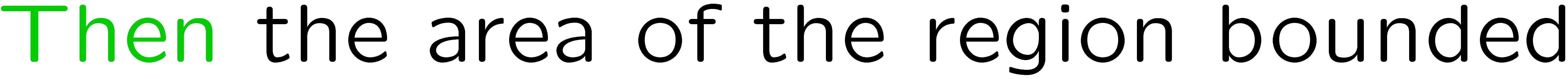 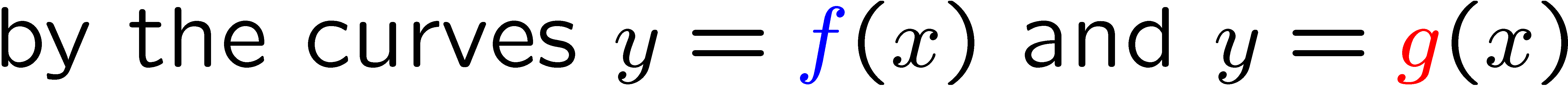 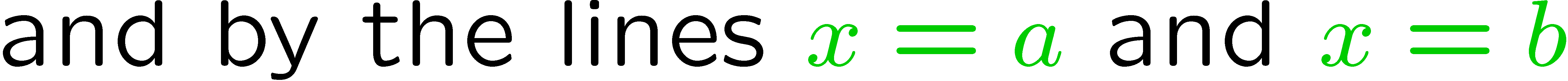 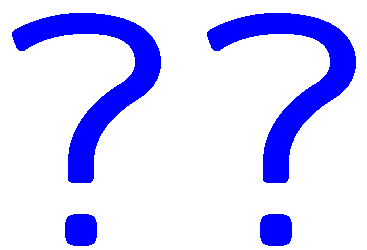 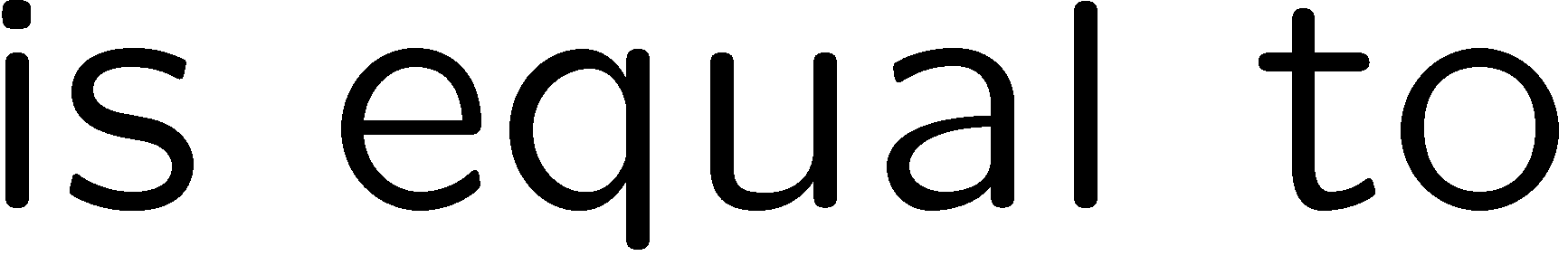 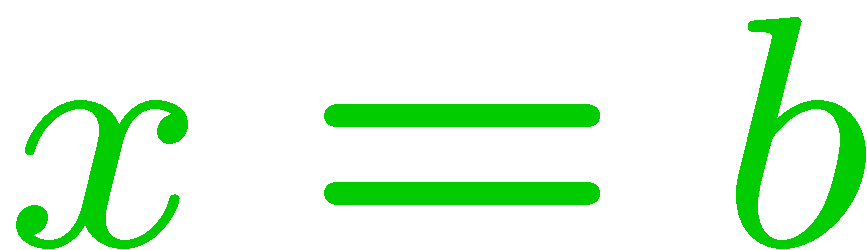 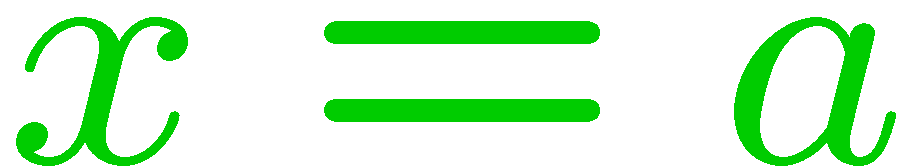 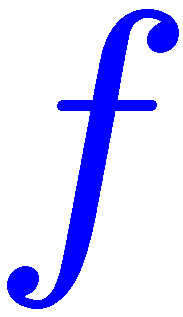 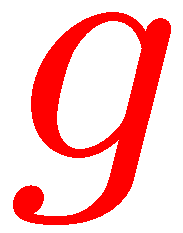 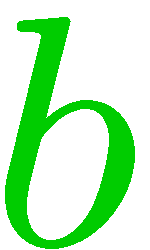 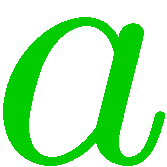 4
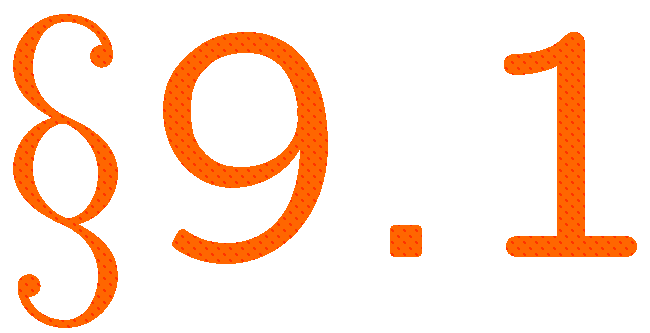 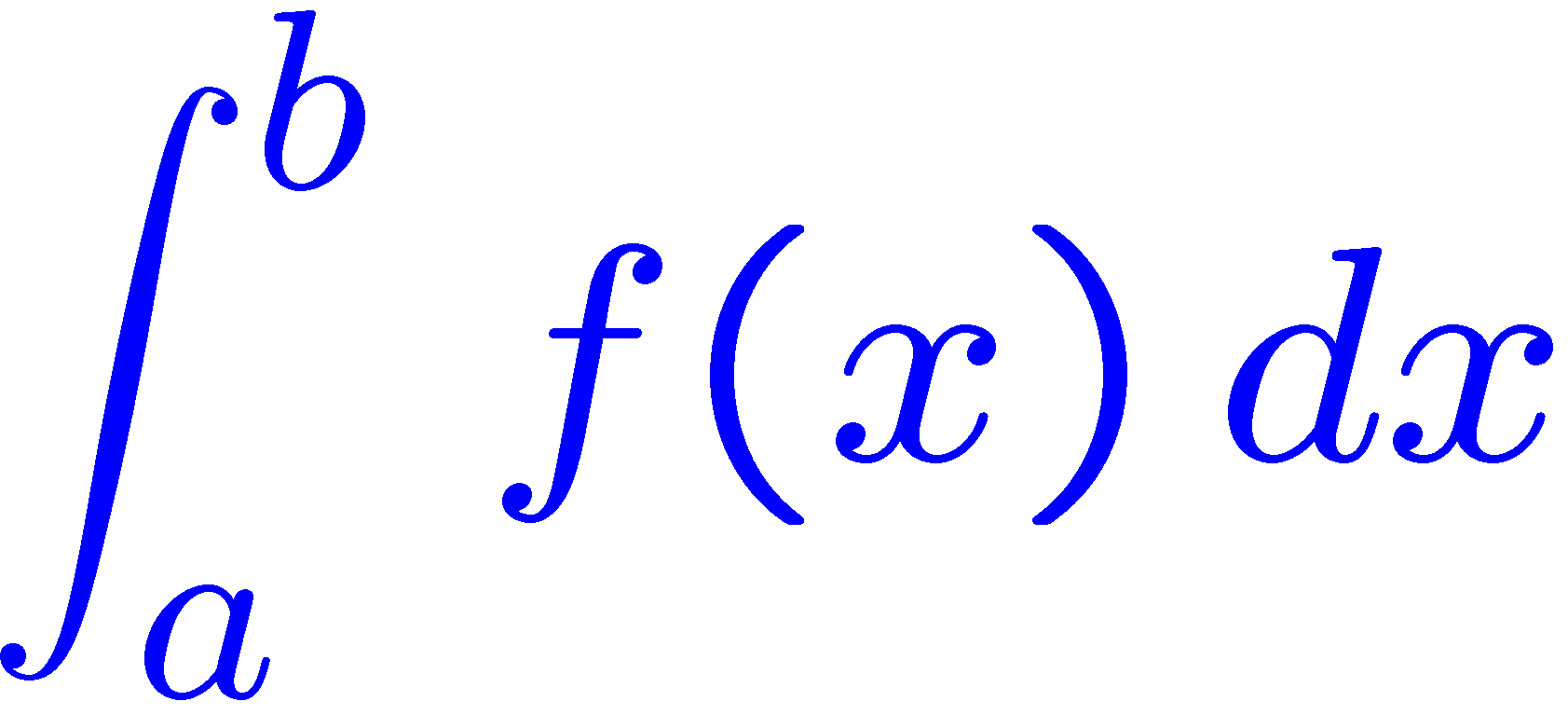 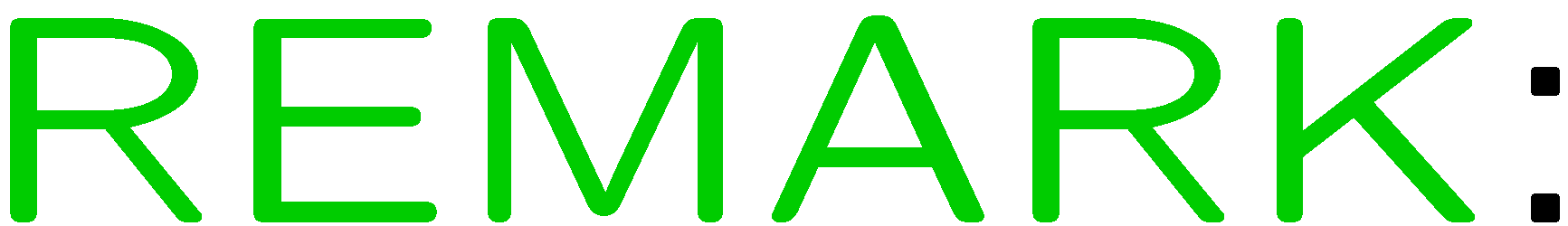 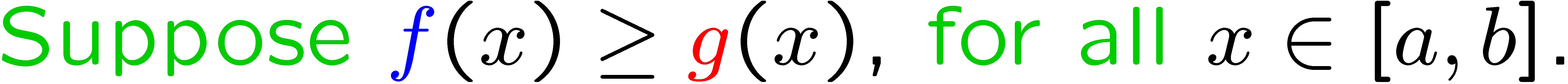 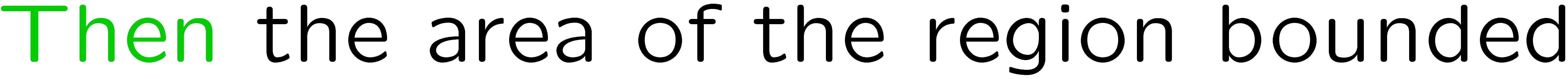 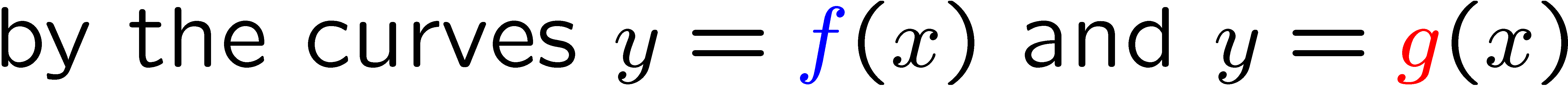 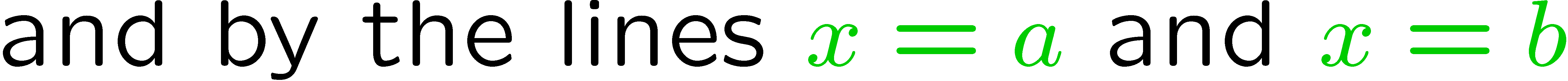 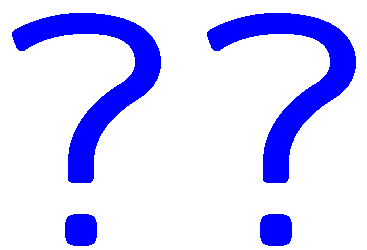 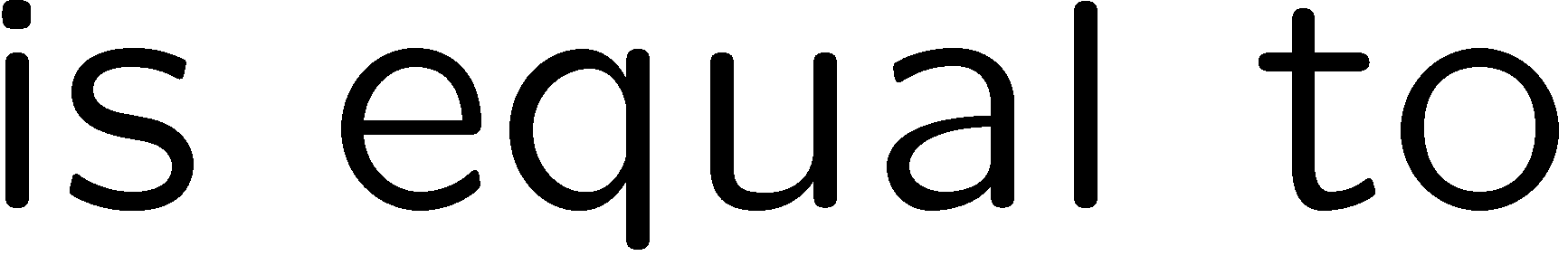 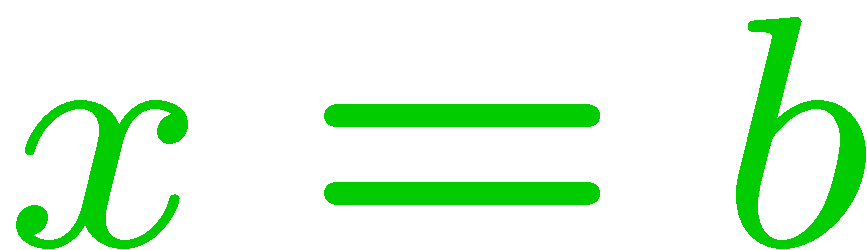 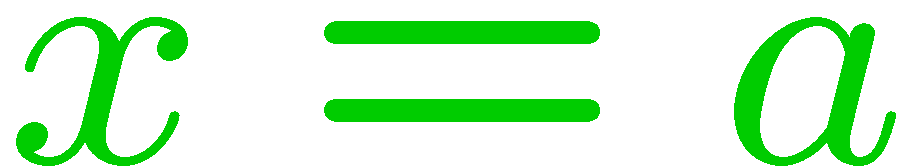 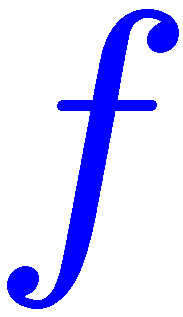 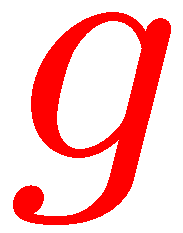 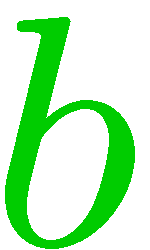 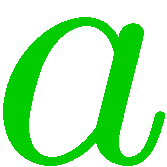 5
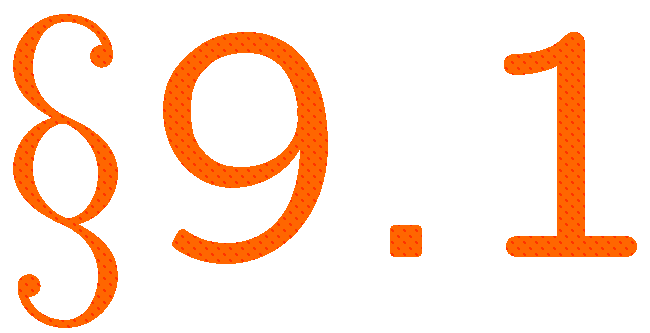 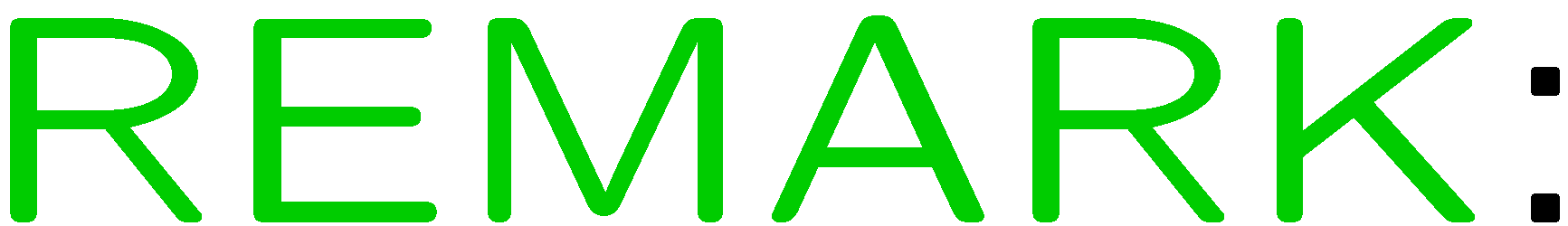 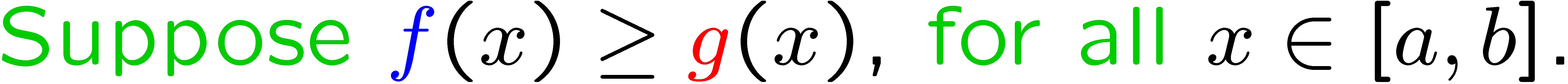 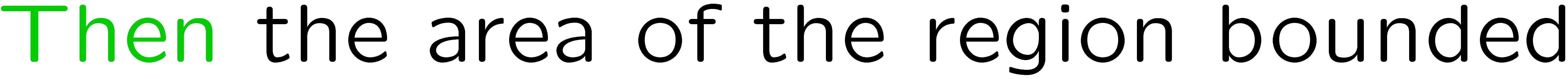 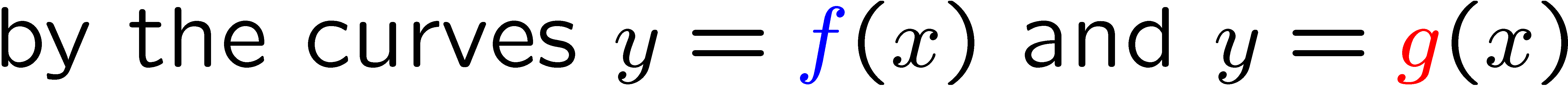 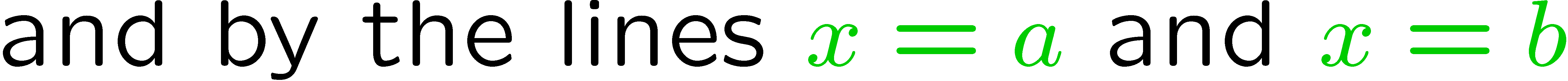 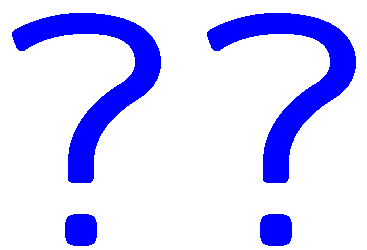 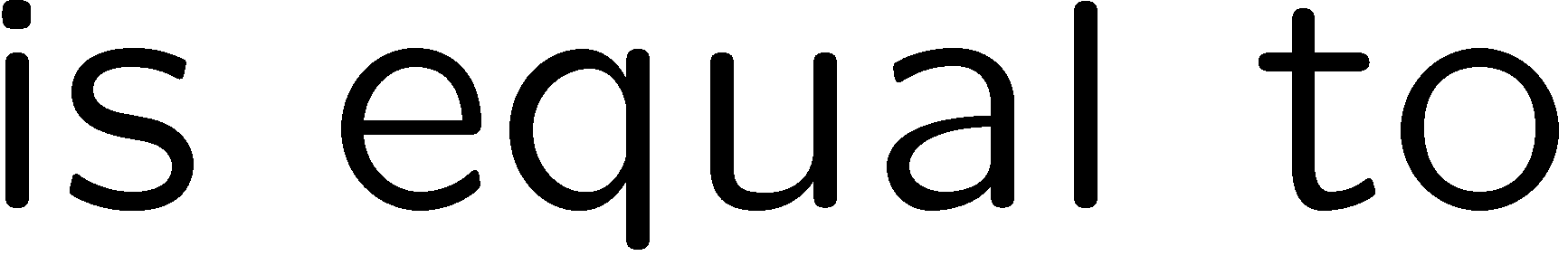 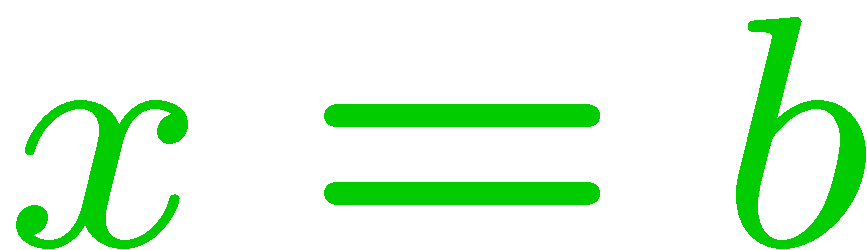 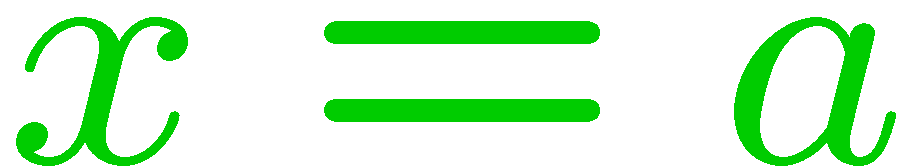 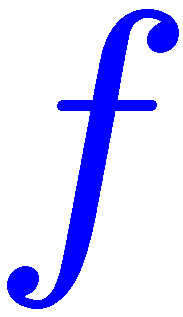 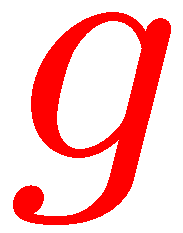 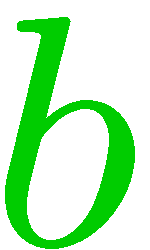 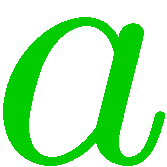 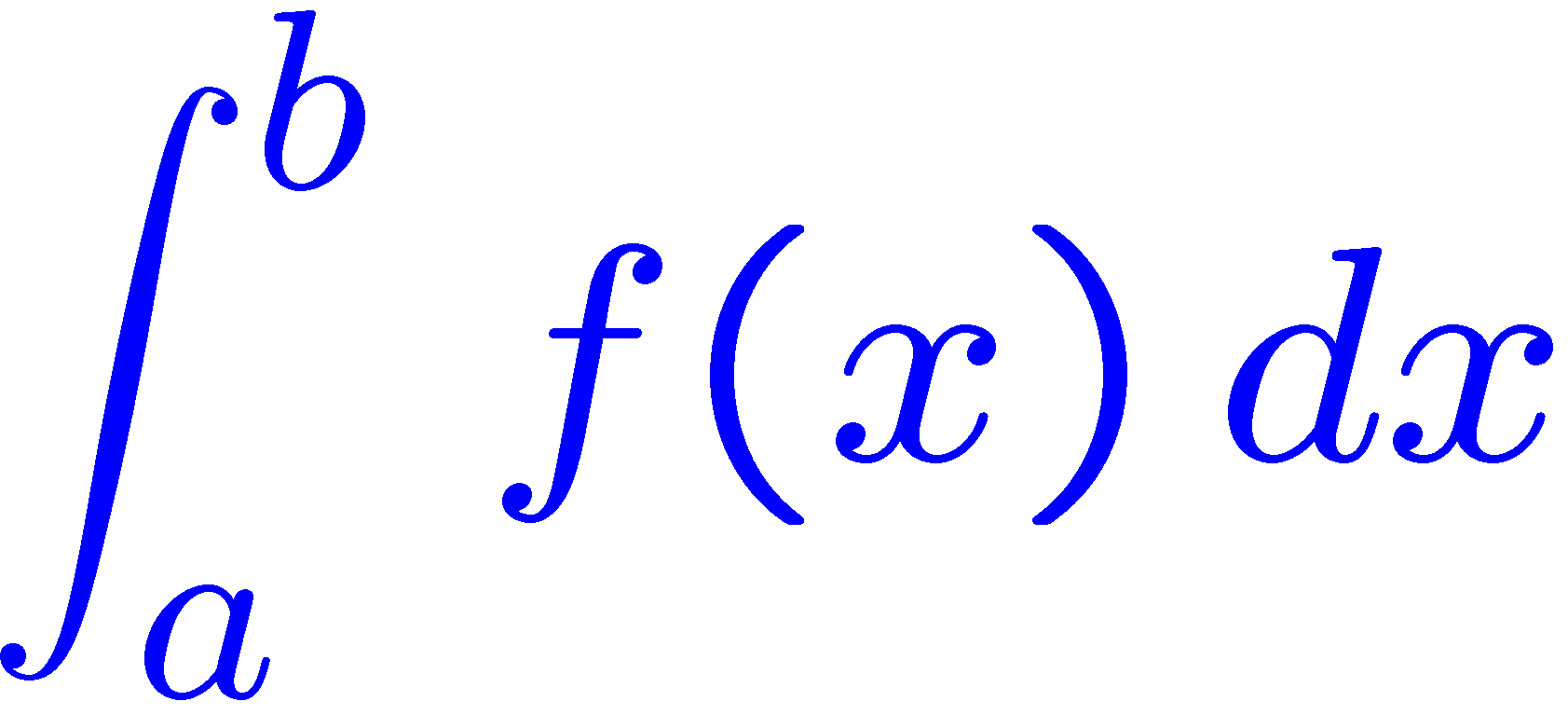 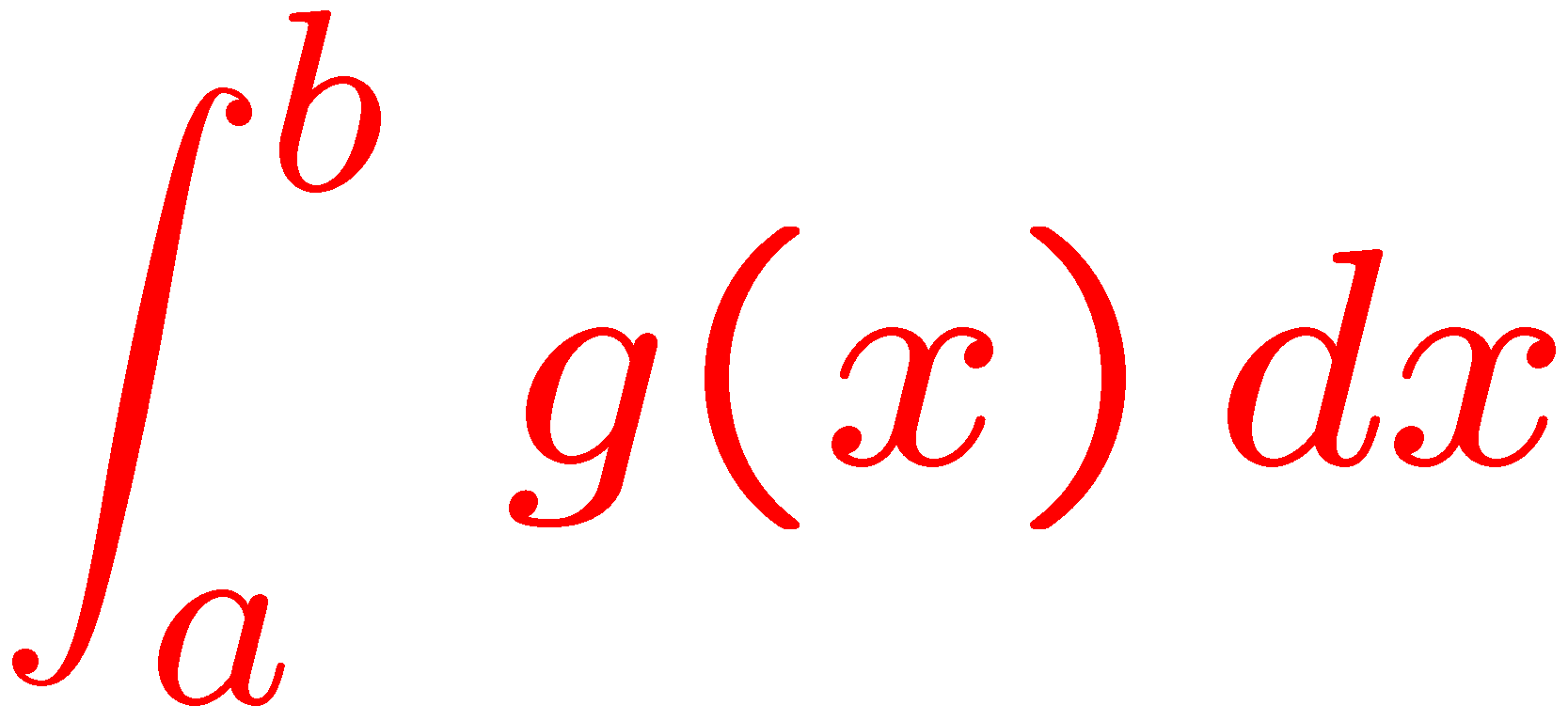 6
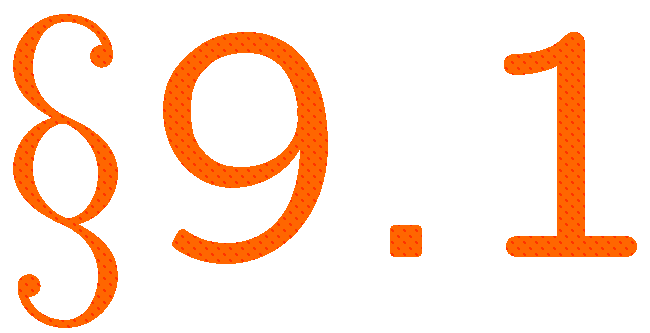 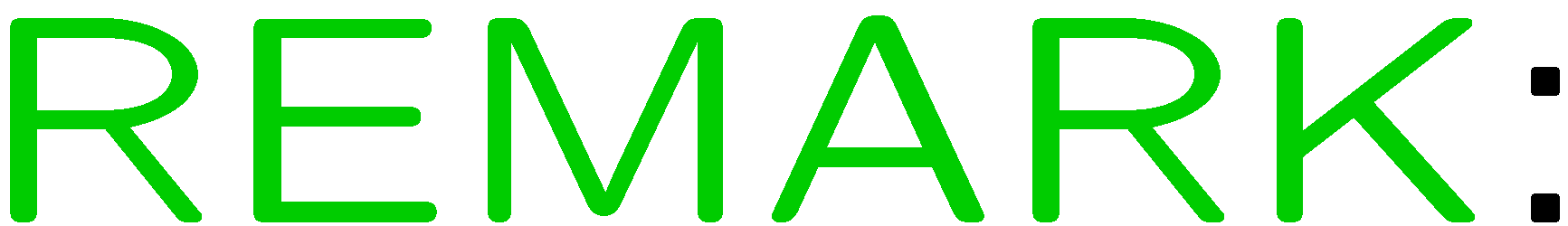 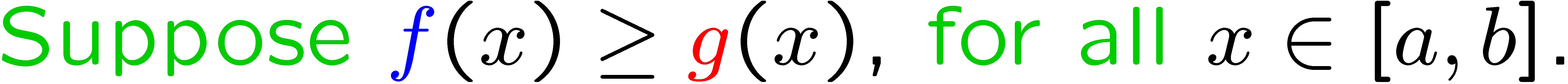 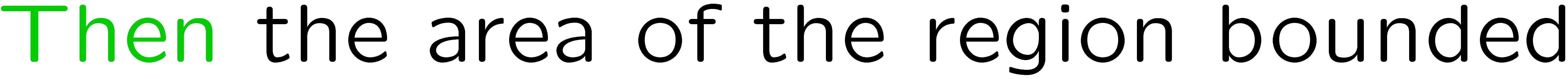 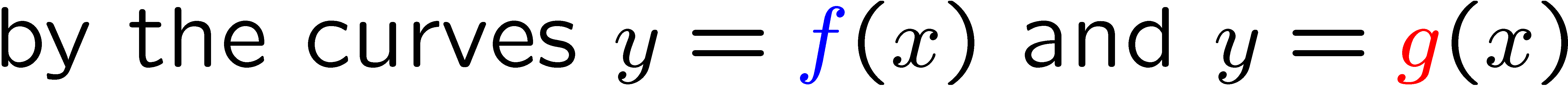 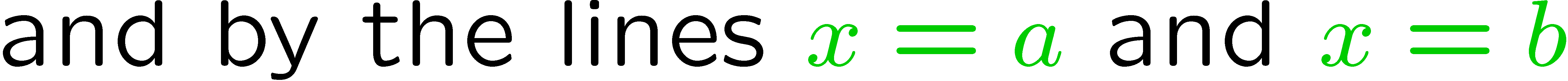 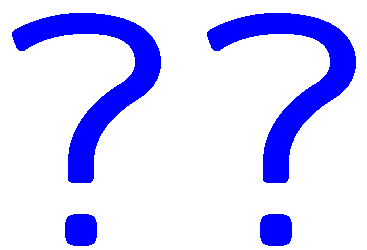 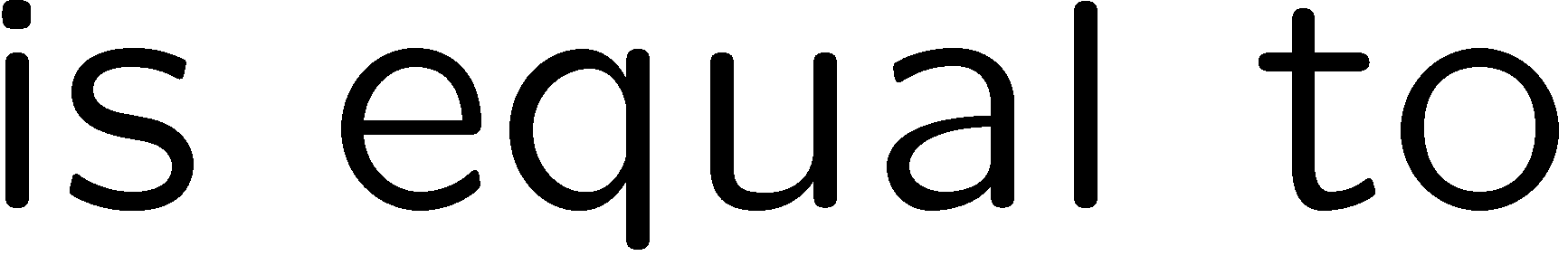 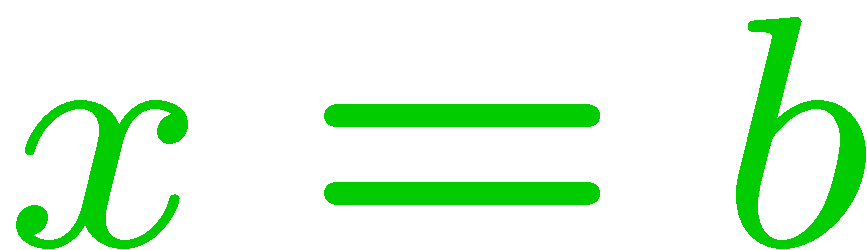 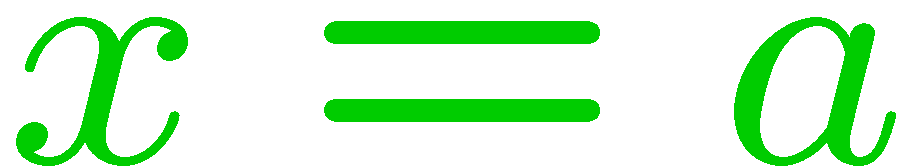 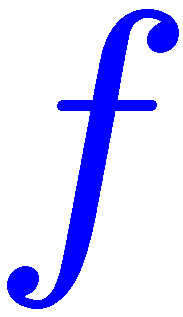 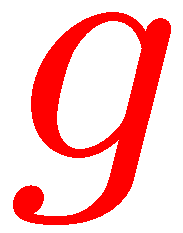 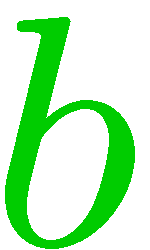 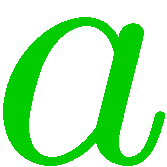 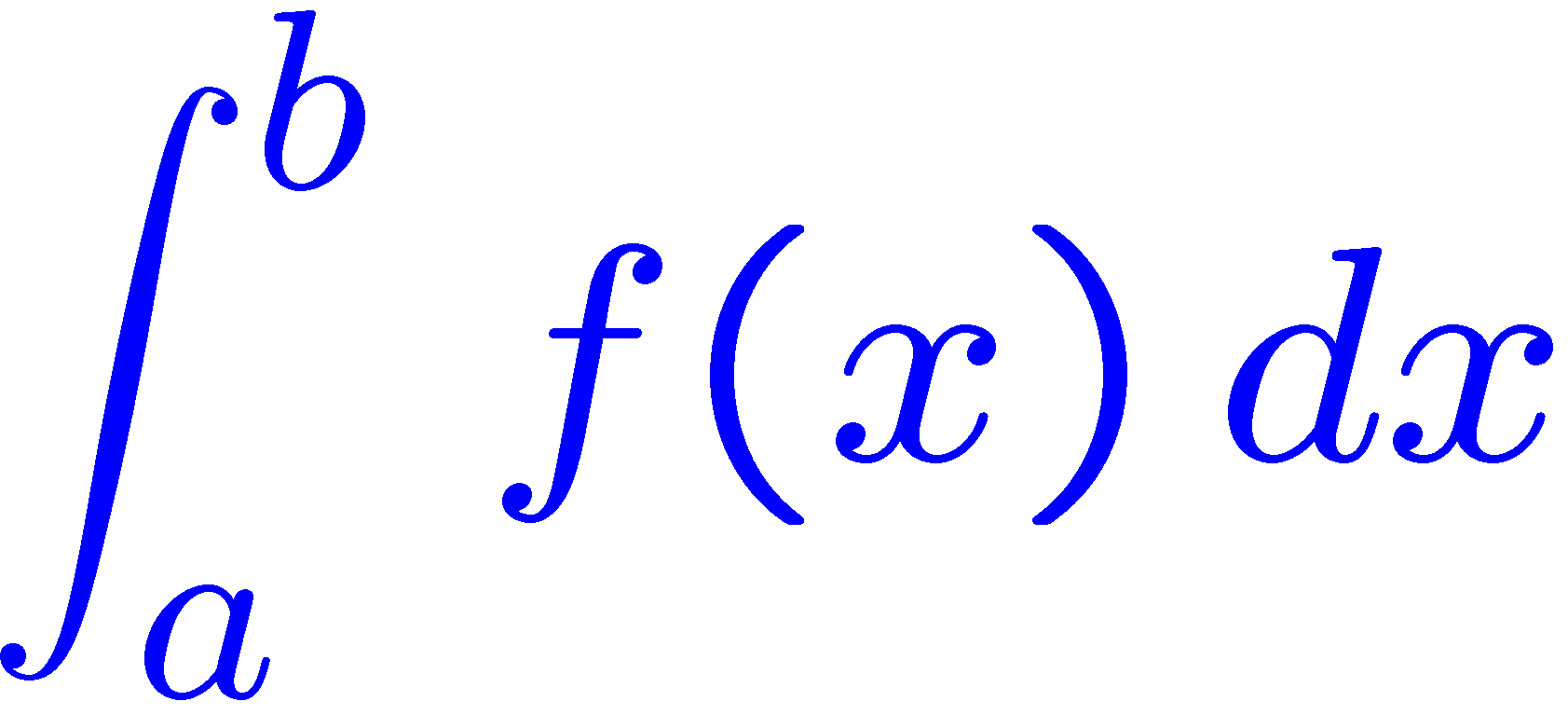 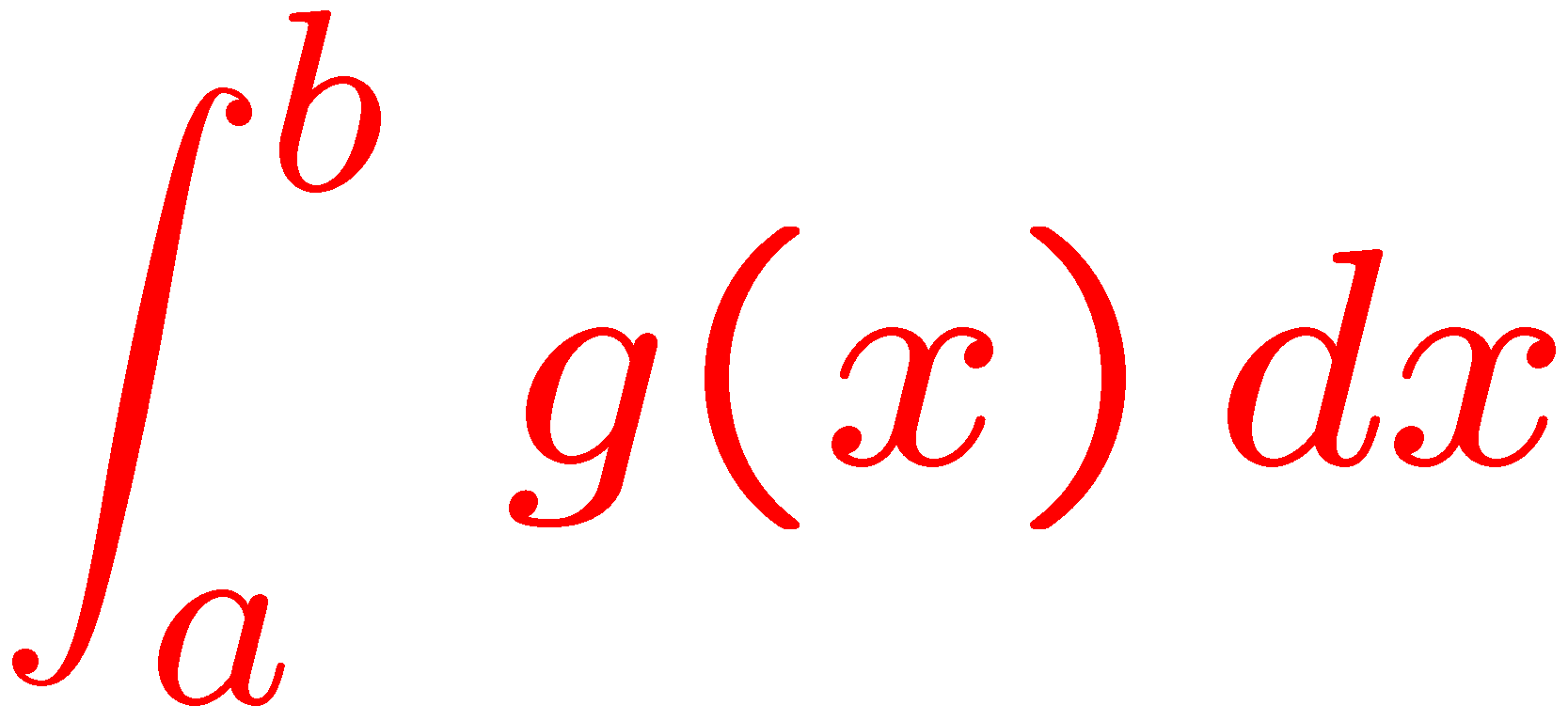 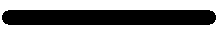 7
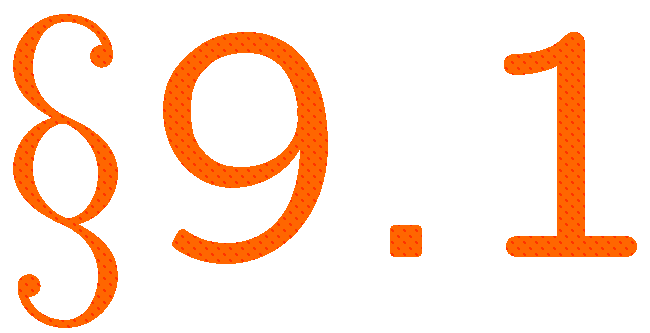 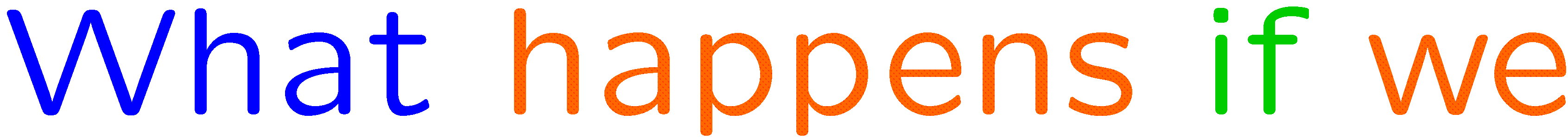 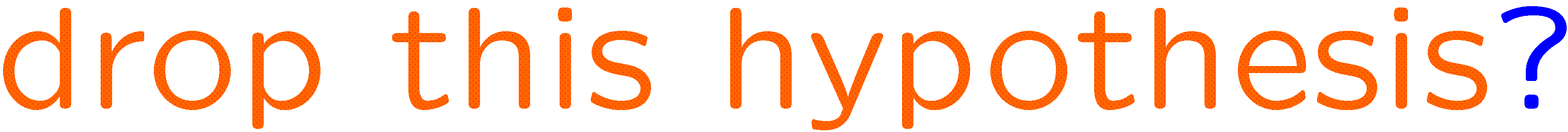 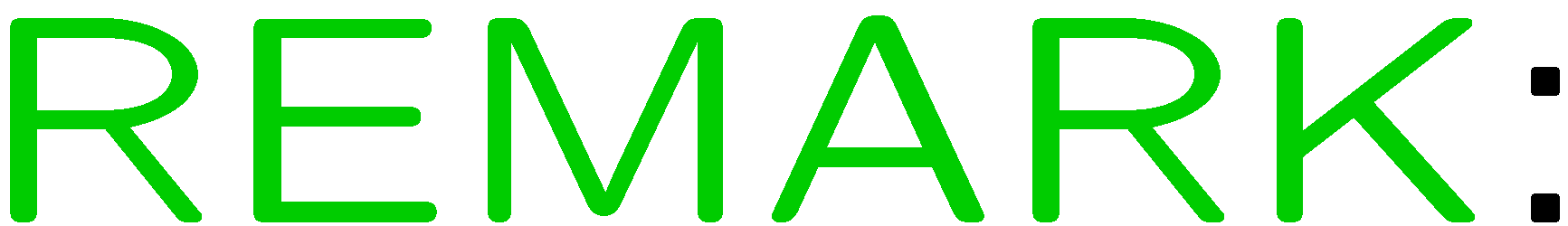 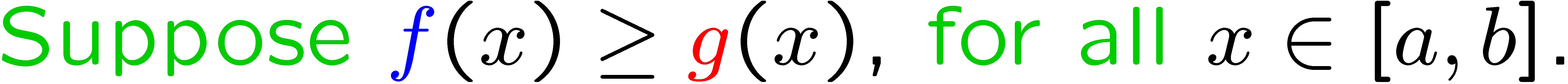 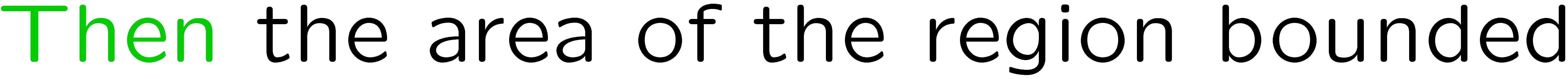 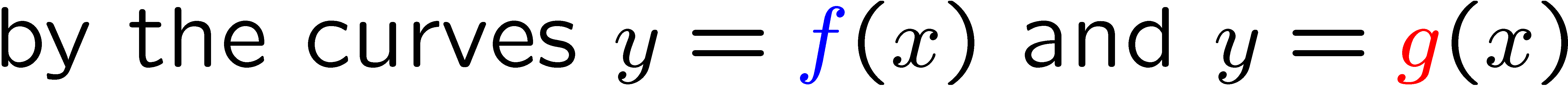 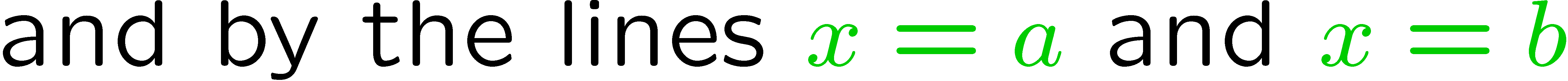 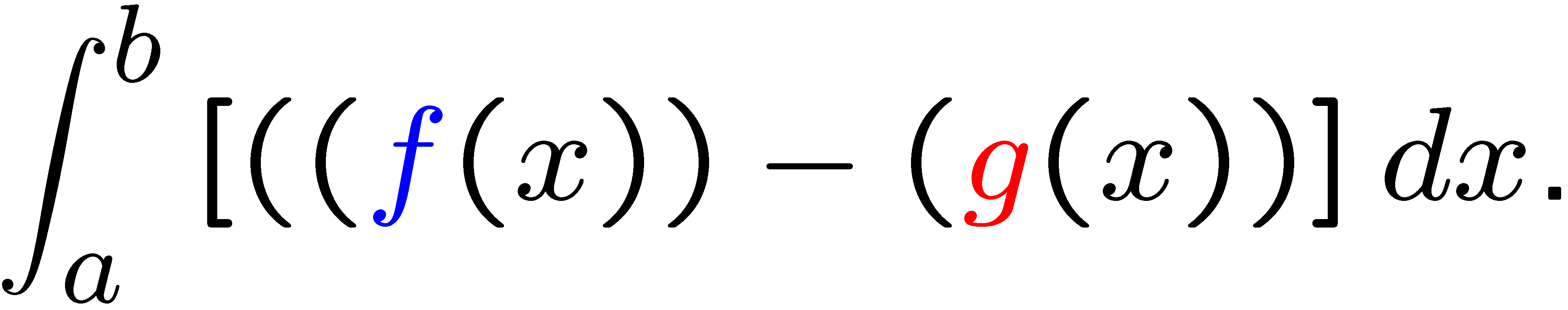 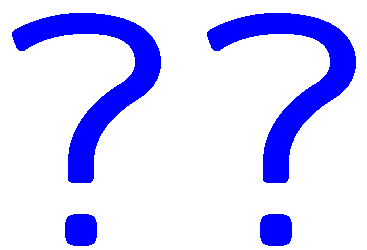 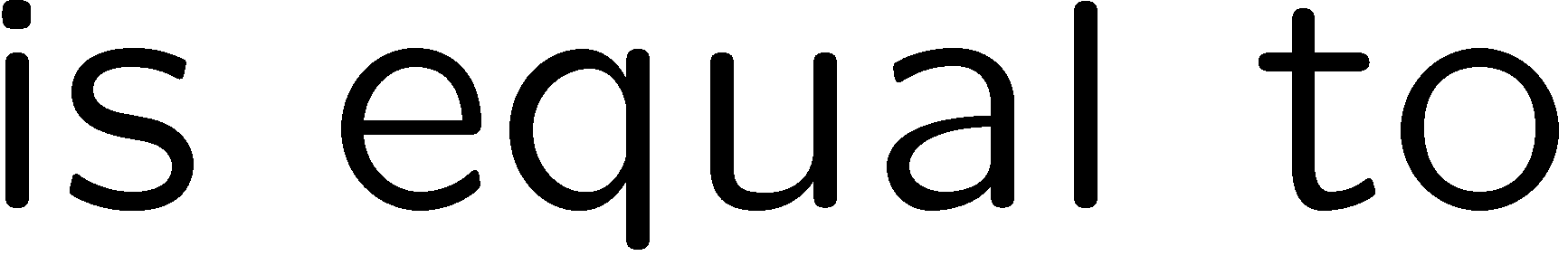 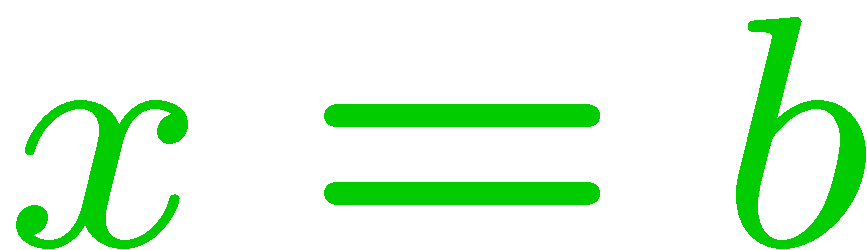 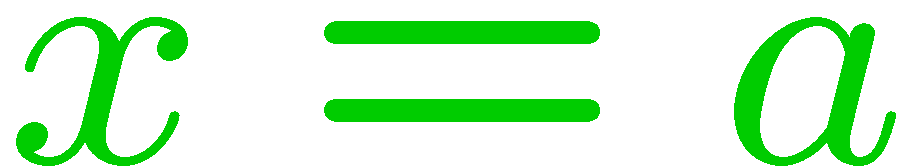 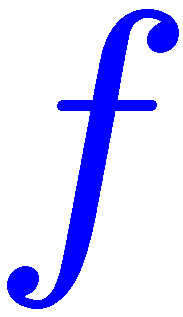 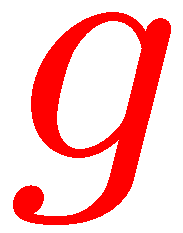 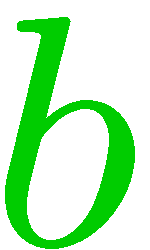 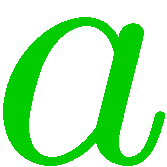 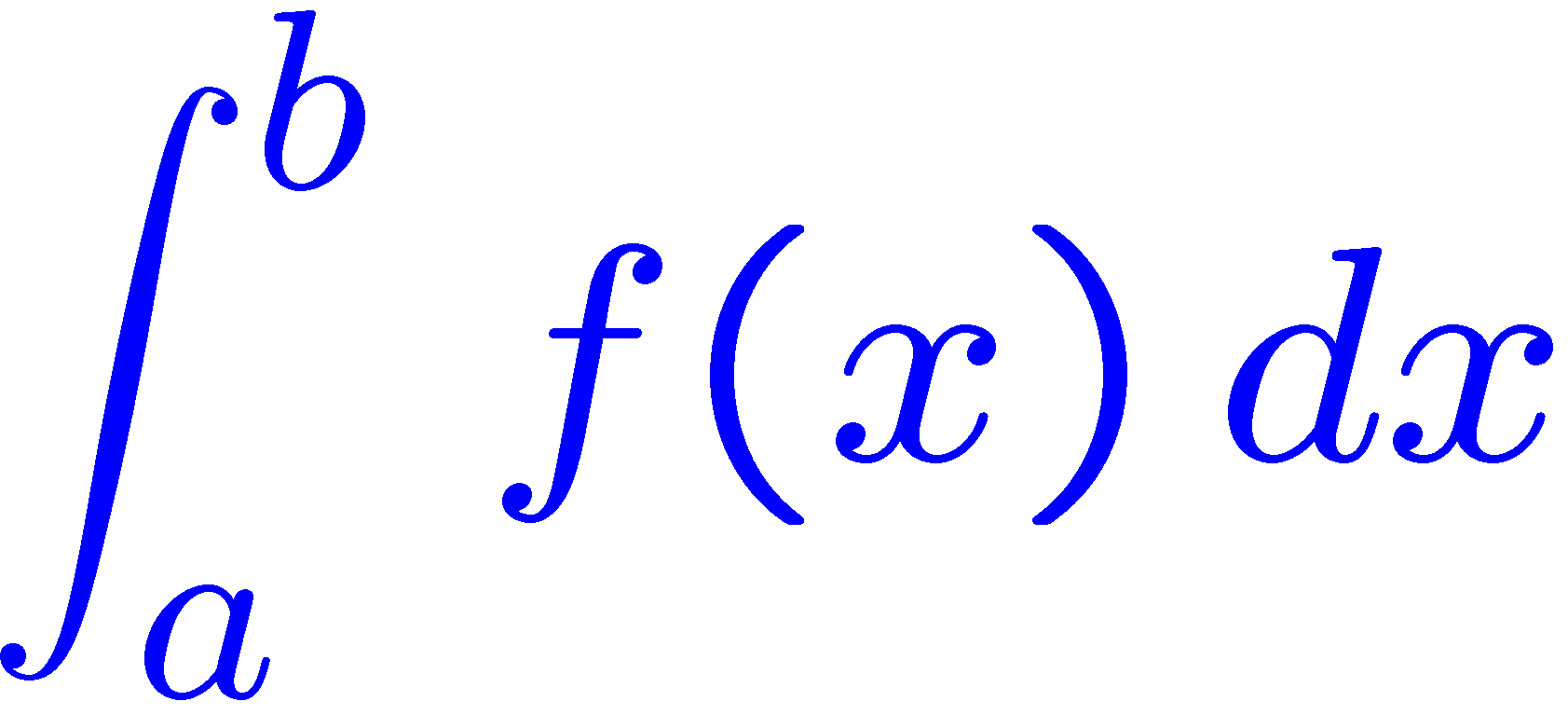 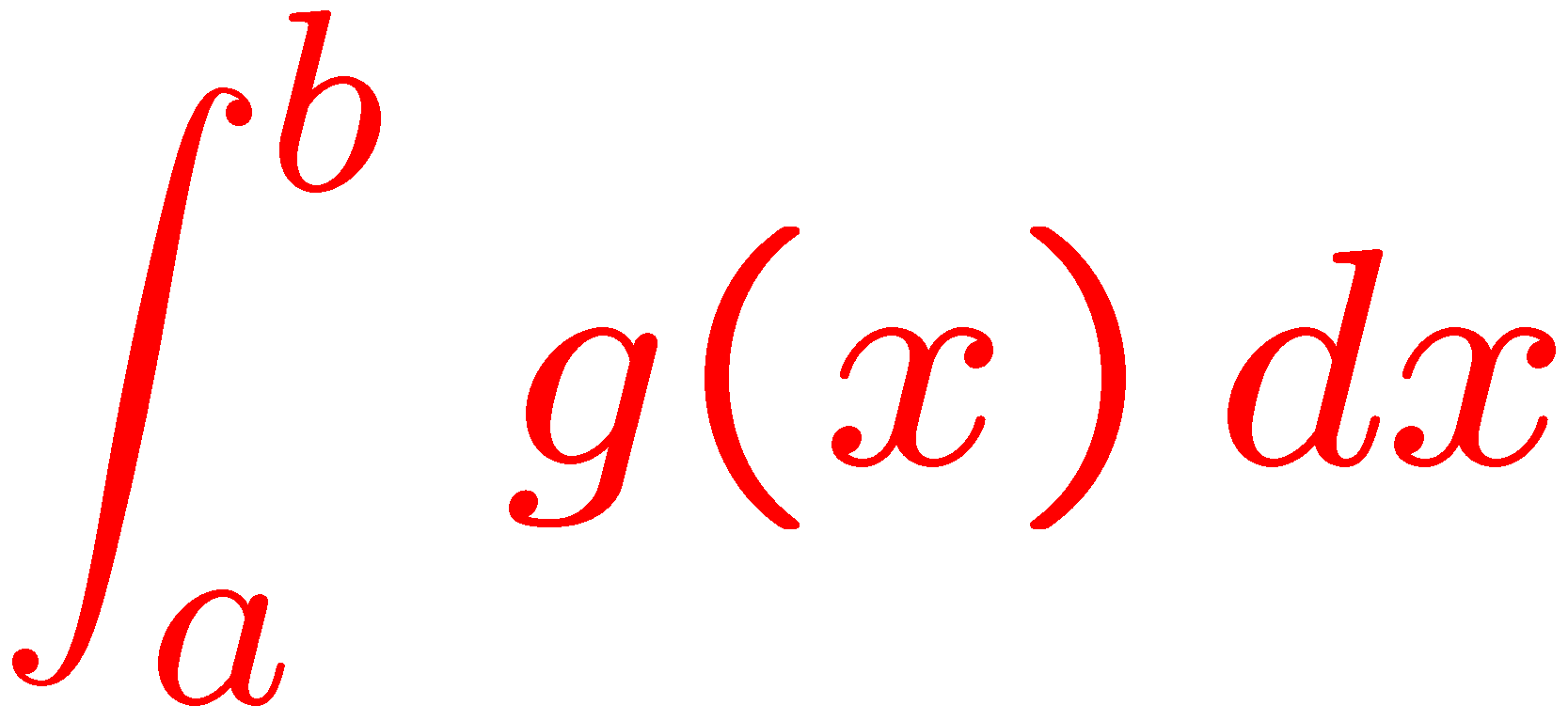 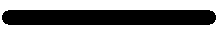 8
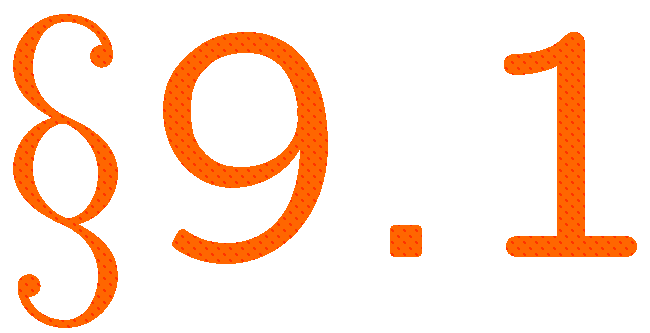 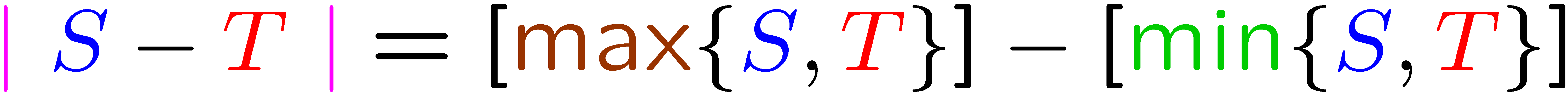 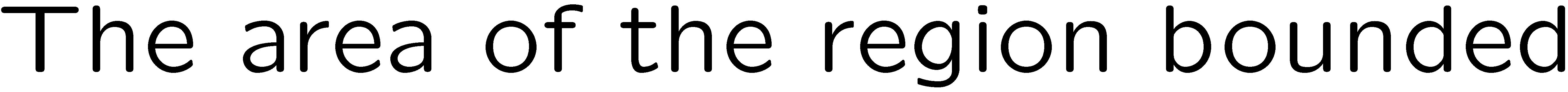 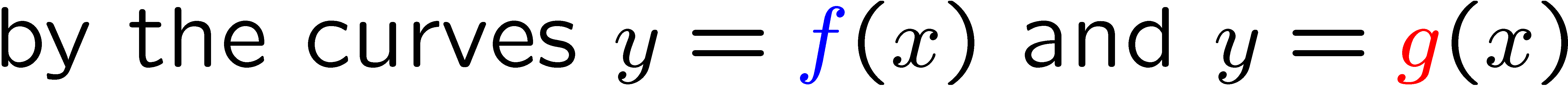 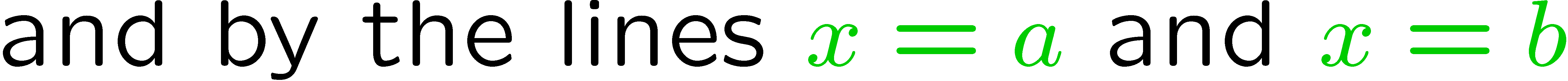 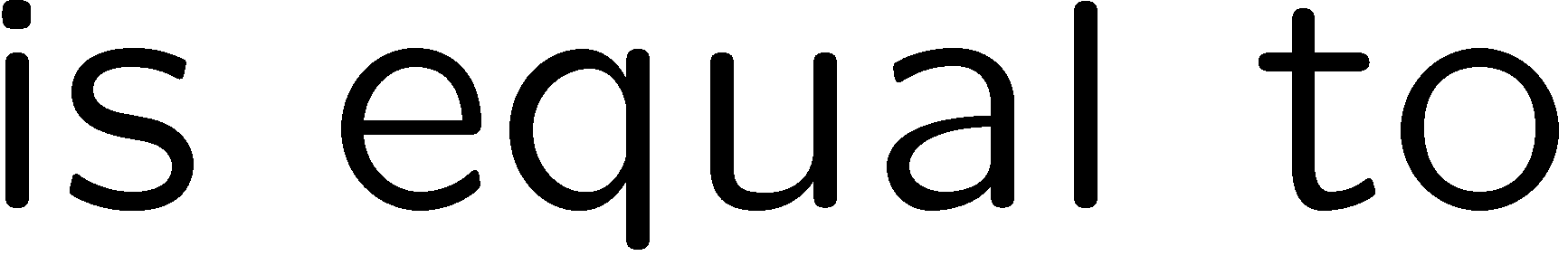 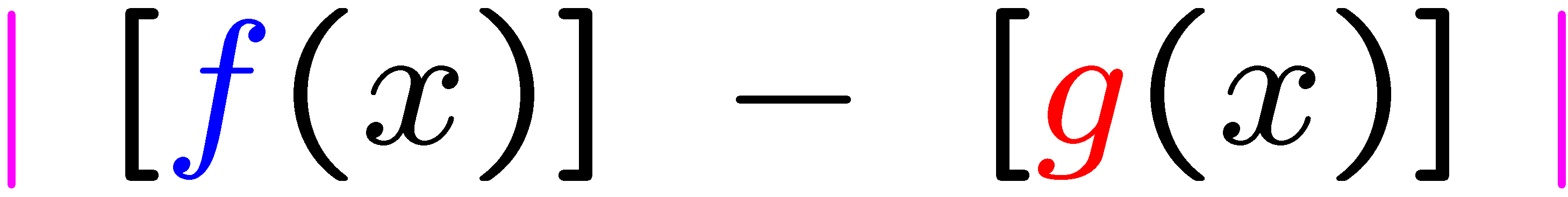 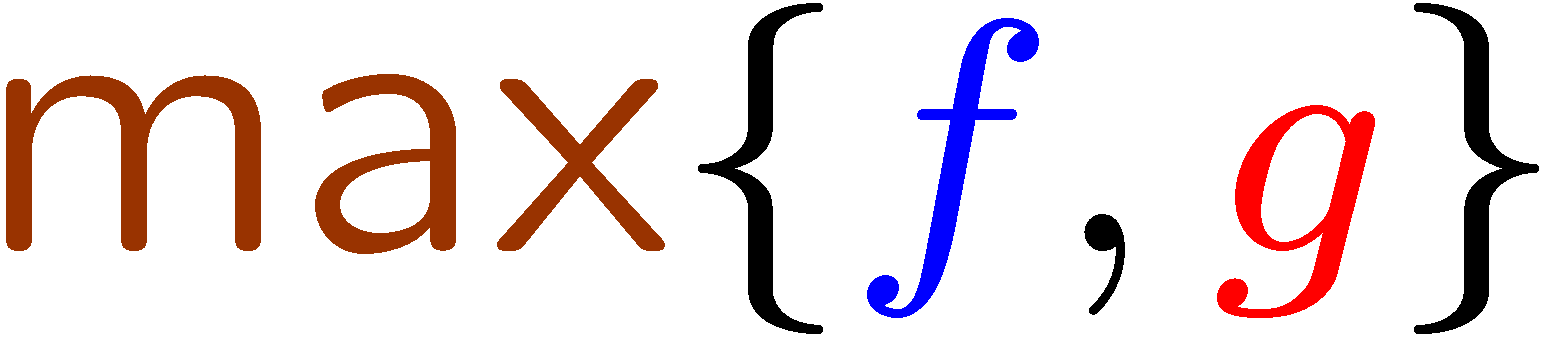 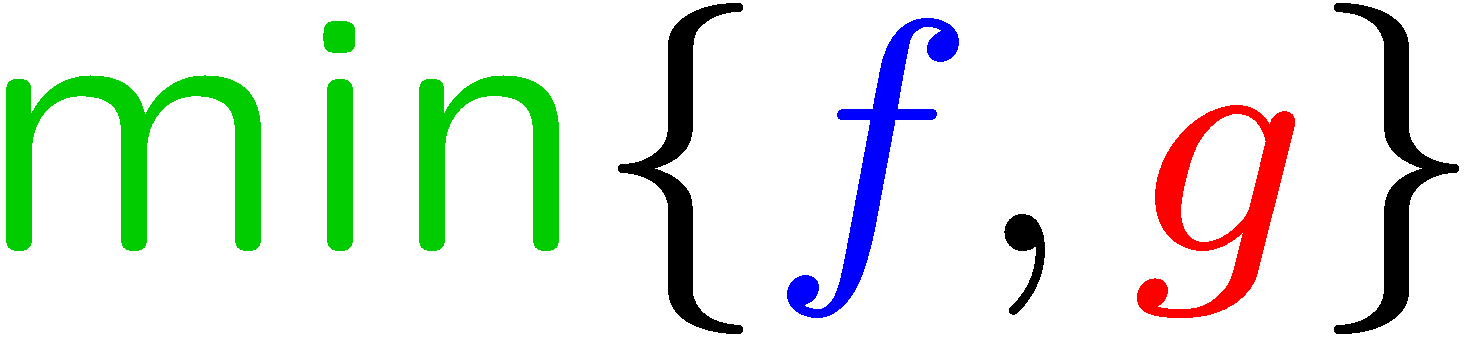 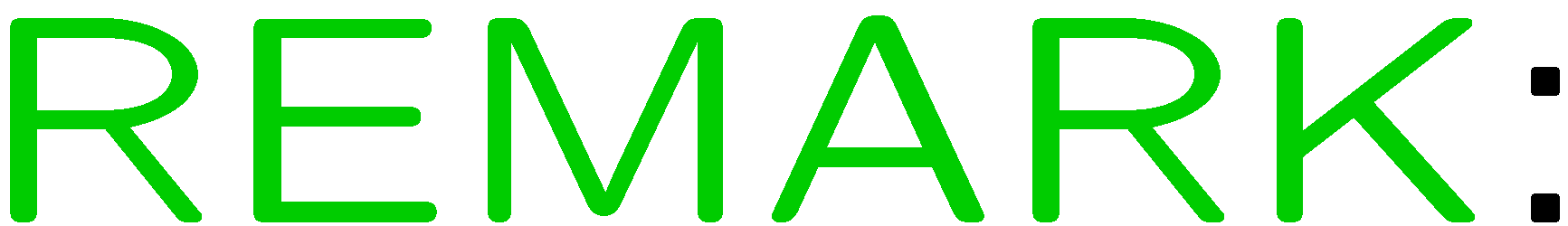 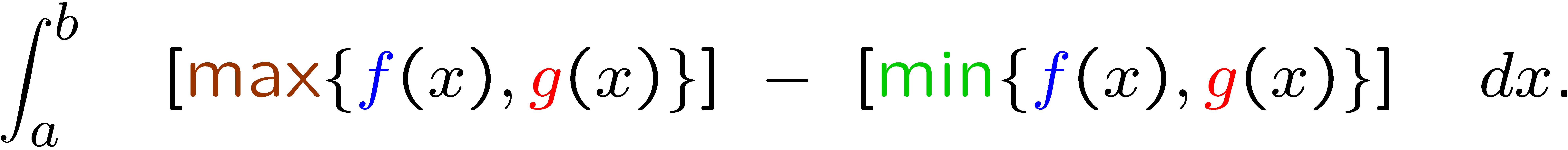 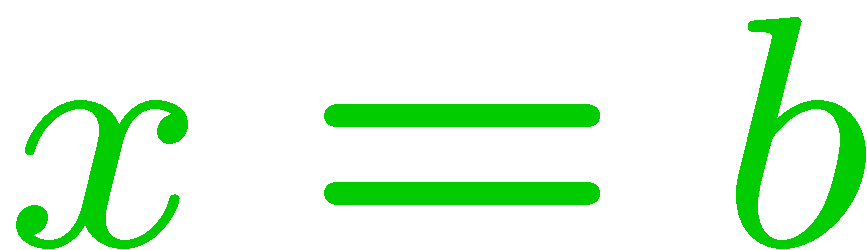 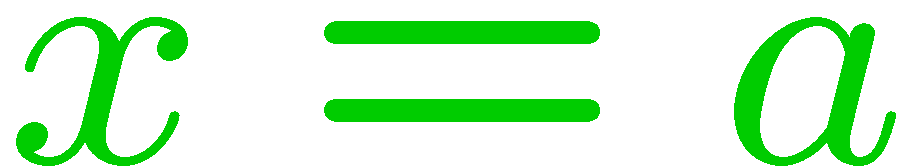 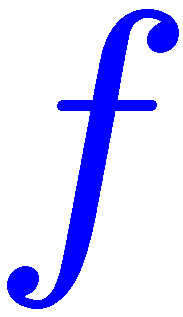 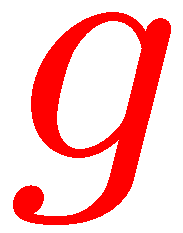 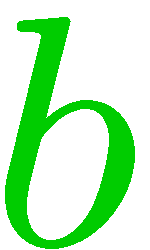 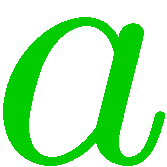 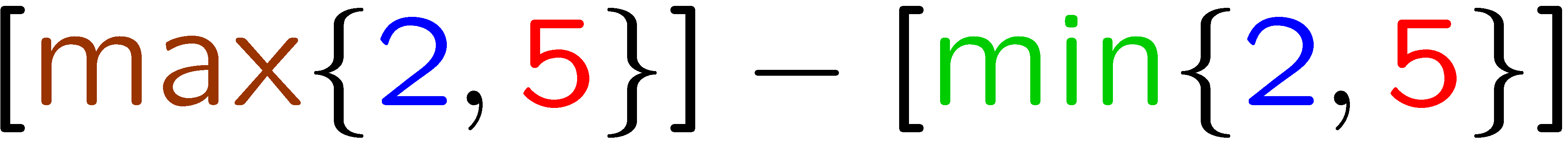 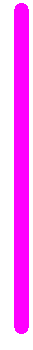 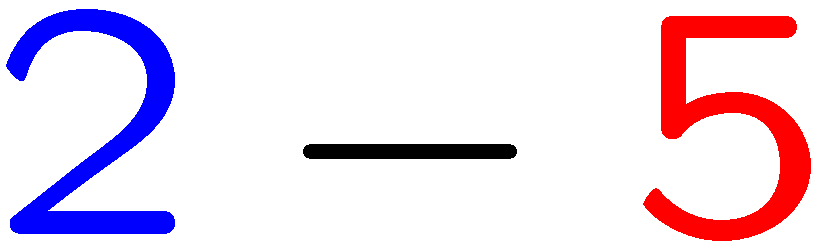 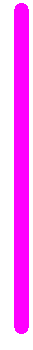 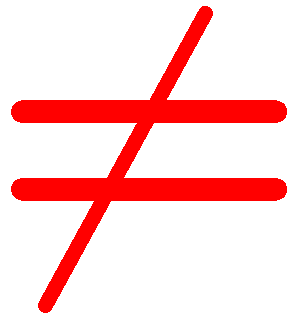 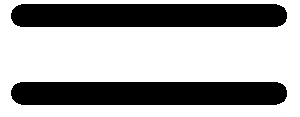 9
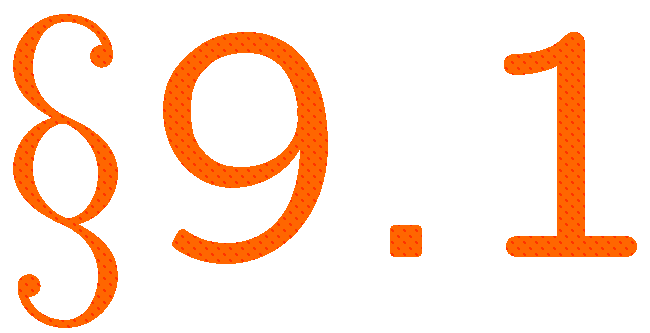 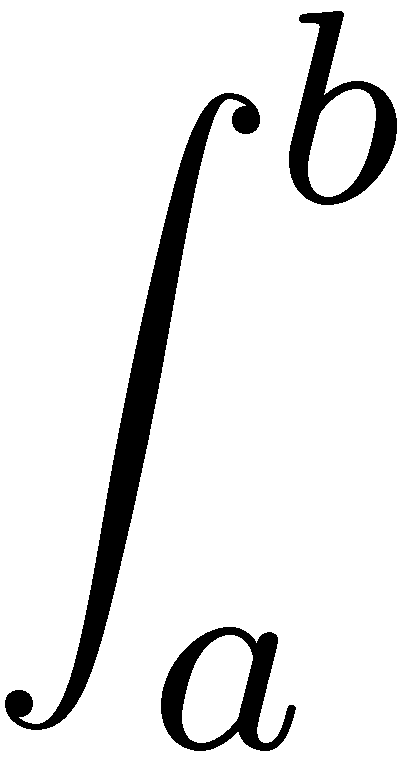 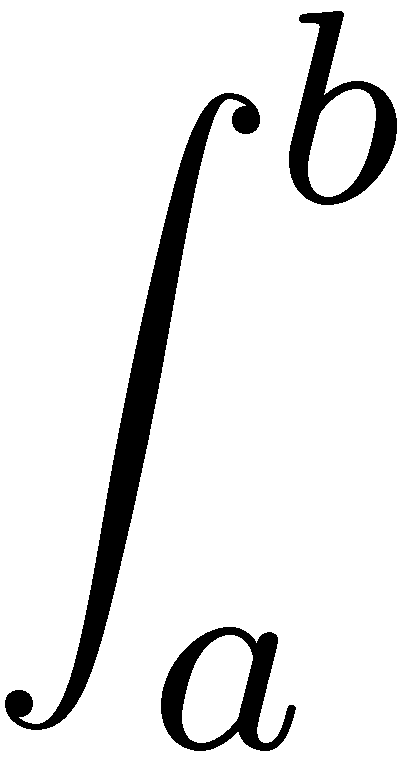 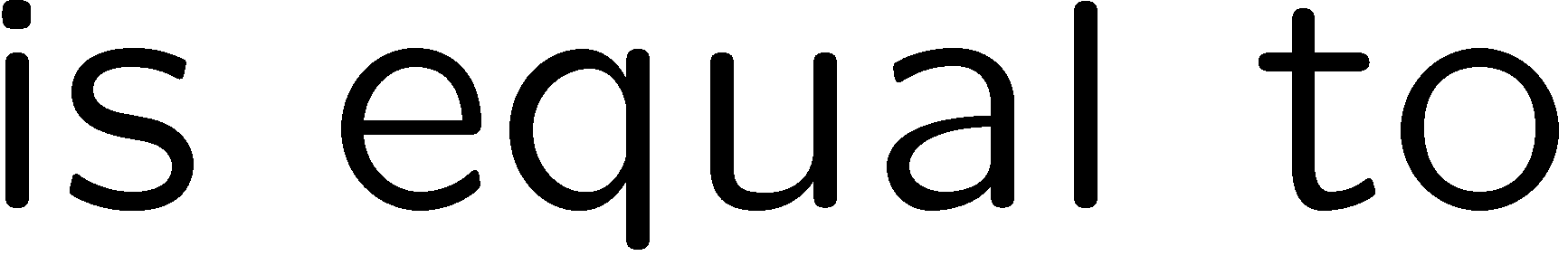 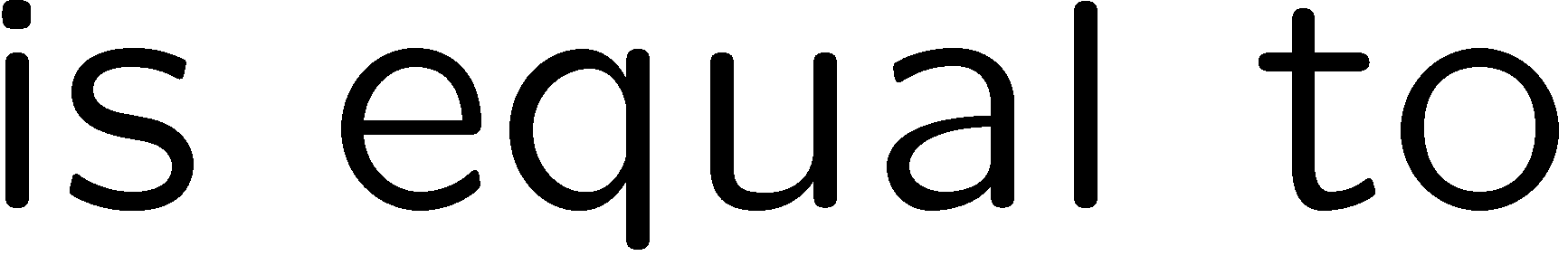 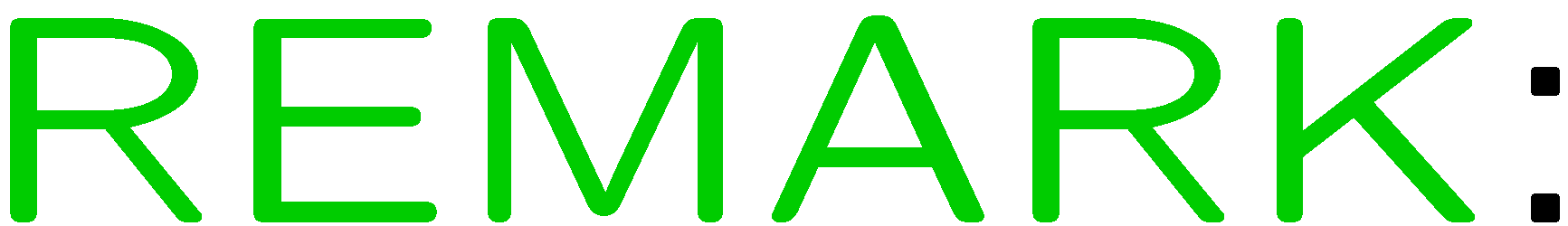 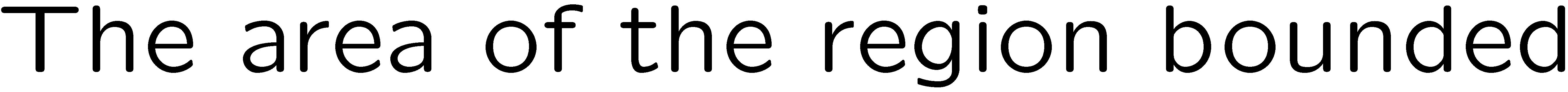 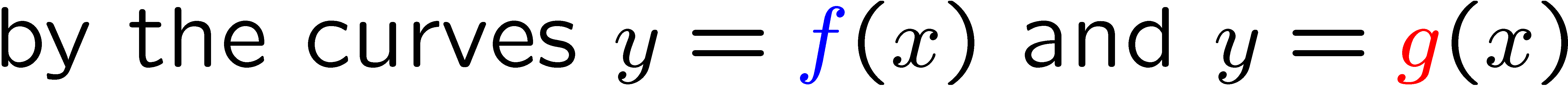 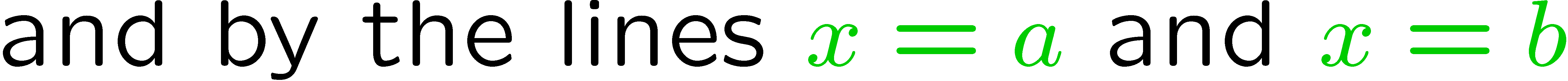 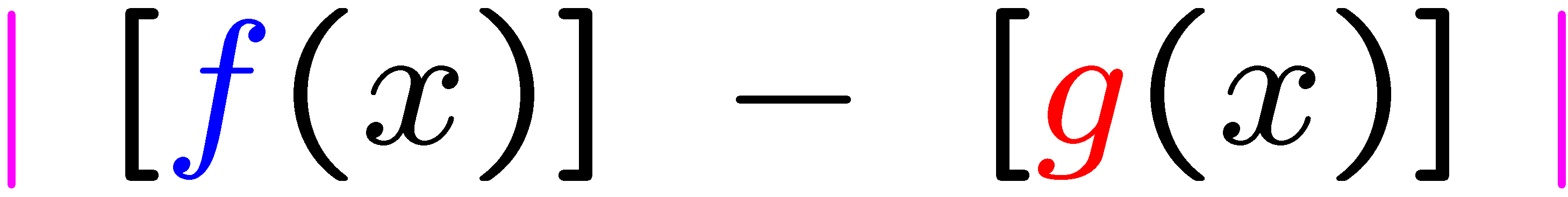 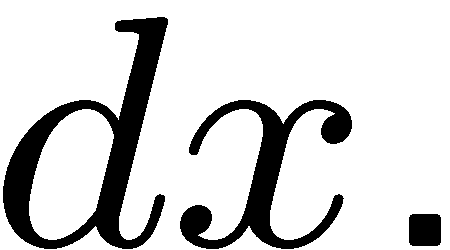 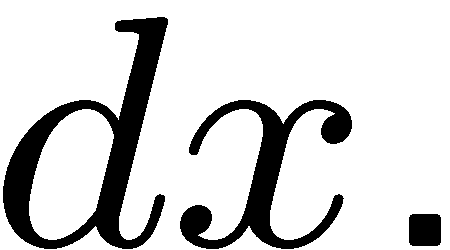 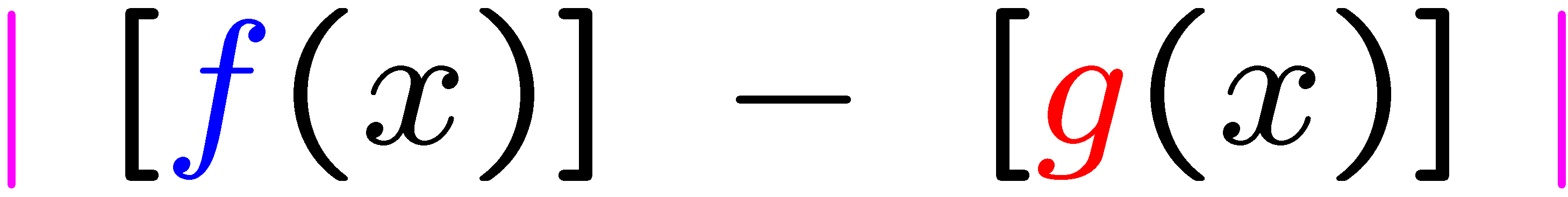 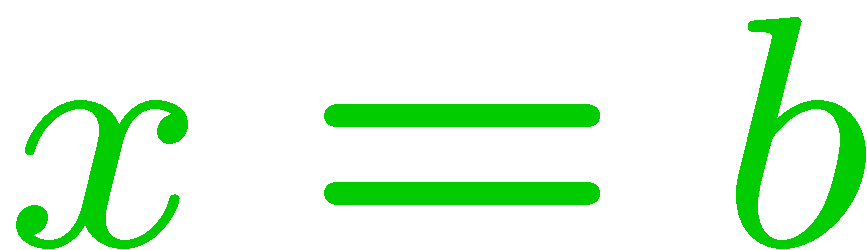 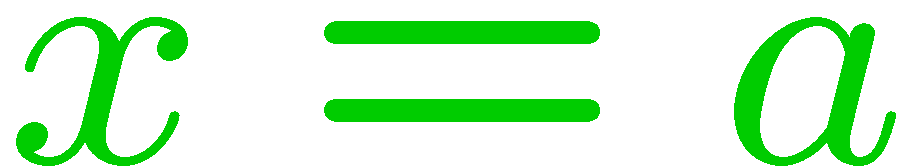 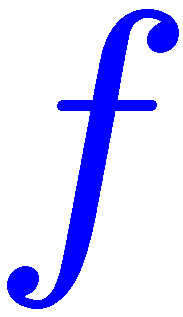 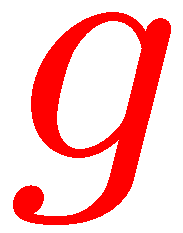 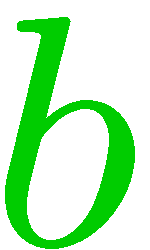 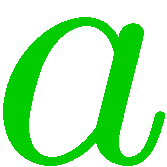 10
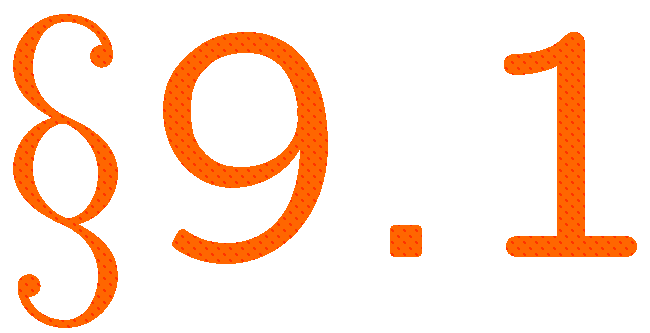 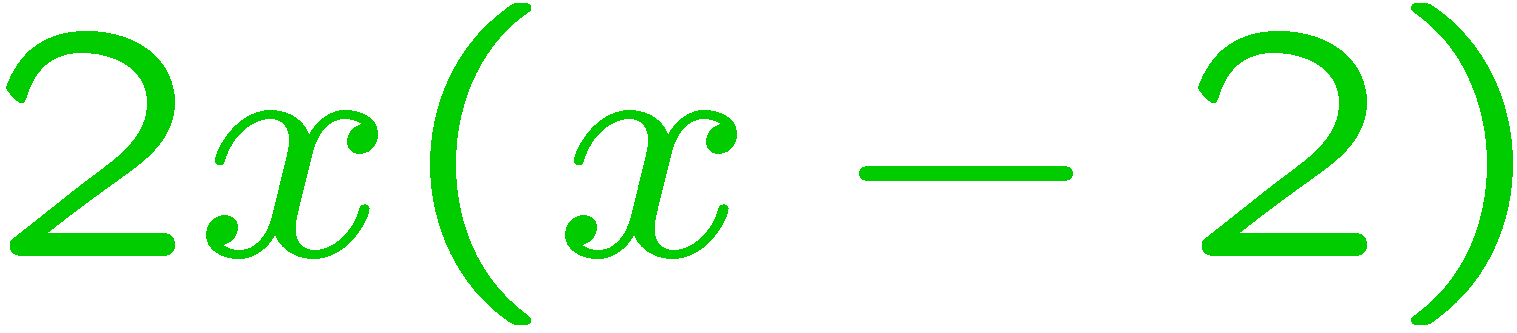 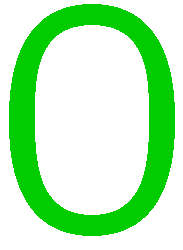 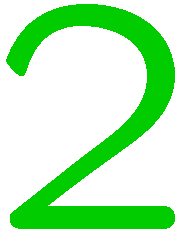 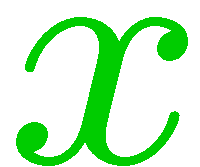 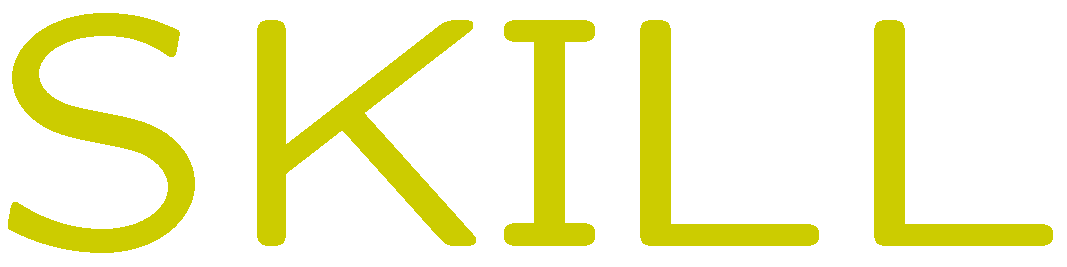 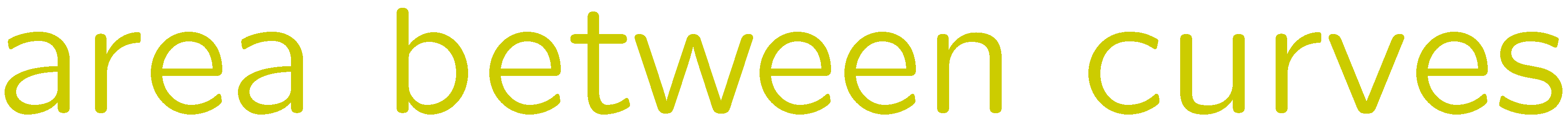 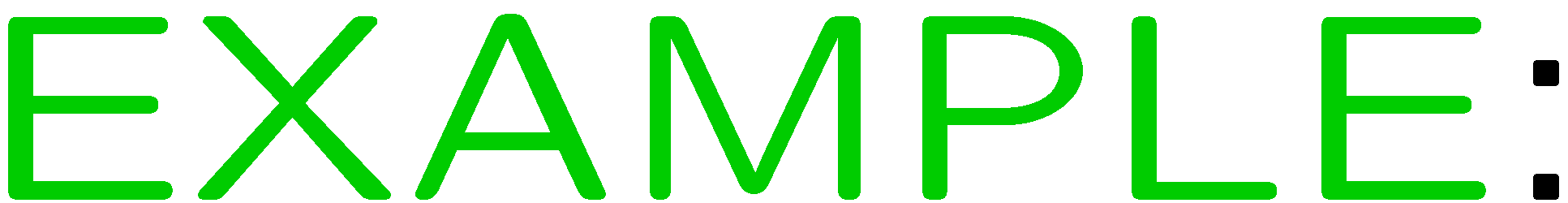 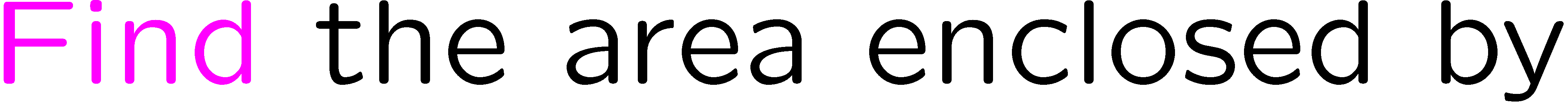 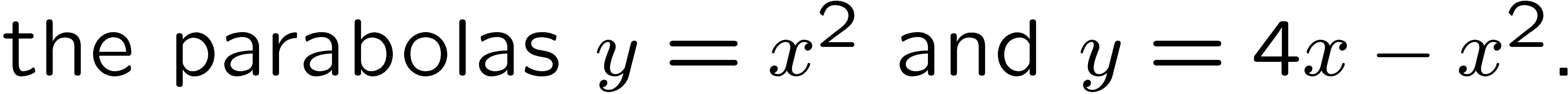 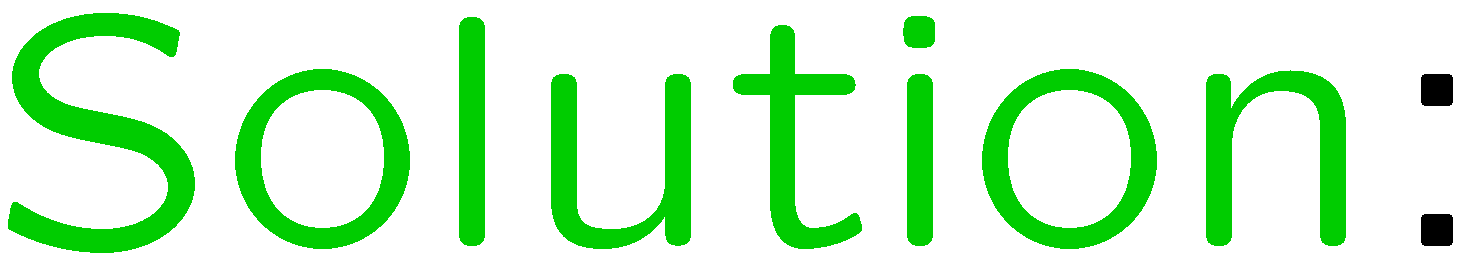 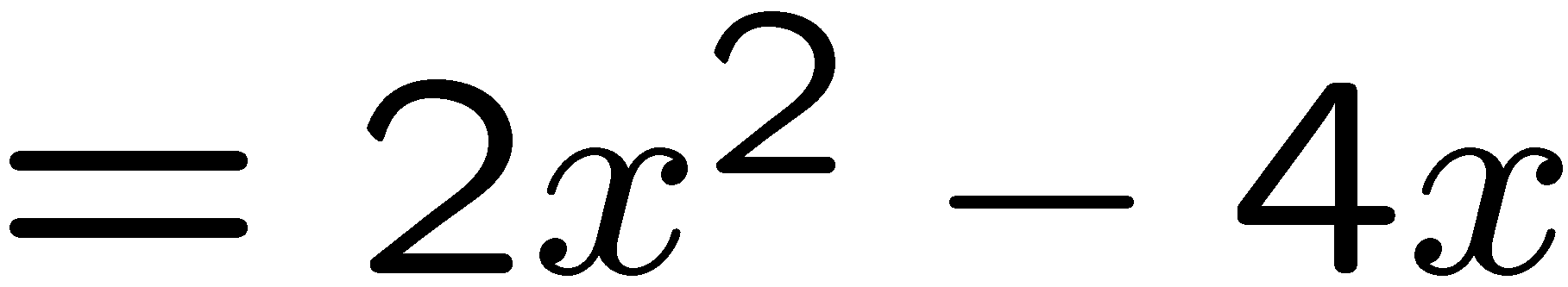 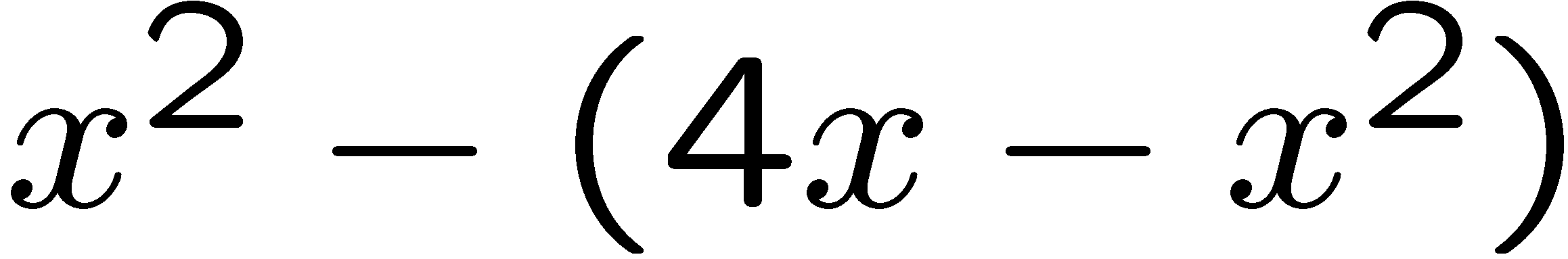 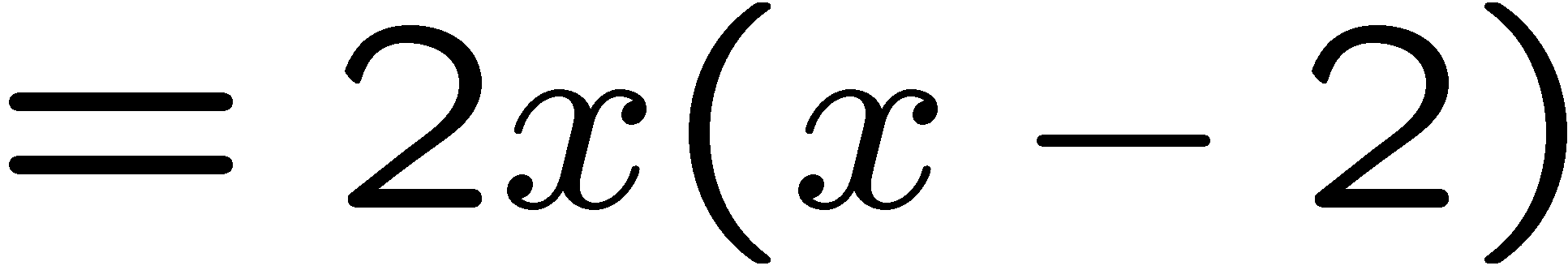 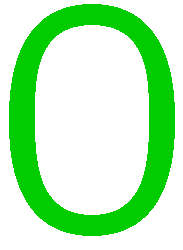 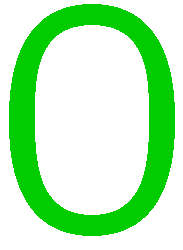 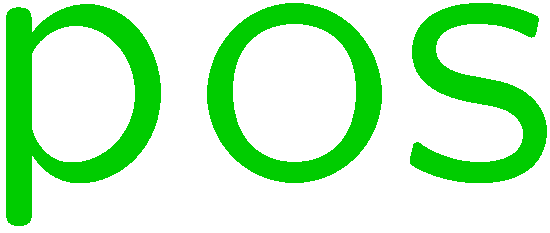 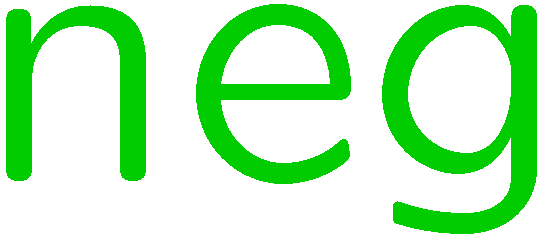 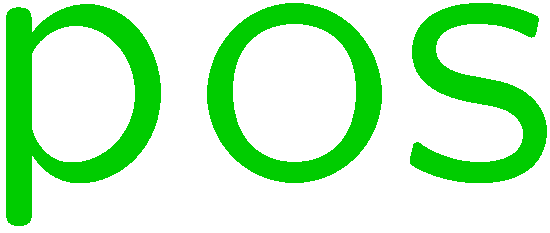 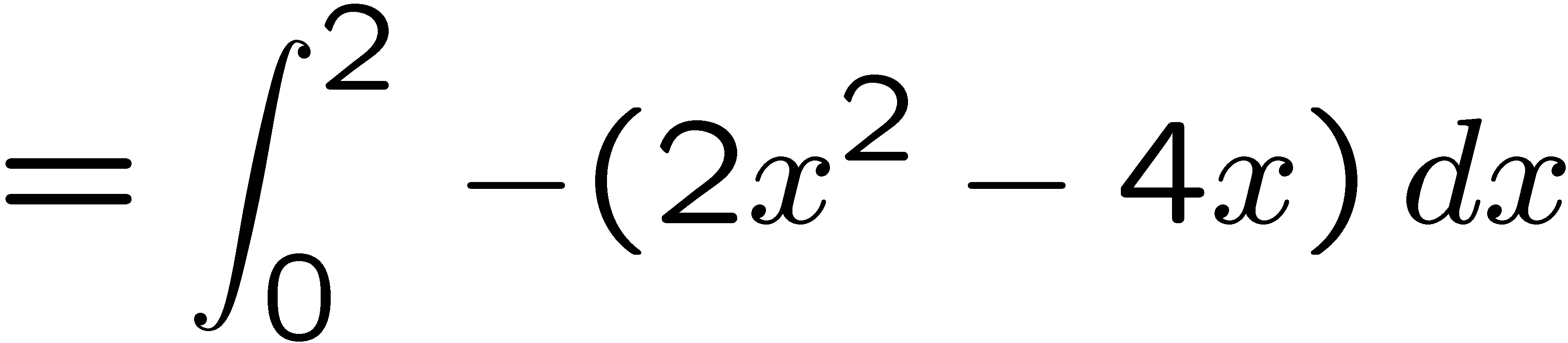 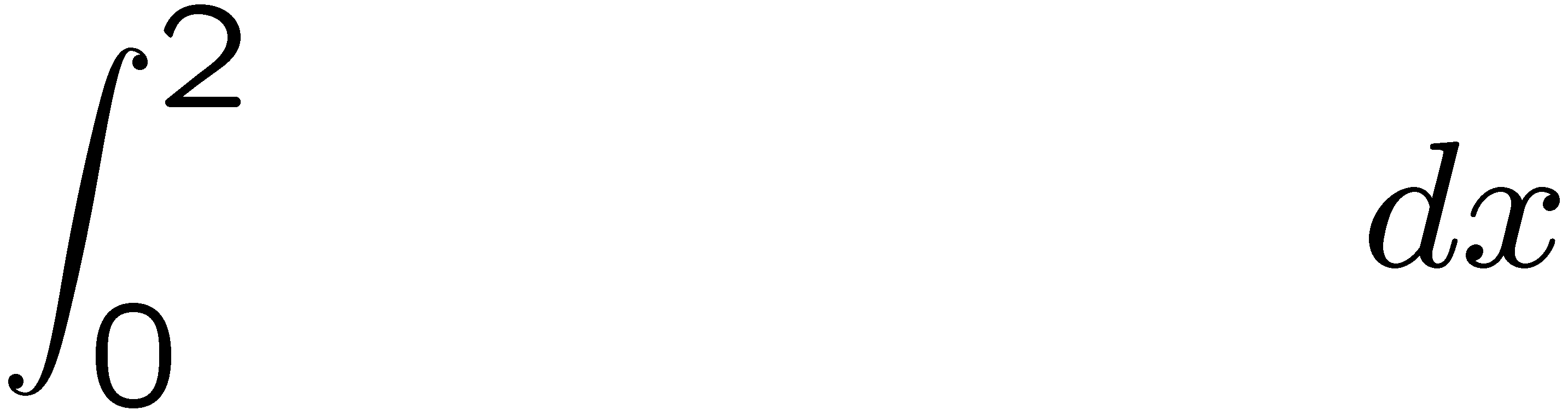 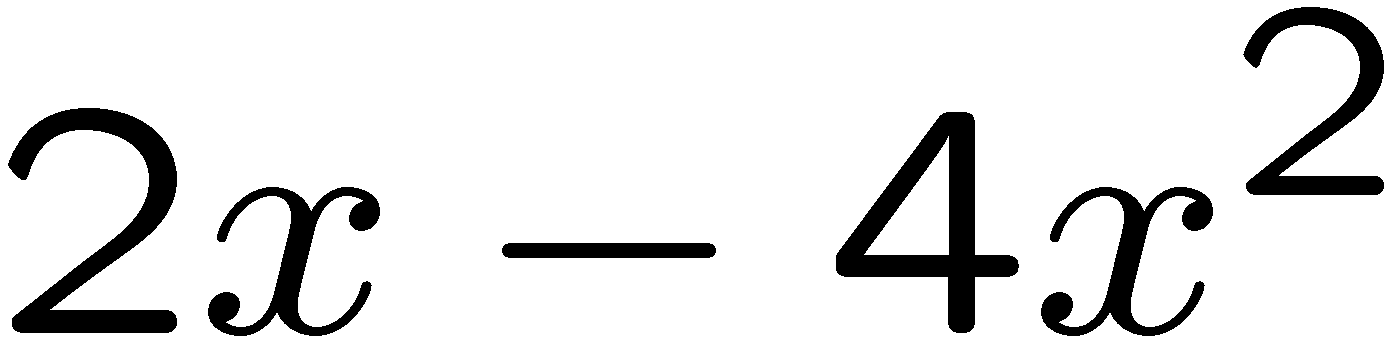 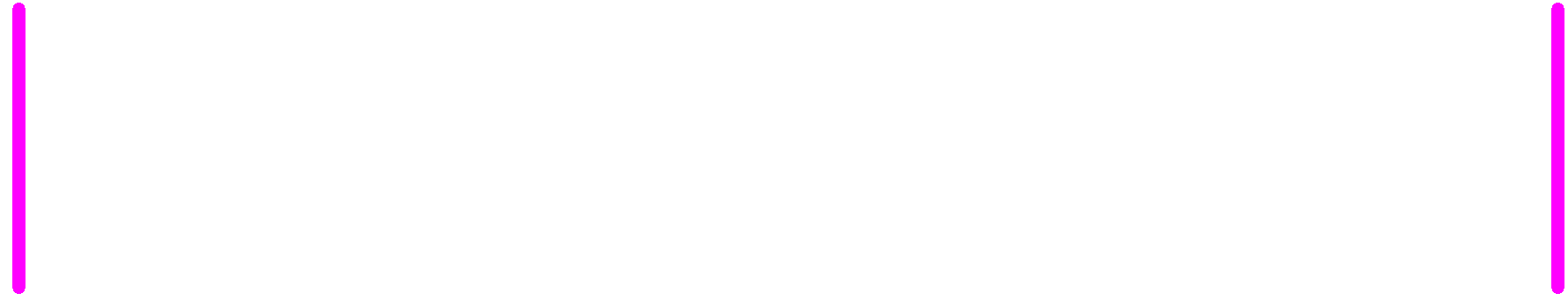 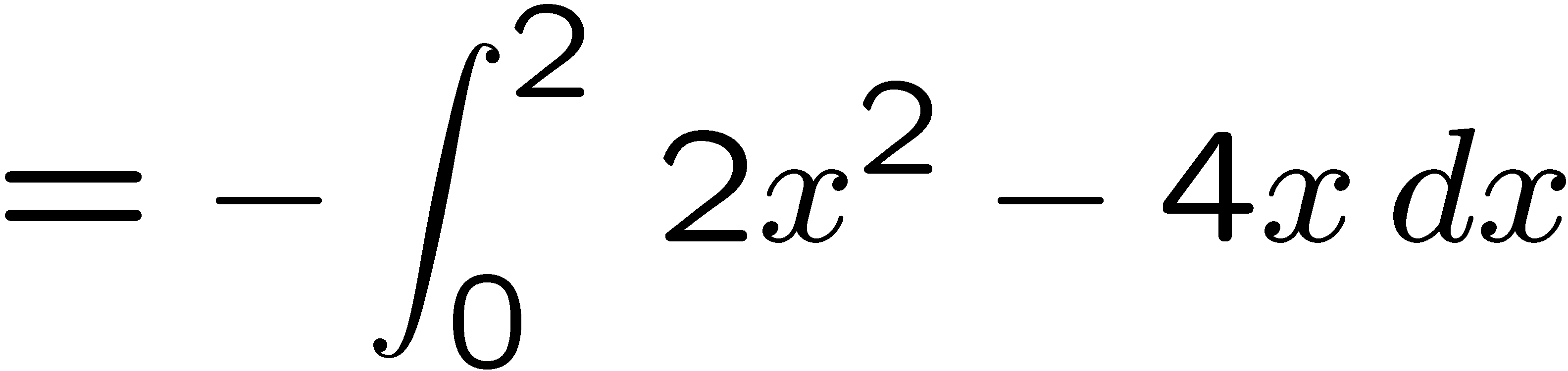 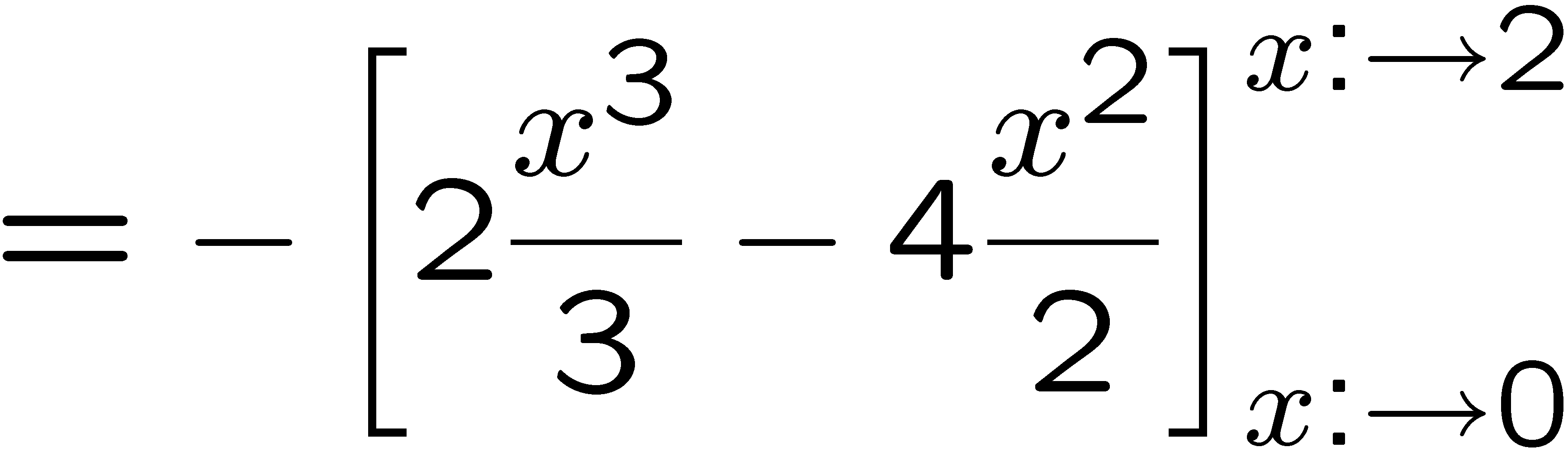 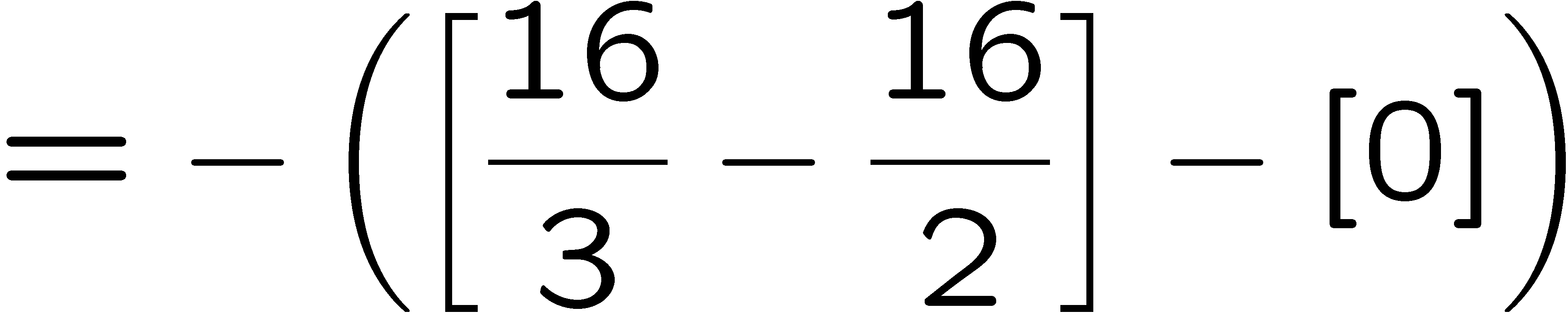 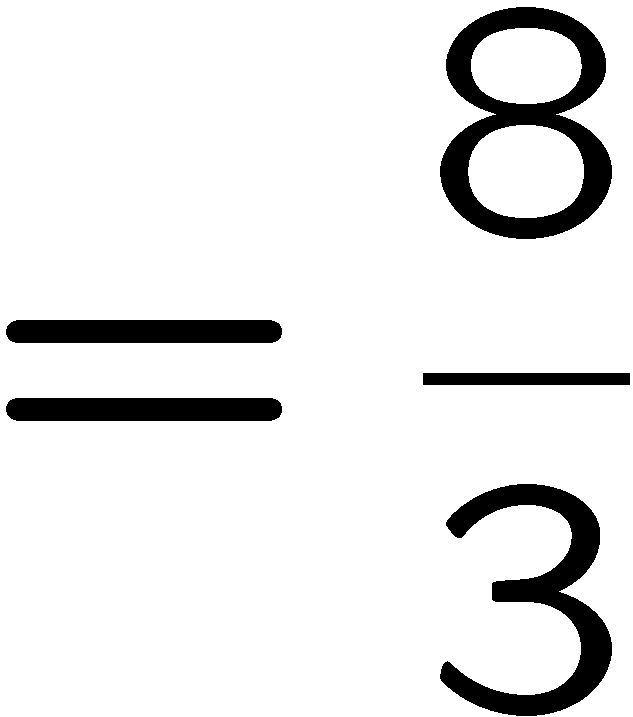 11
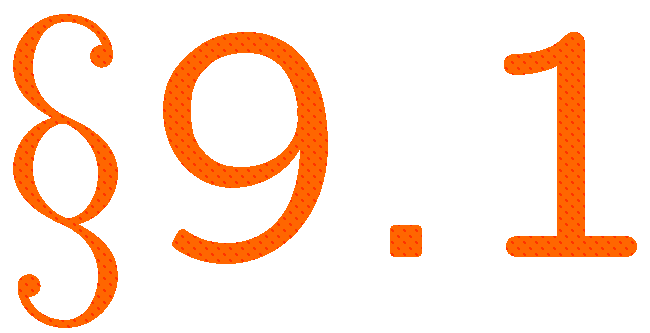 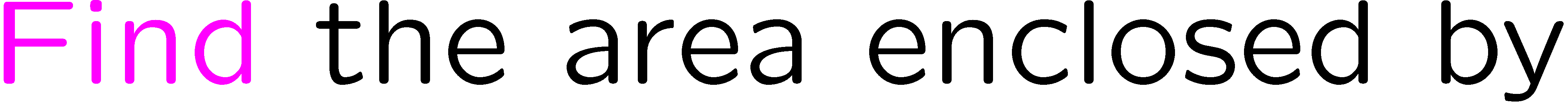 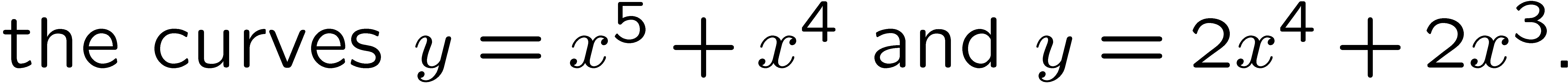 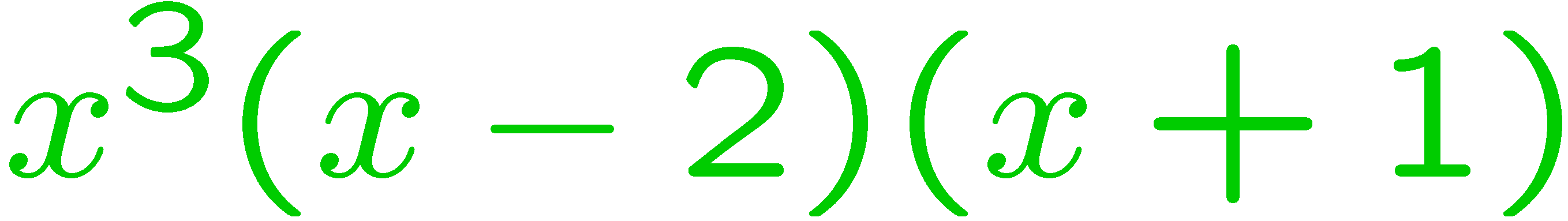 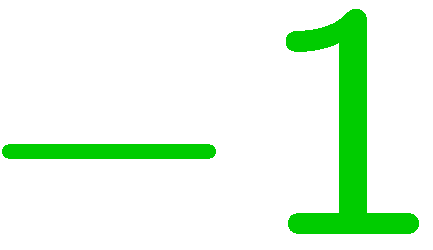 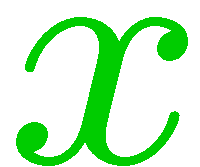 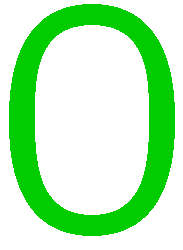 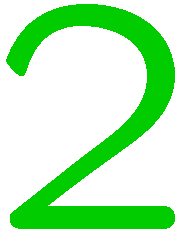 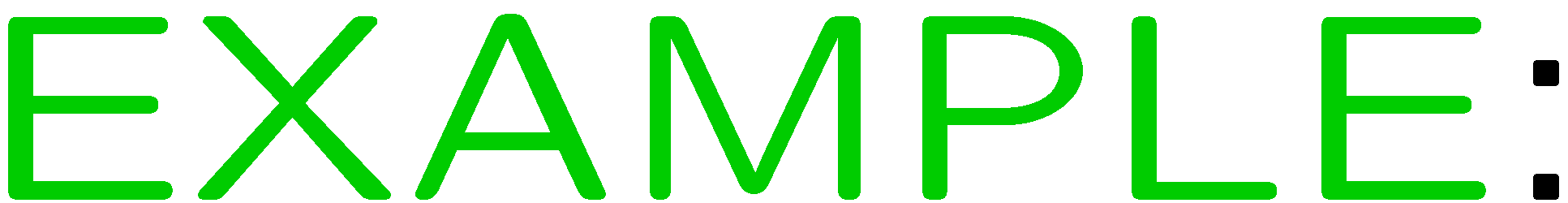 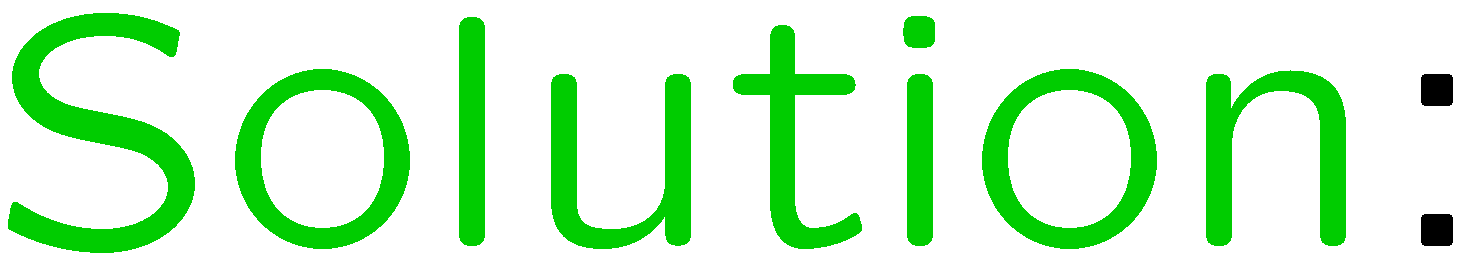 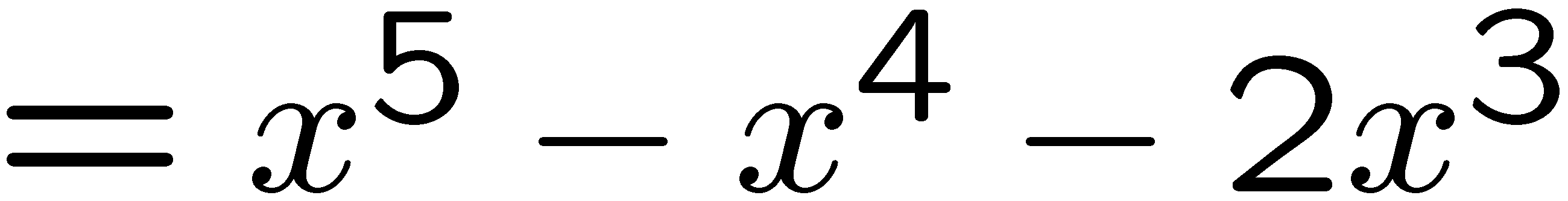 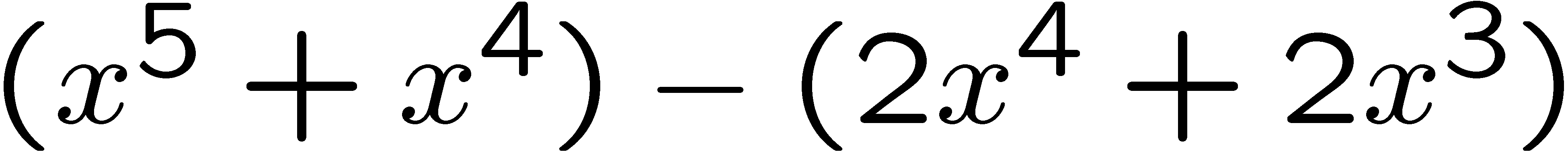 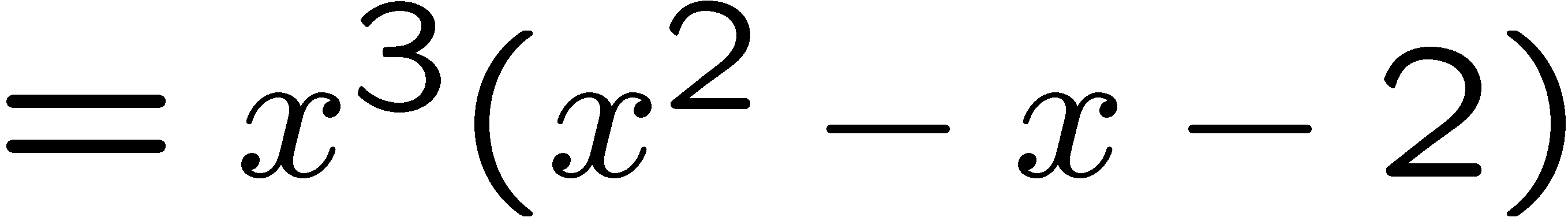 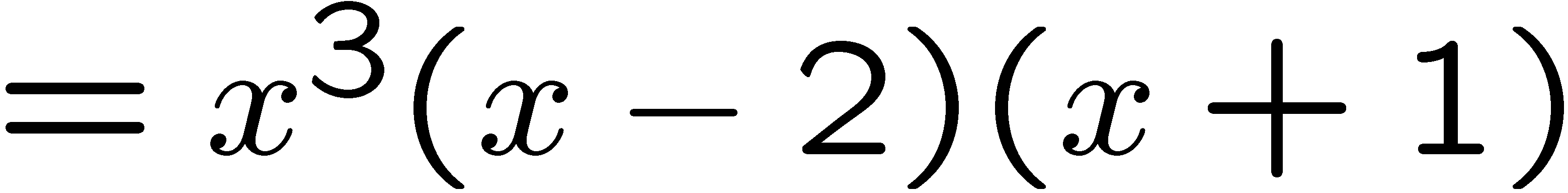 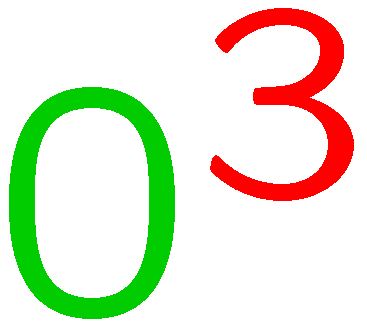 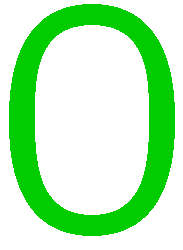 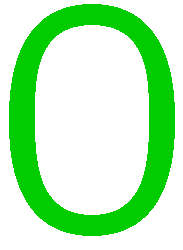 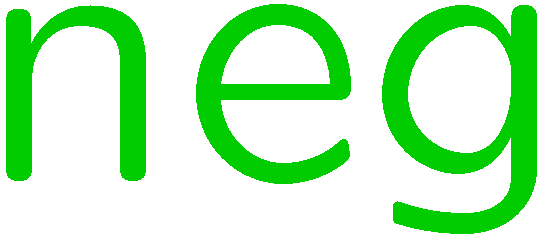 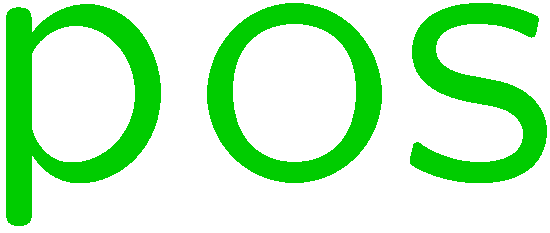 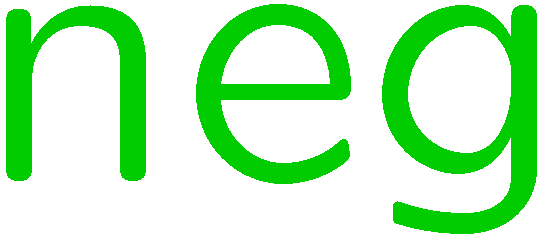 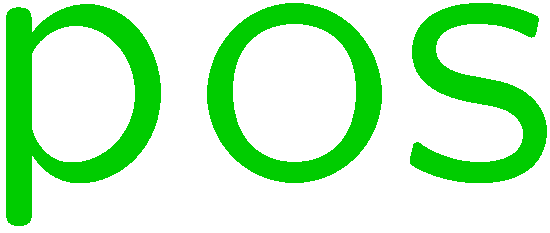 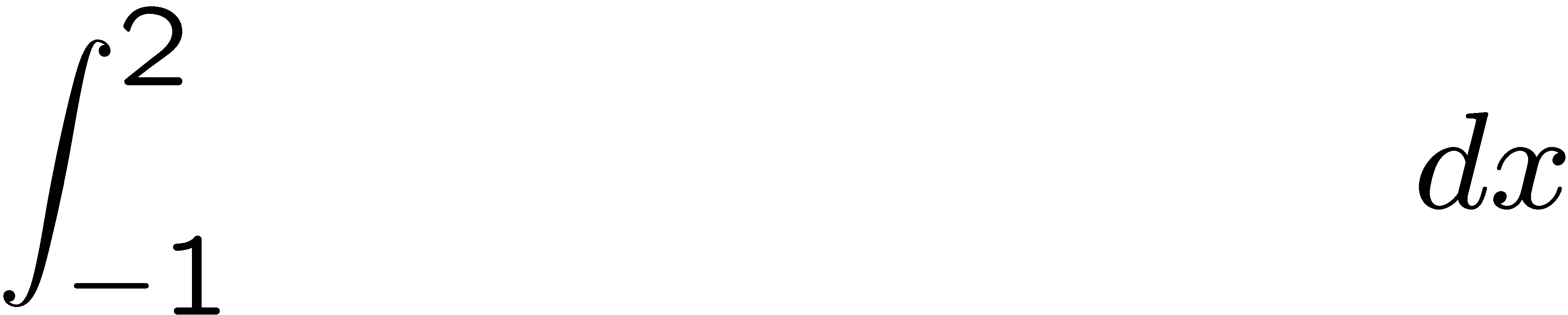 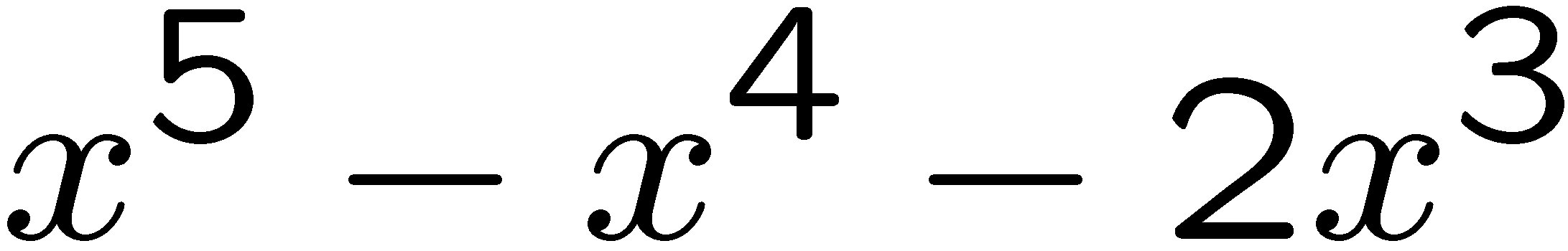 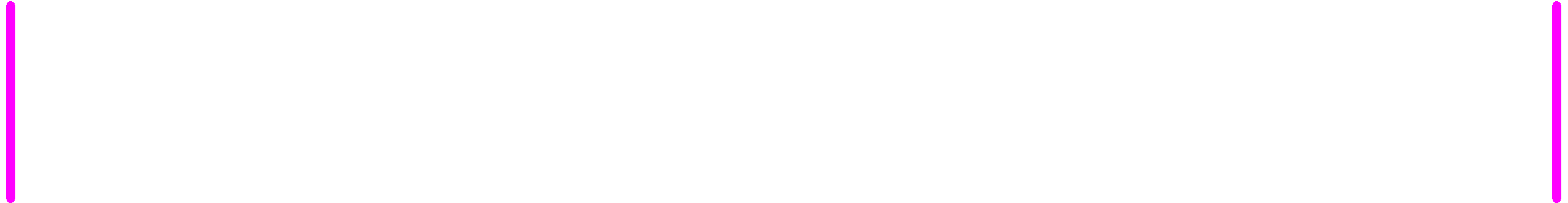 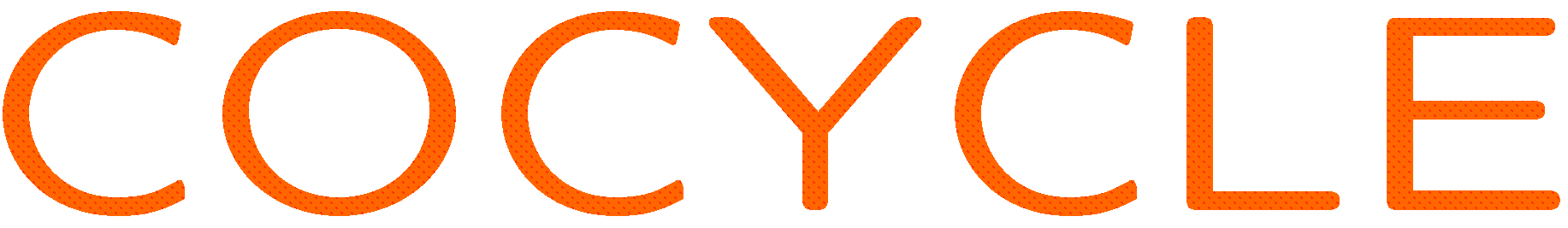 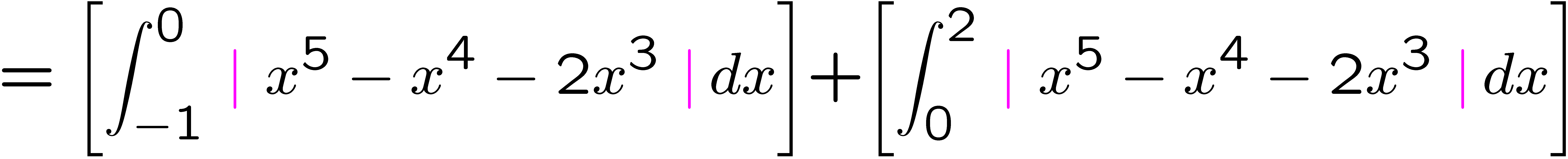 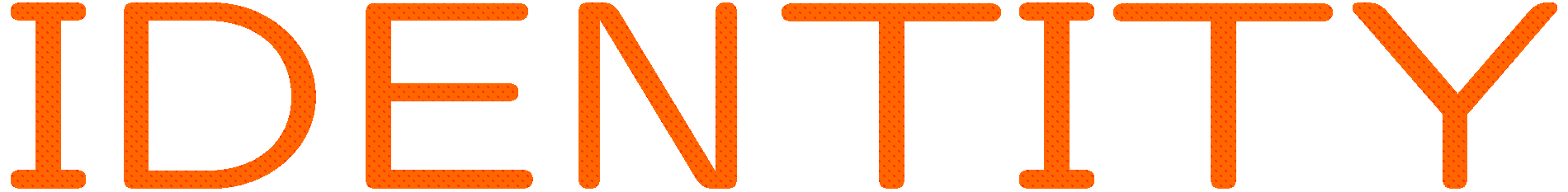 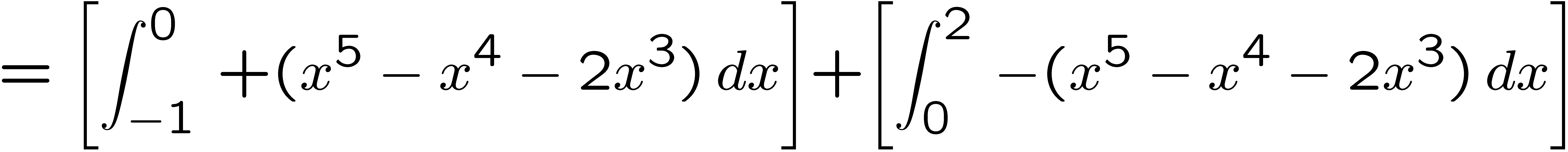 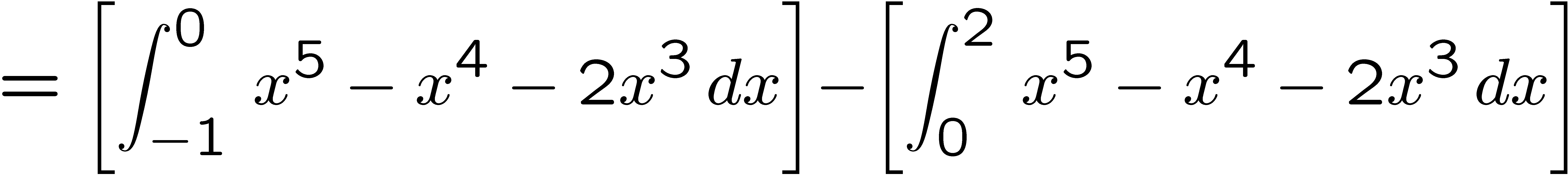 12
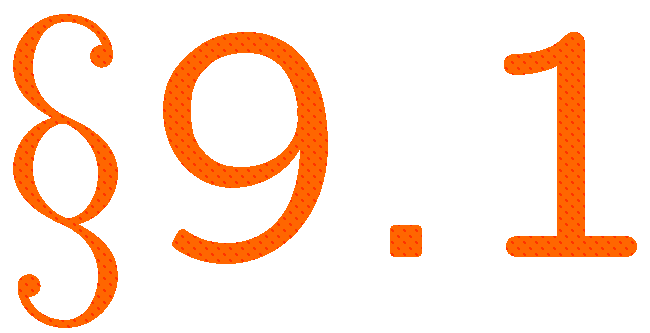 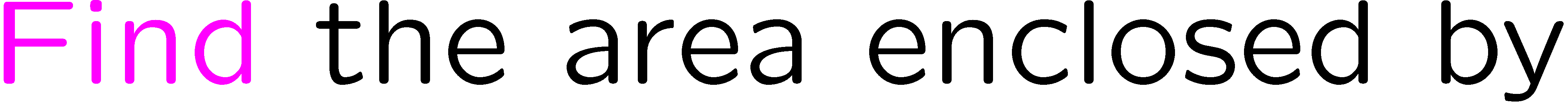 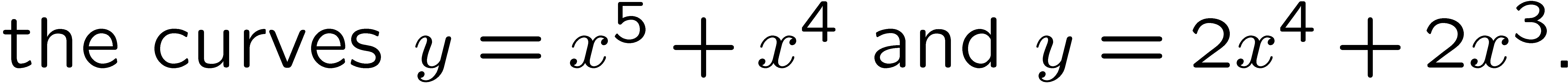 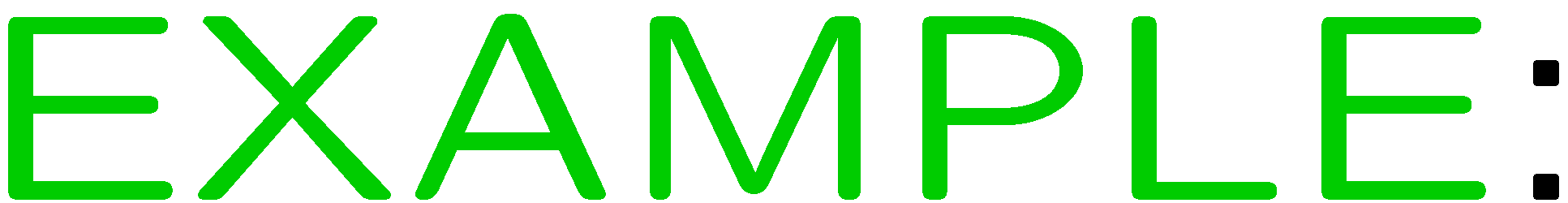 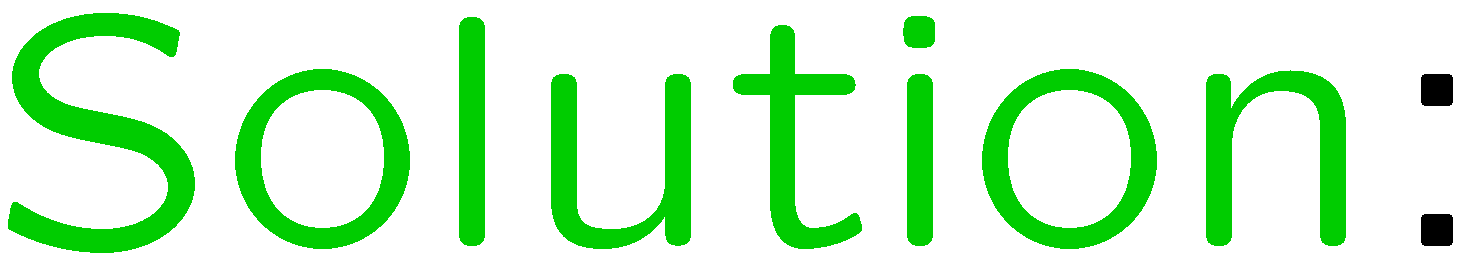 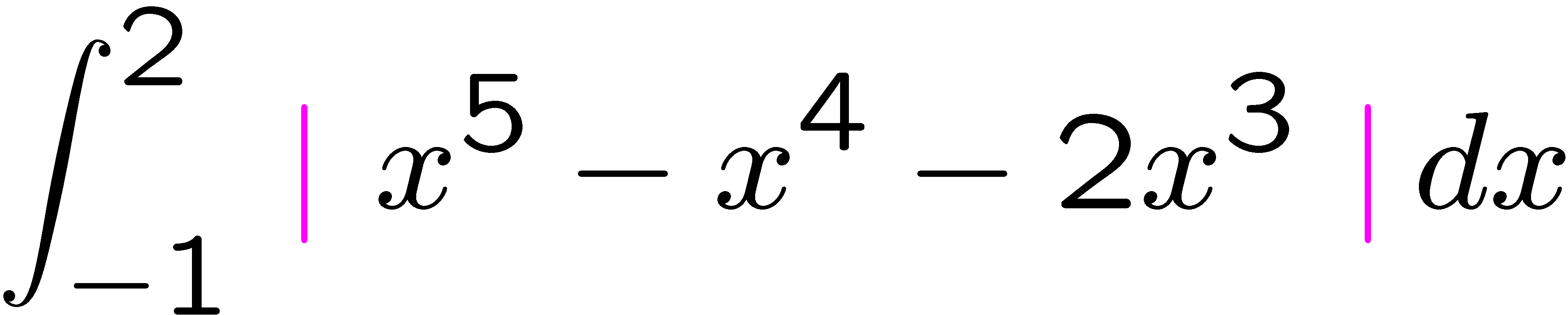 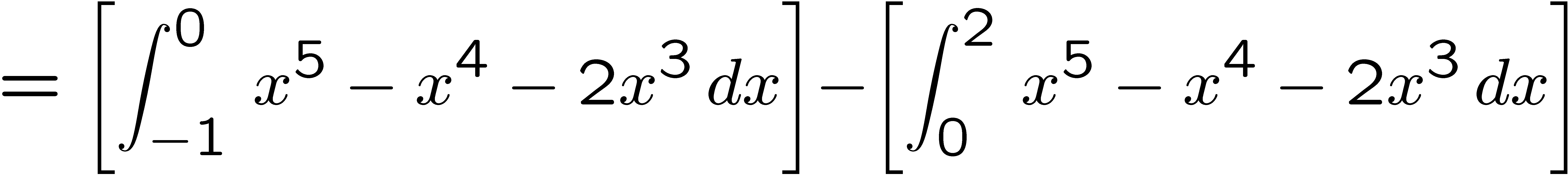 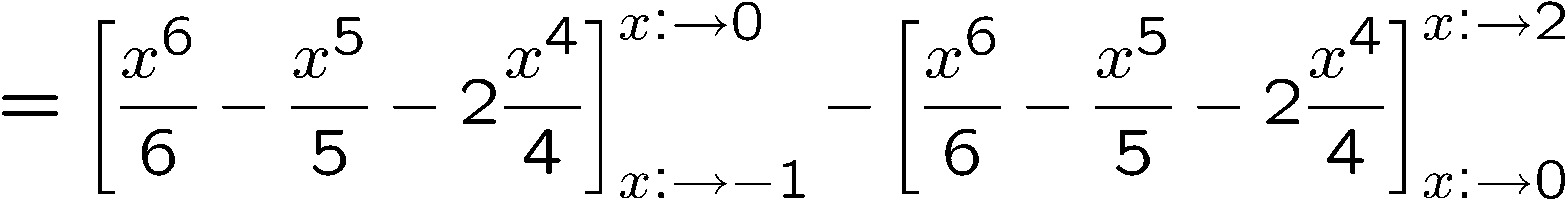 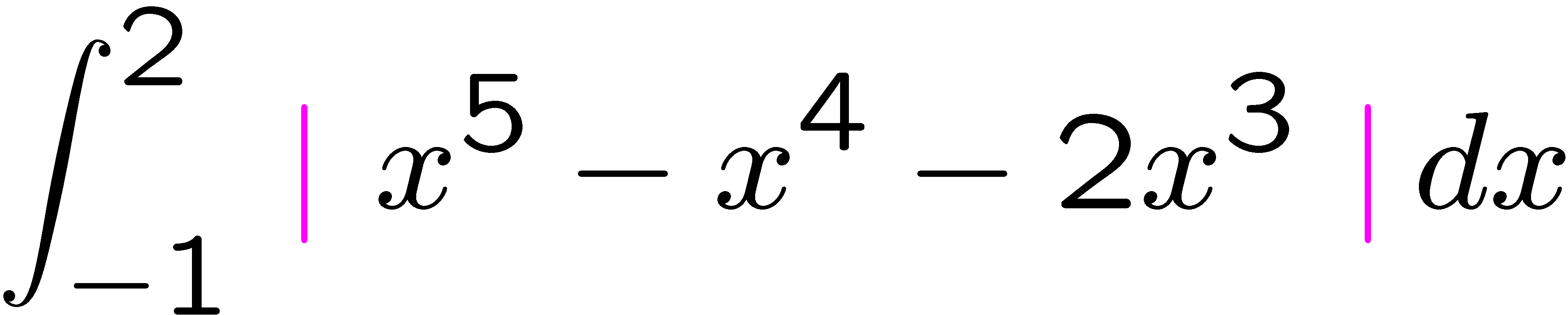 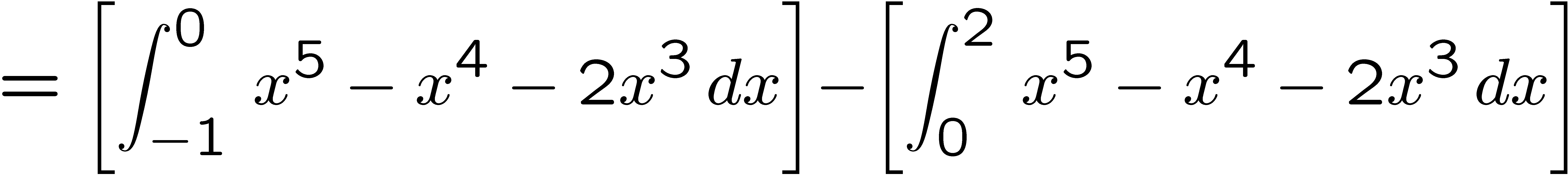 13
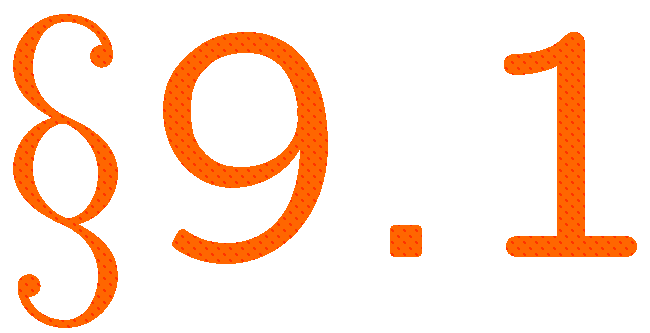 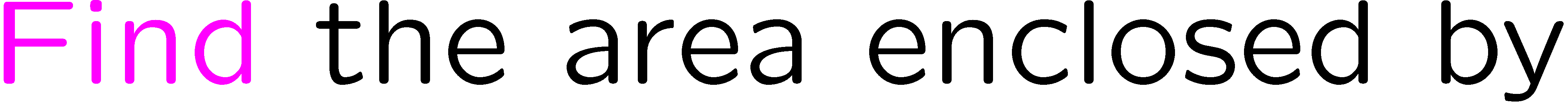 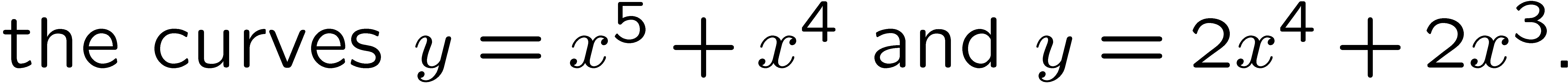 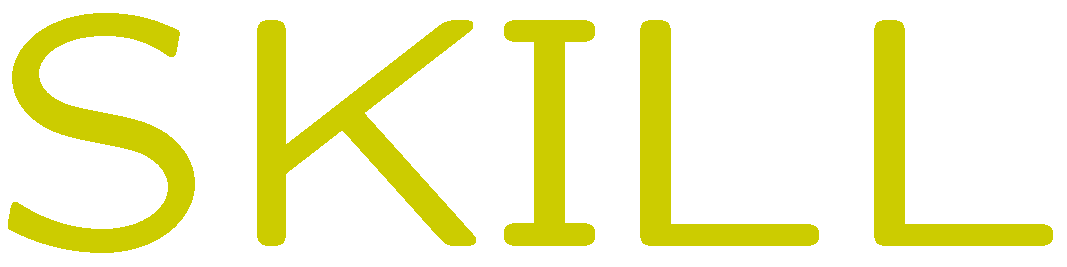 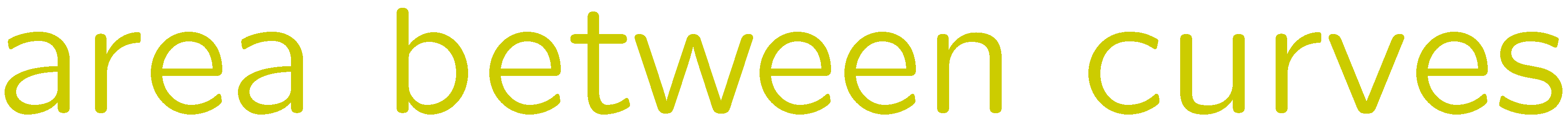 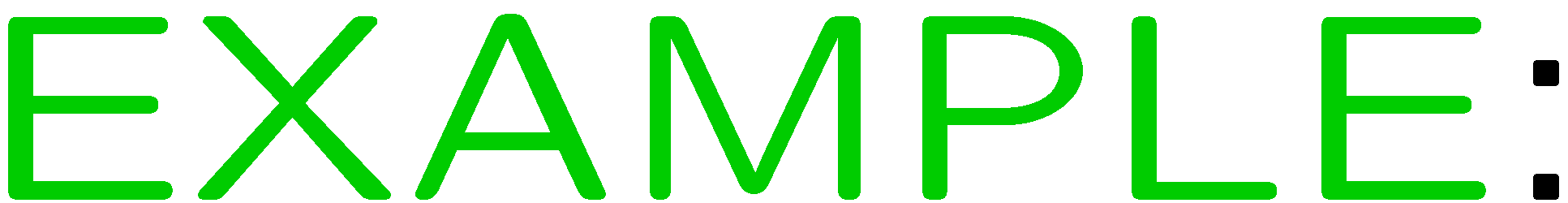 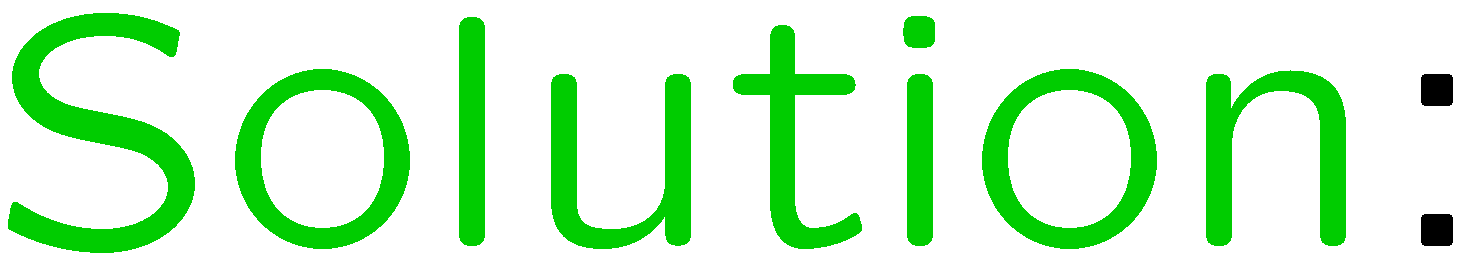 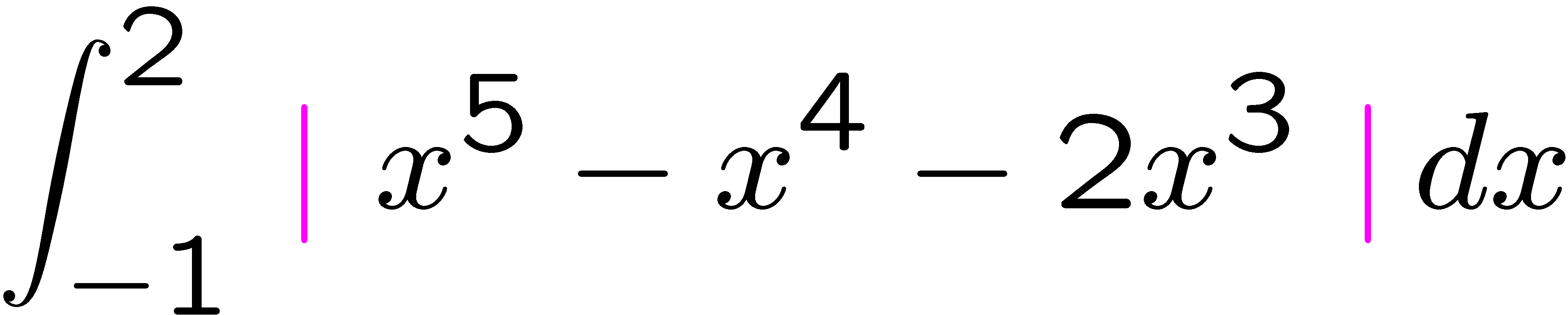 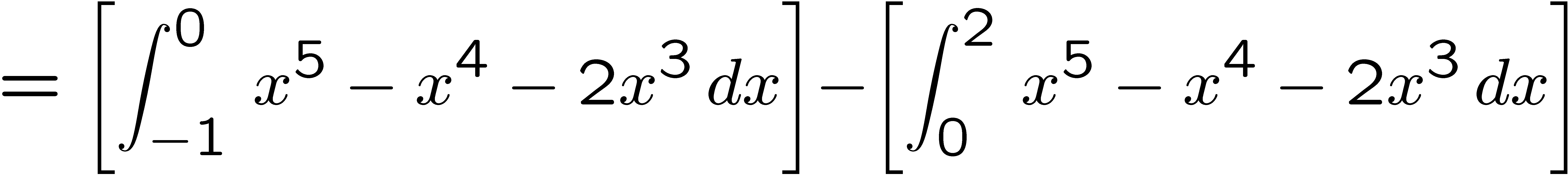 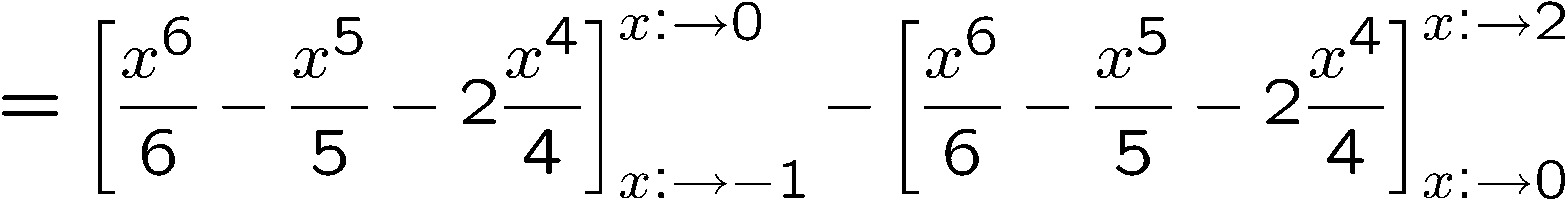 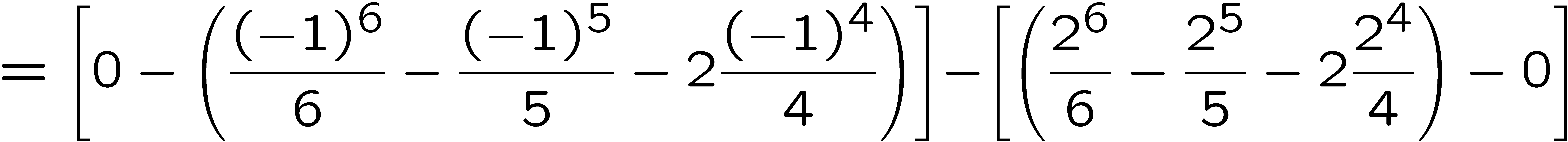 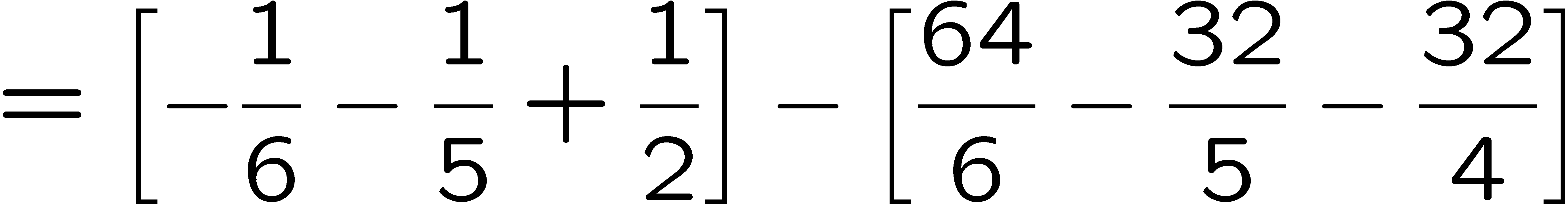 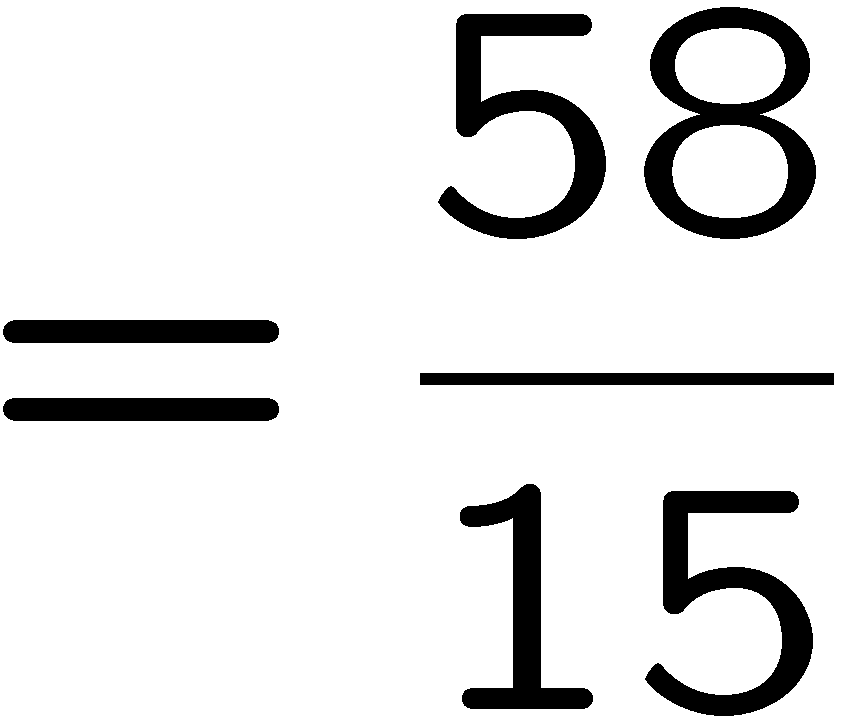 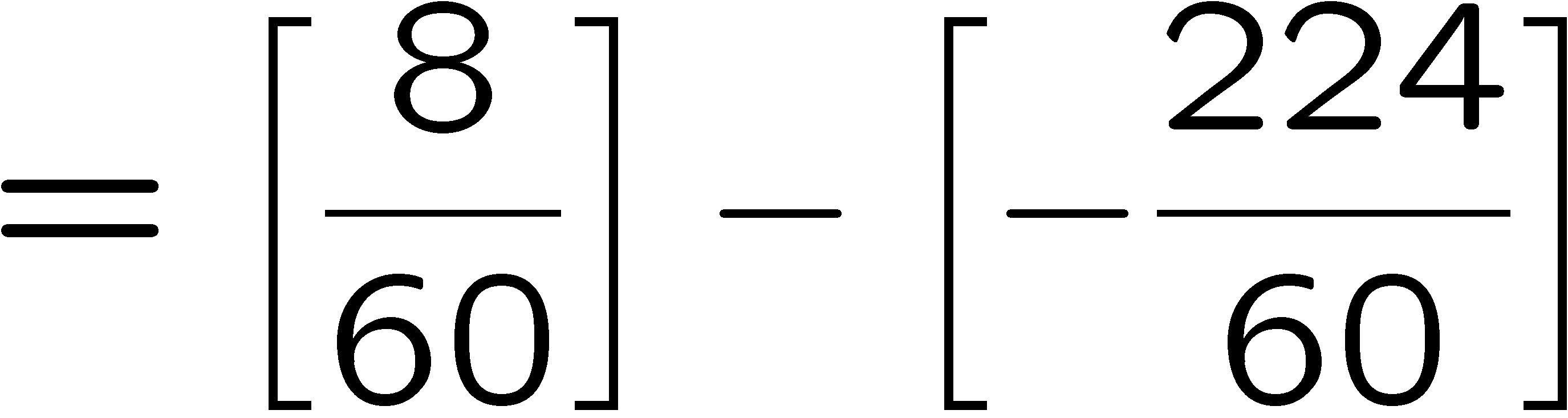 14
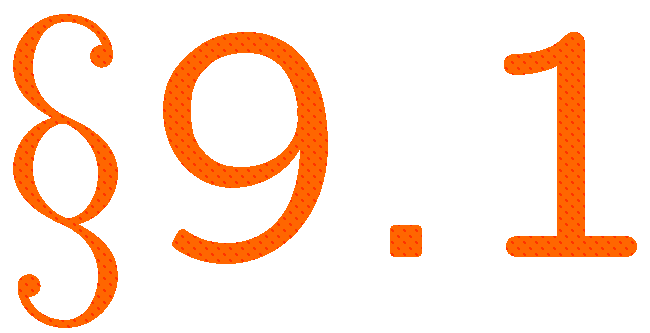 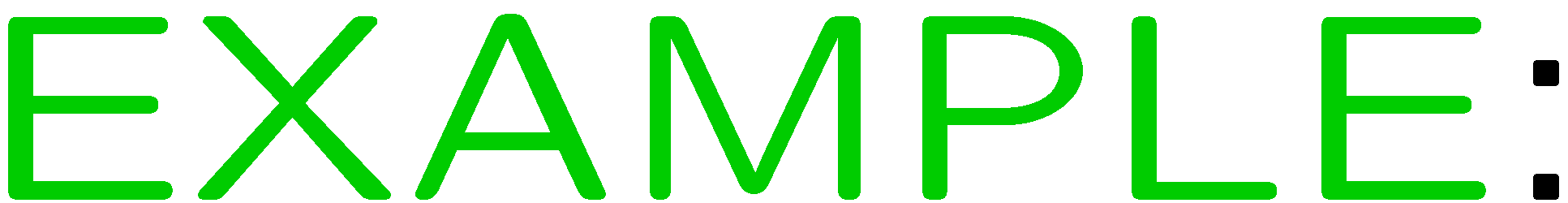 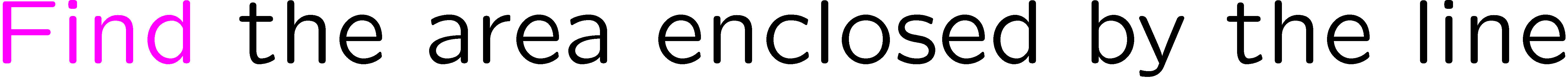 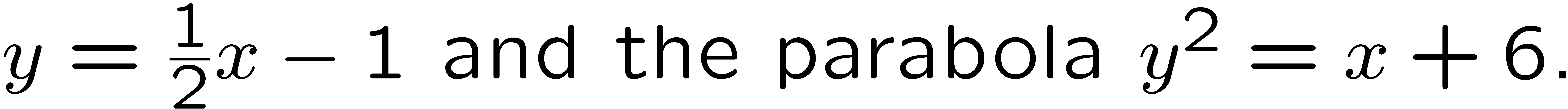 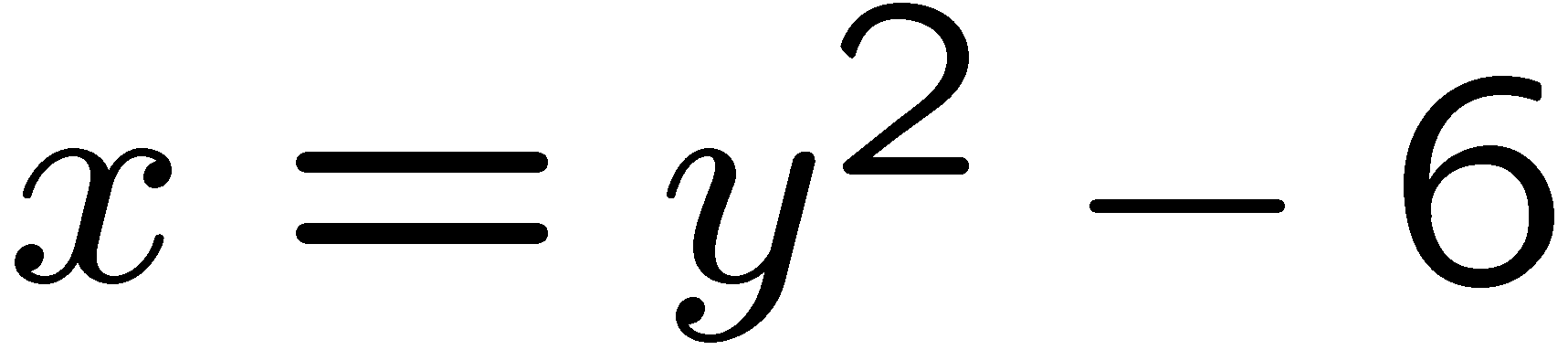 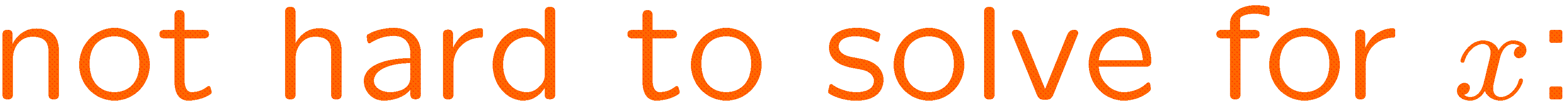 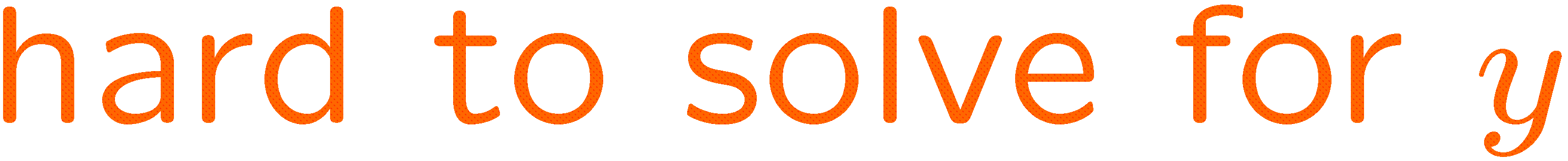 15
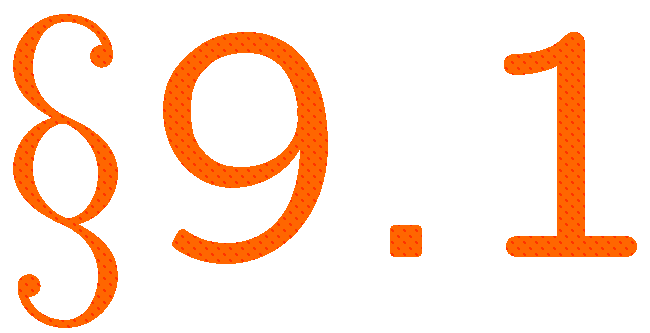 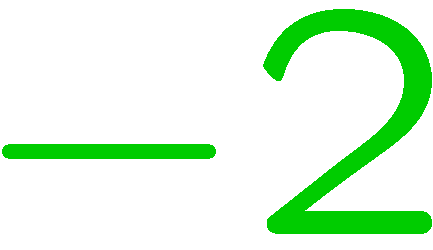 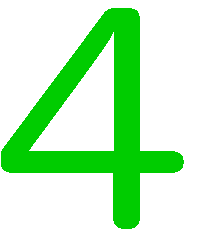 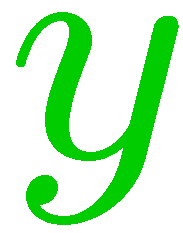 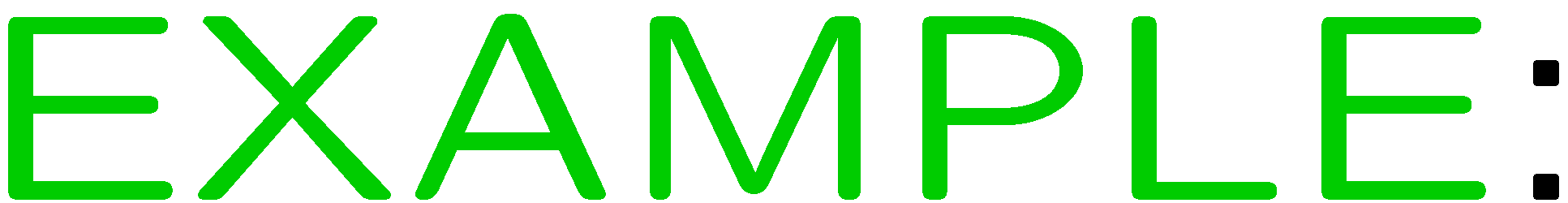 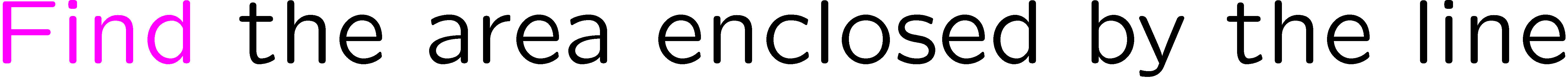 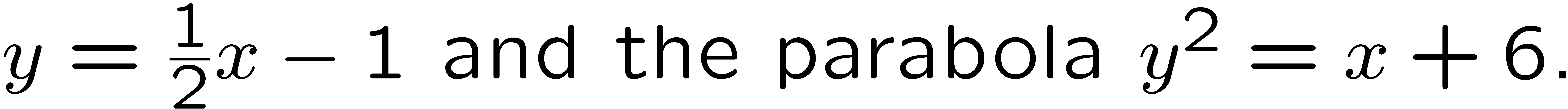 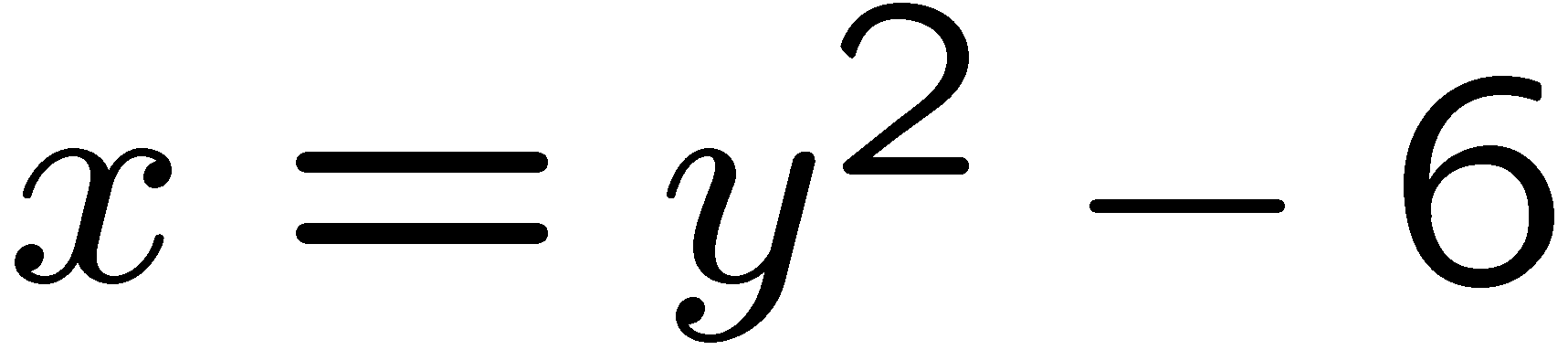 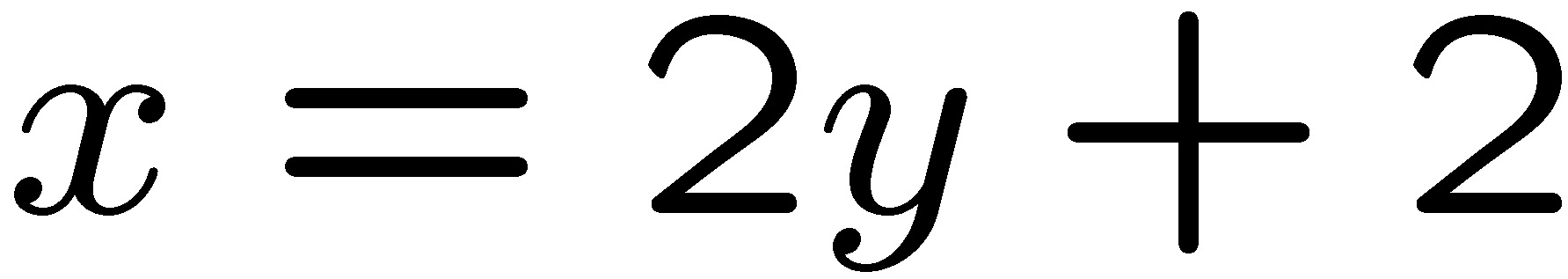 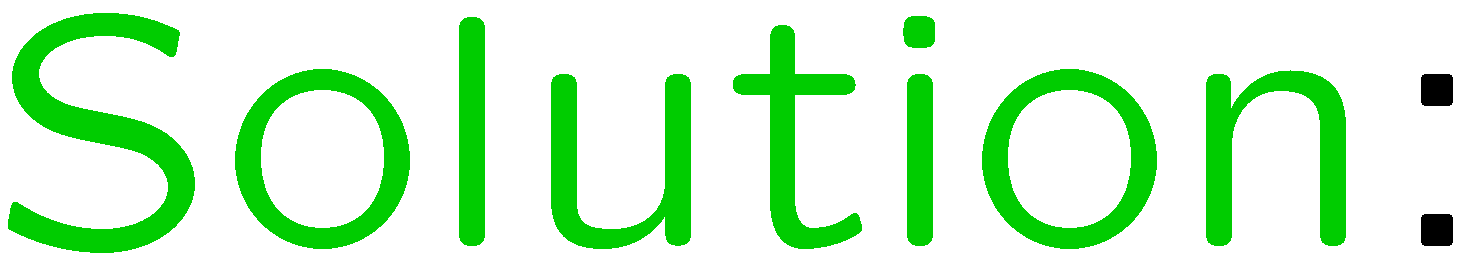 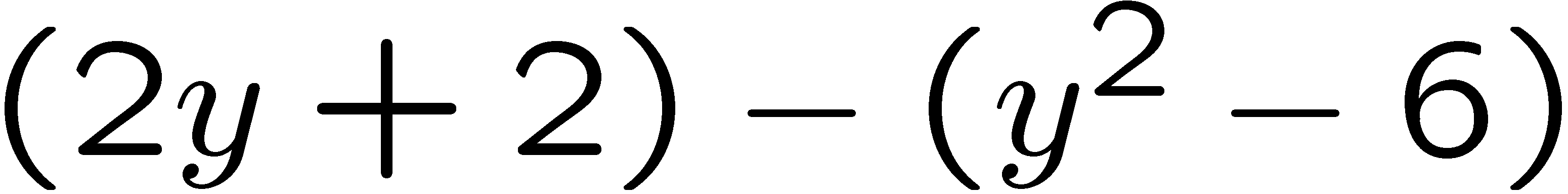 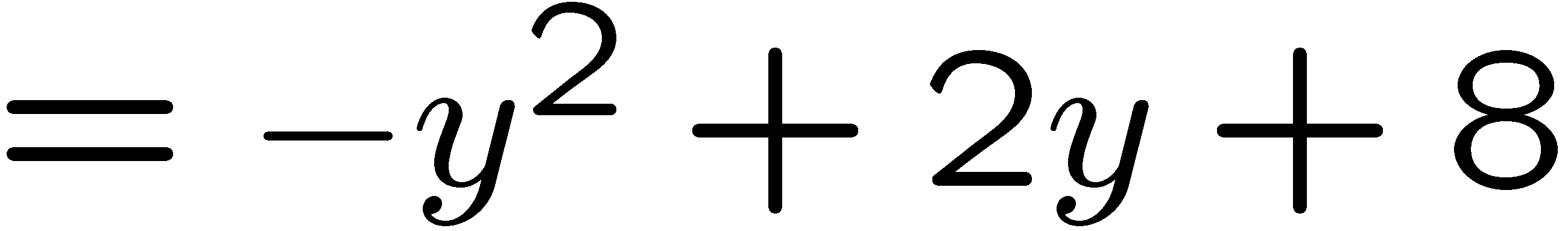 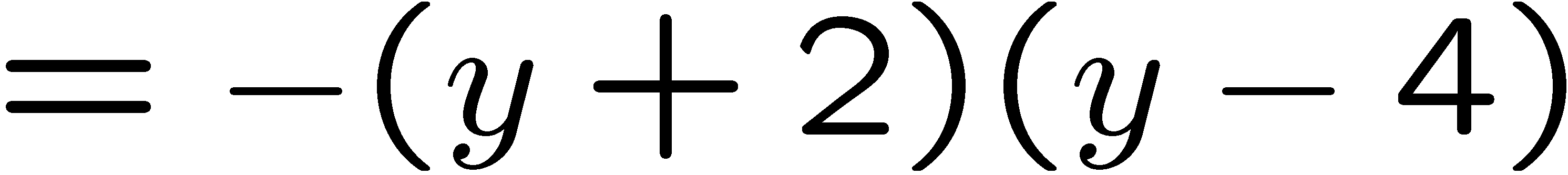 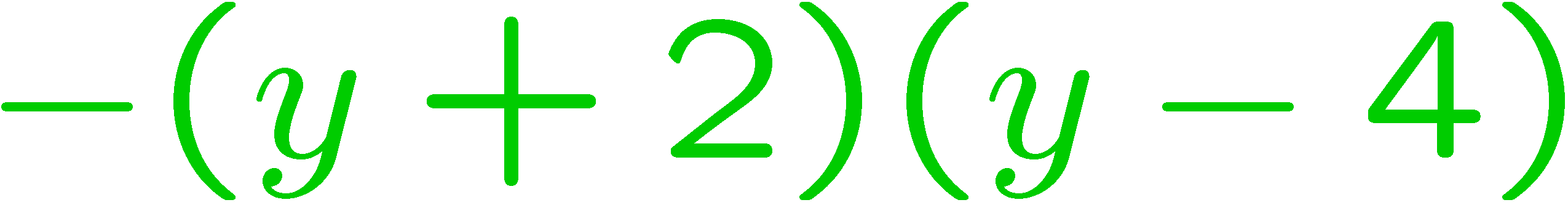 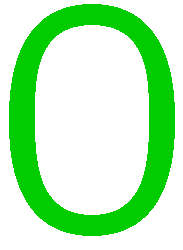 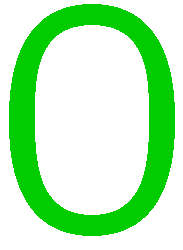 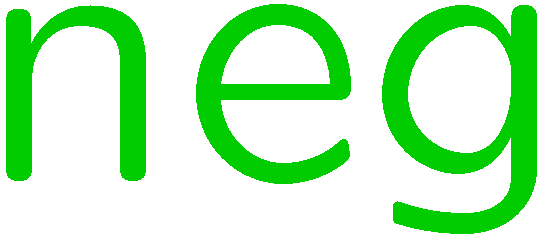 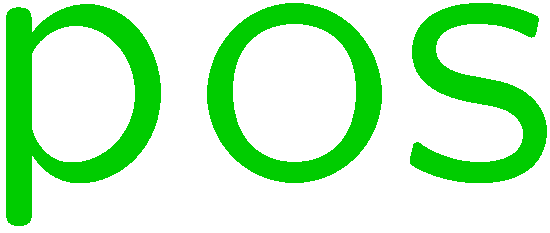 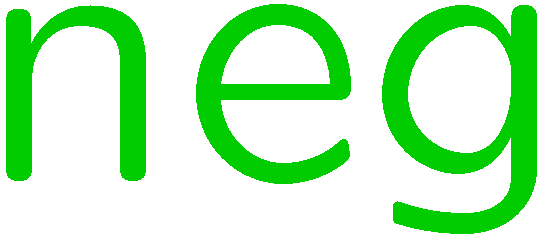 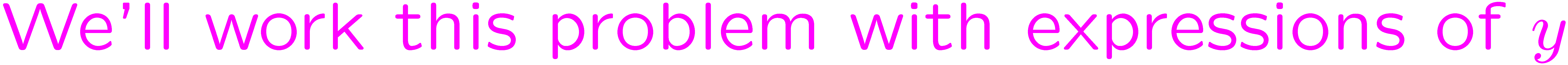 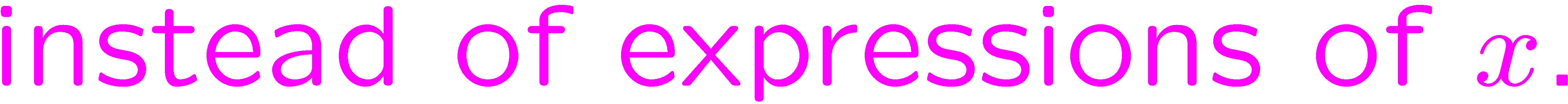 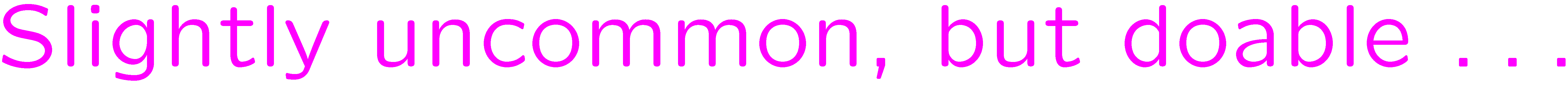 16
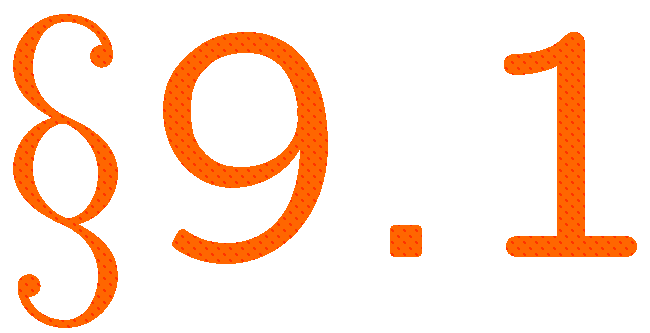 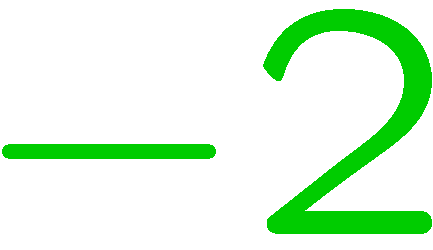 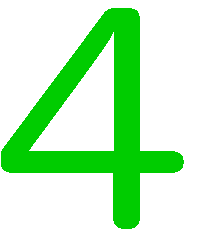 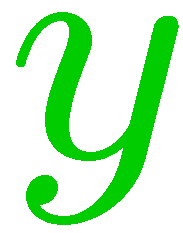 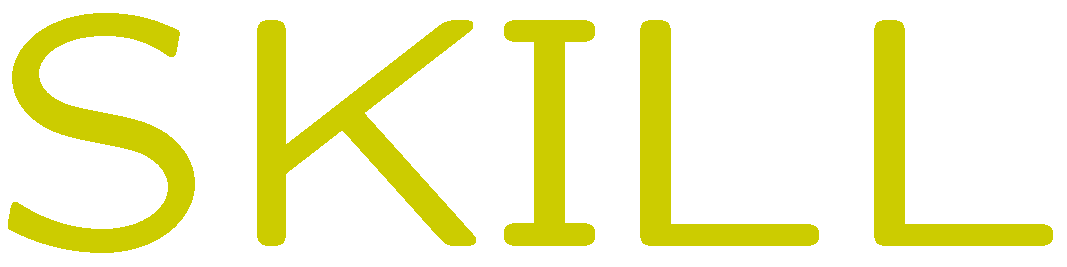 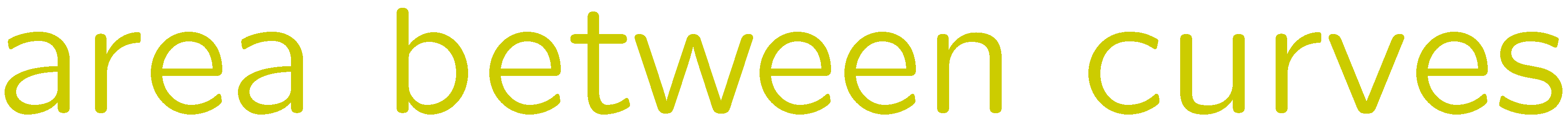 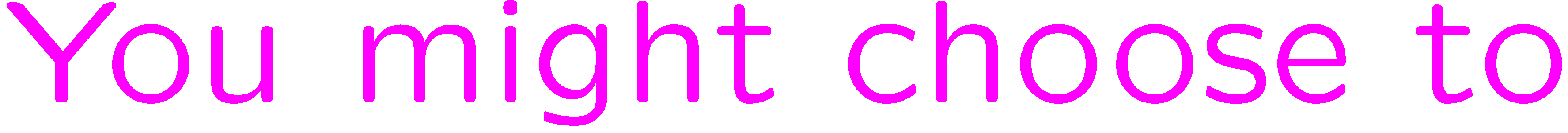 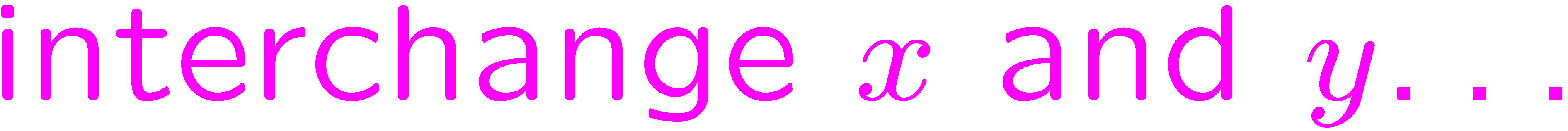 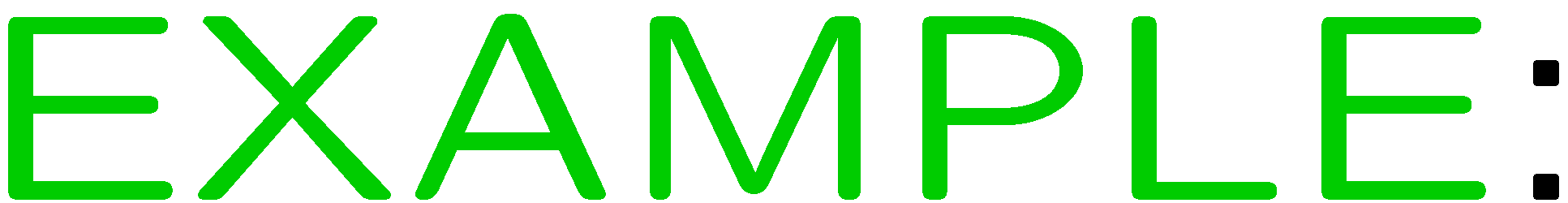 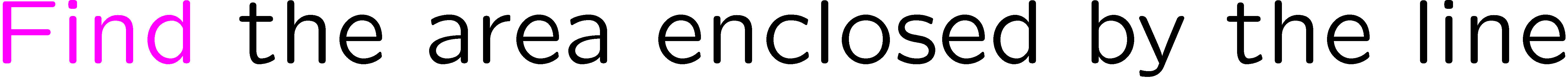 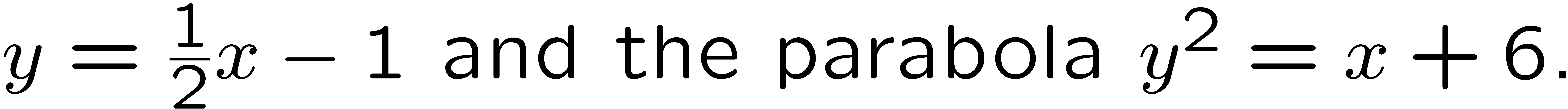 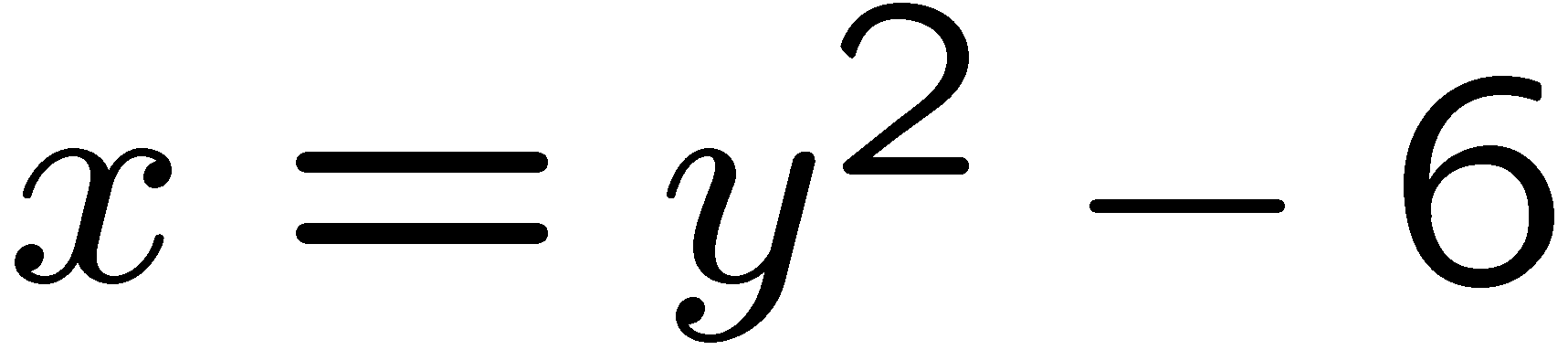 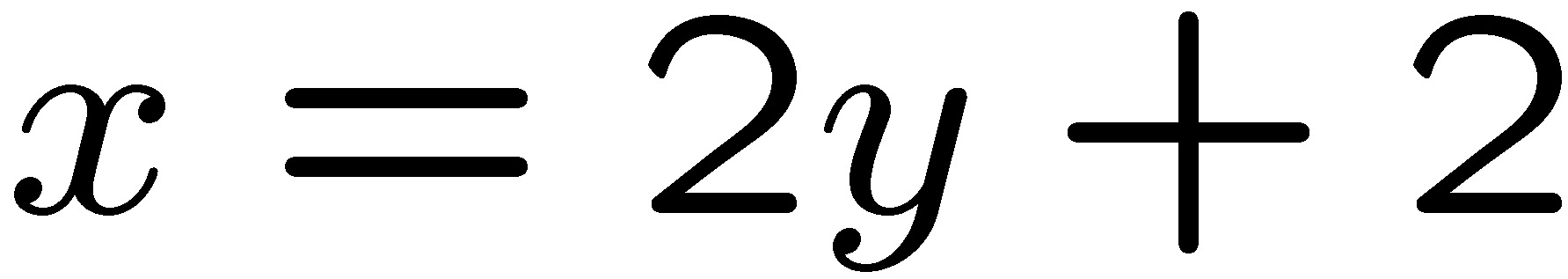 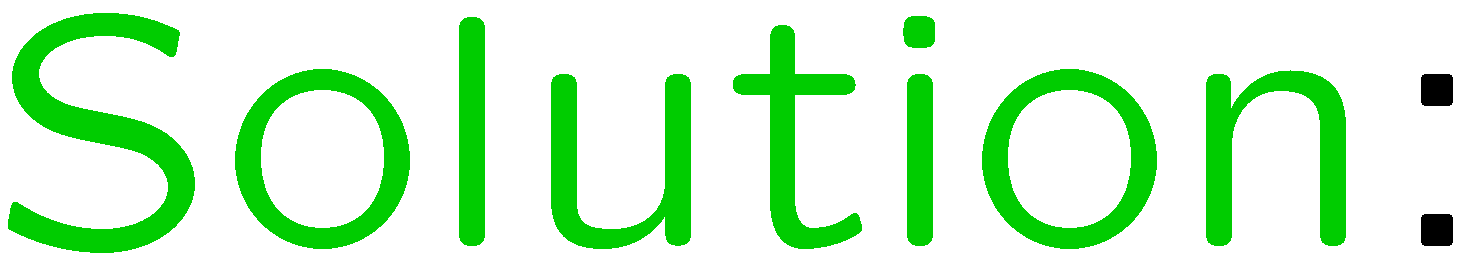 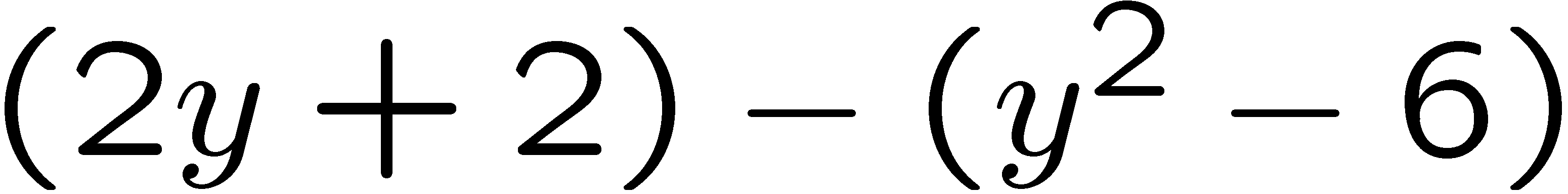 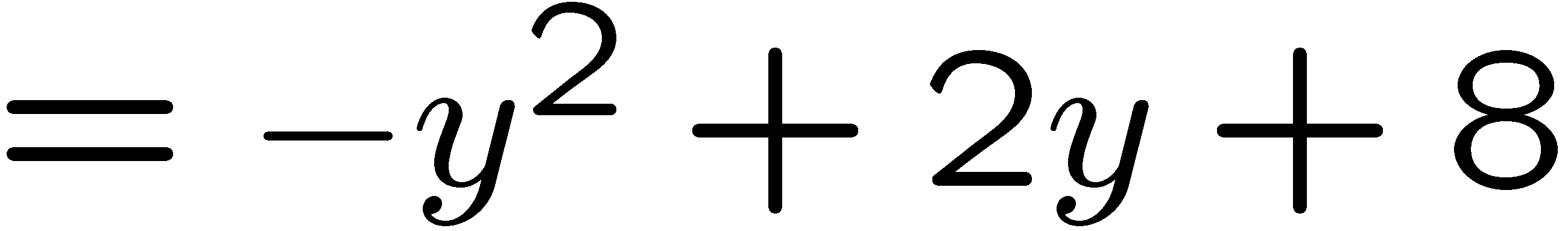 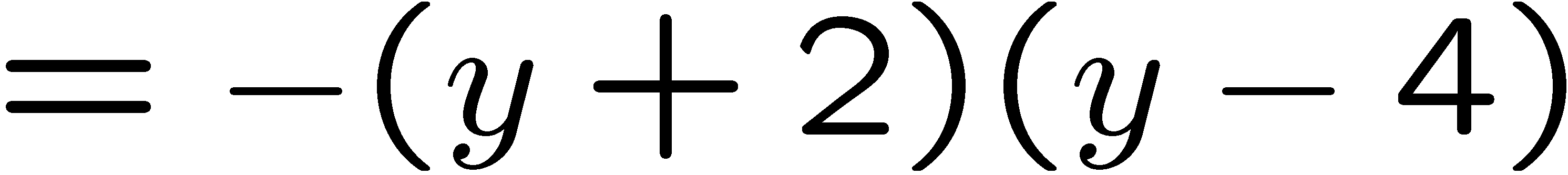 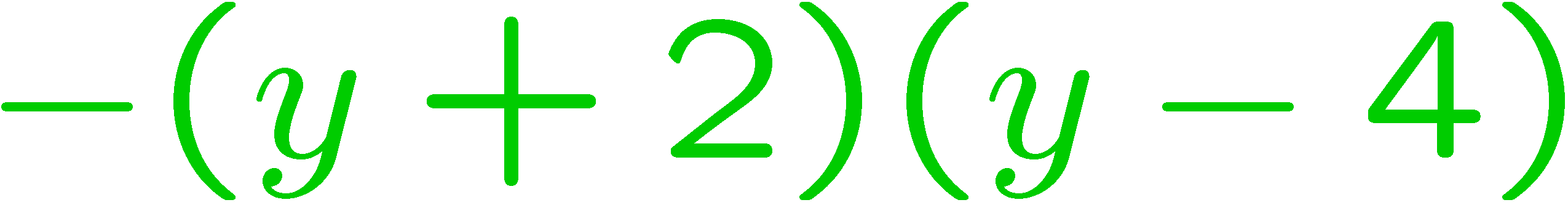 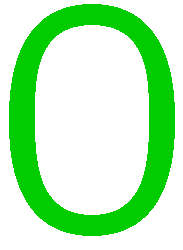 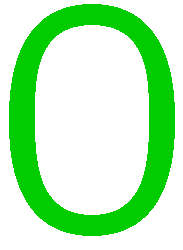 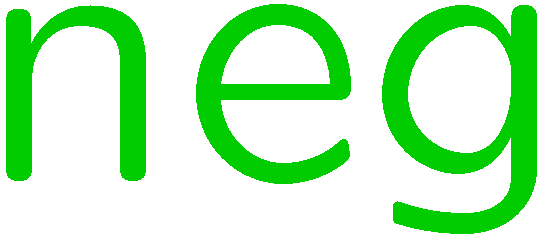 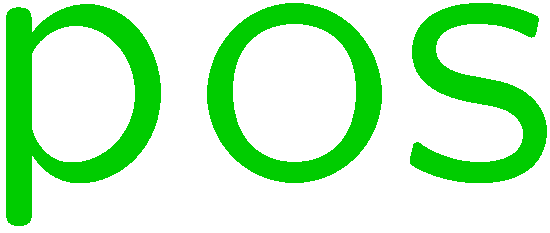 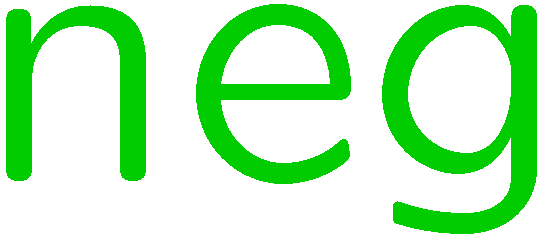 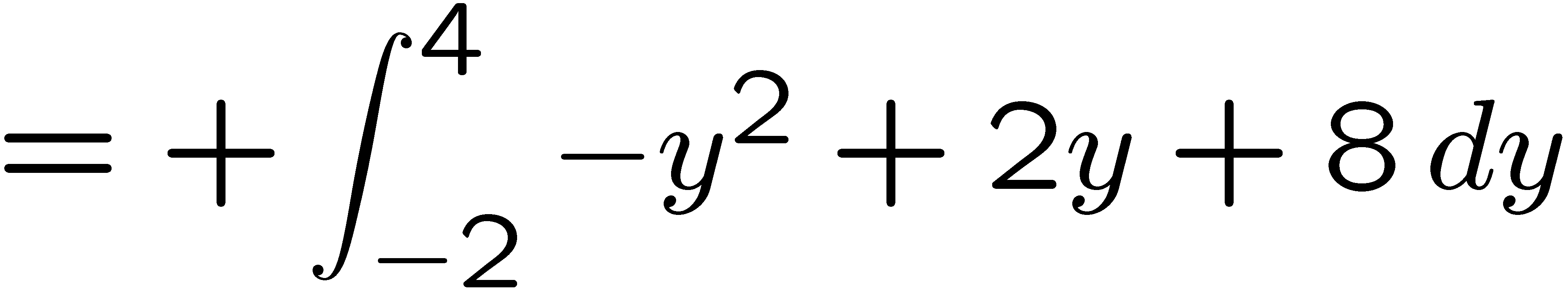 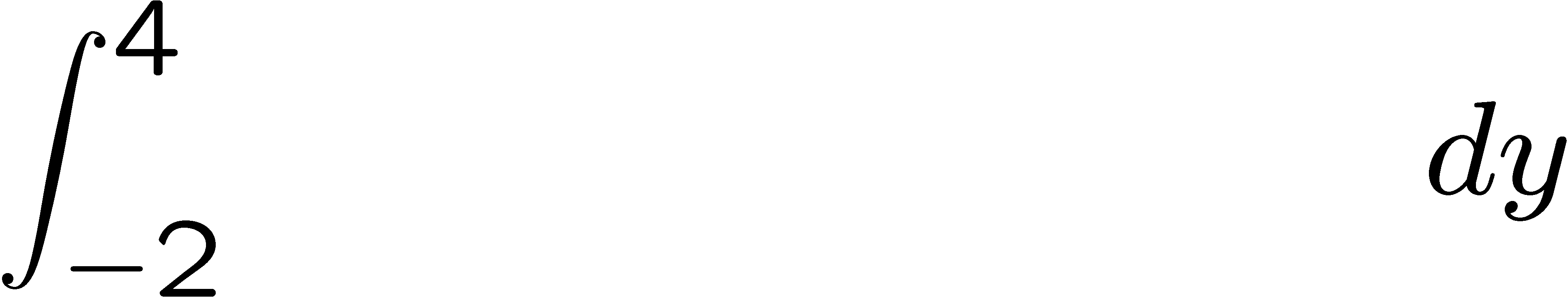 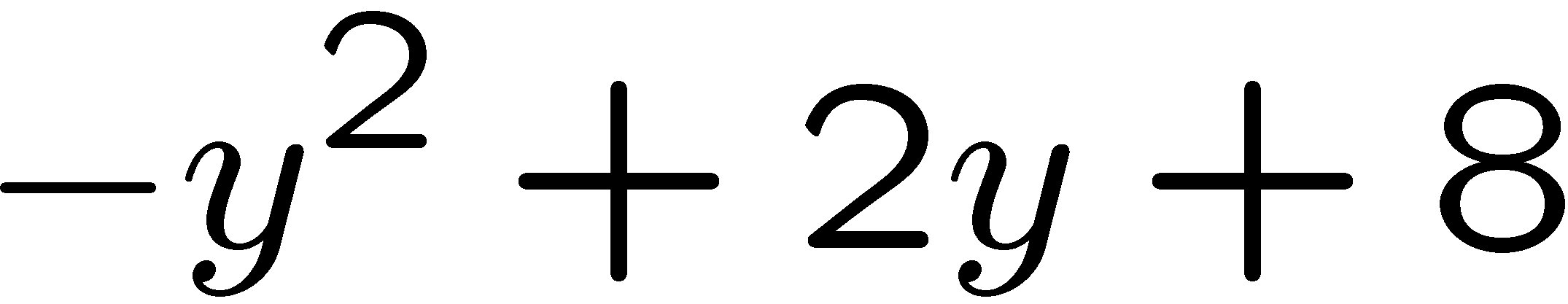 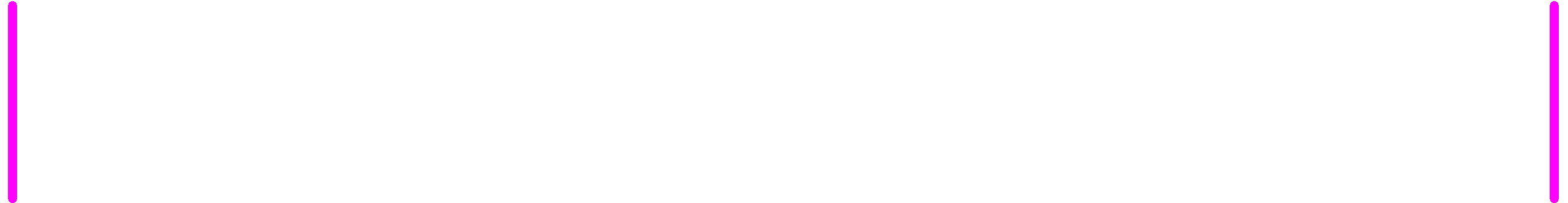 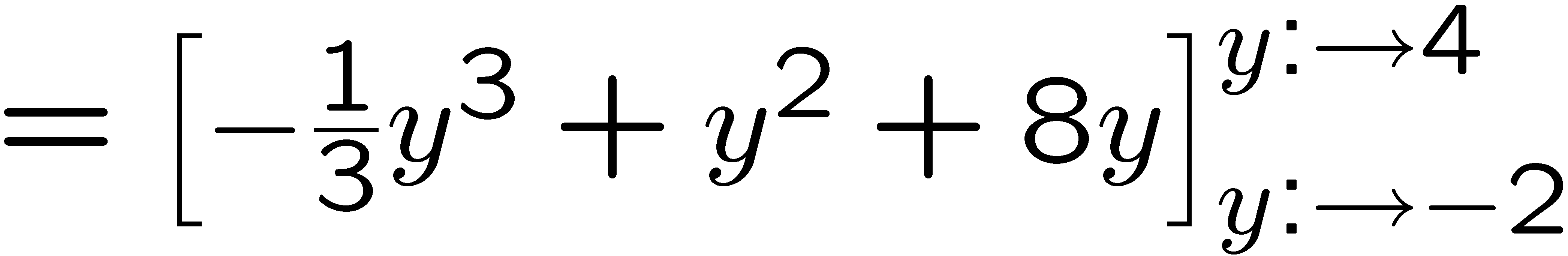 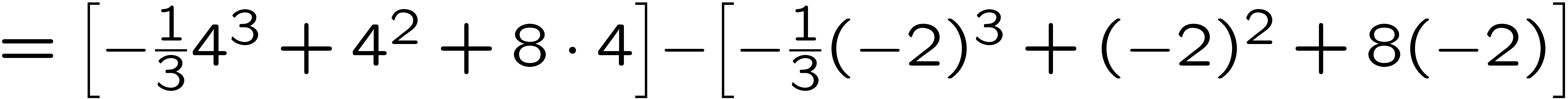 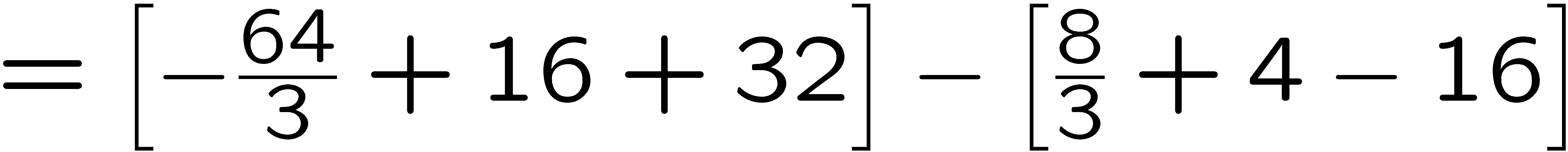 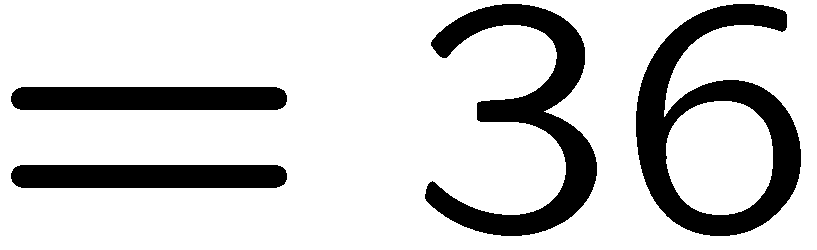 17
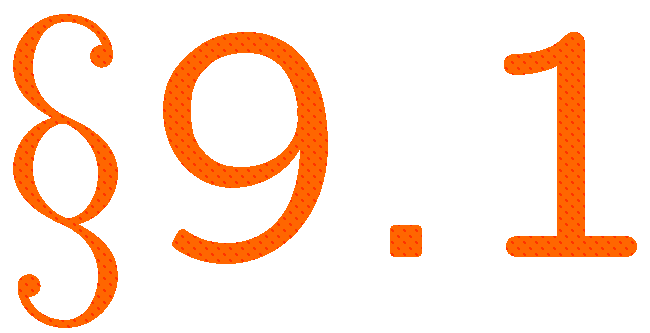 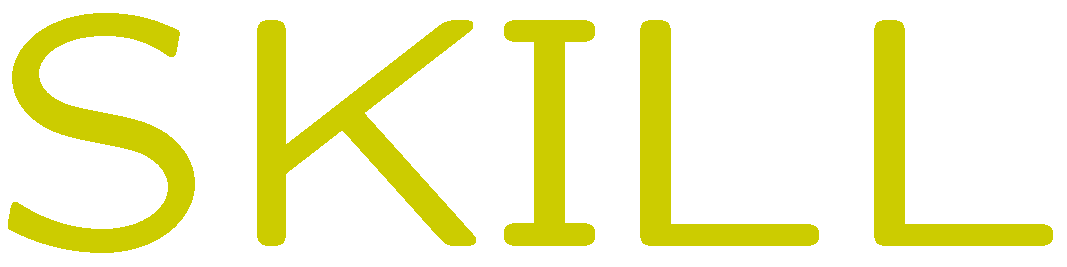 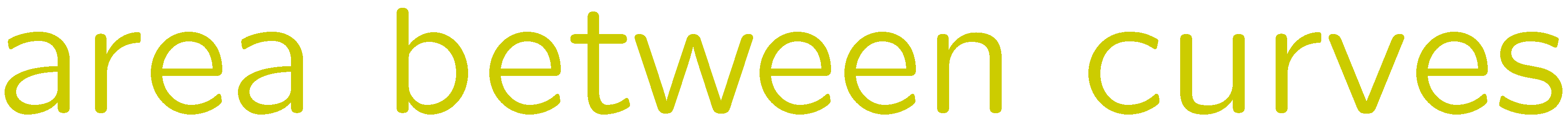 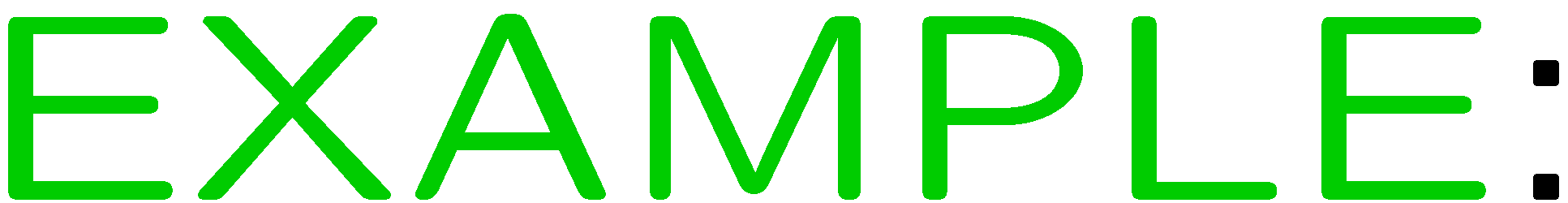 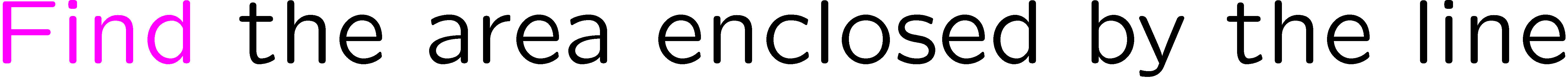 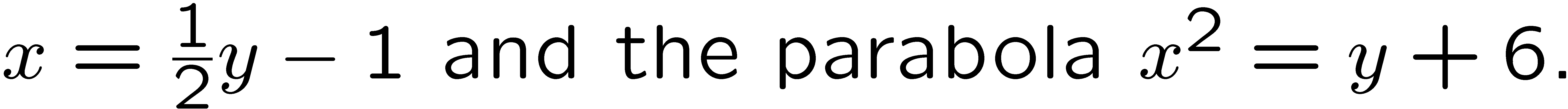 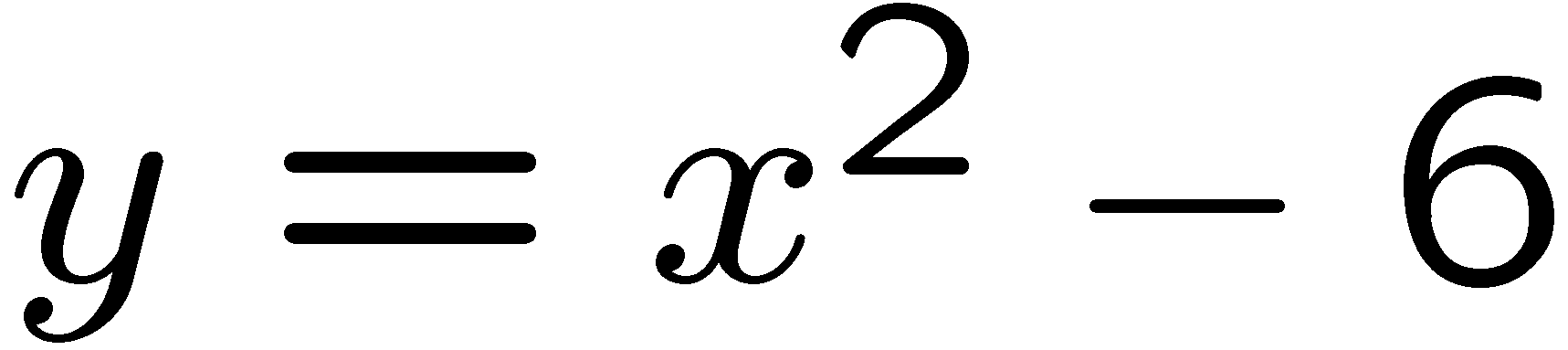 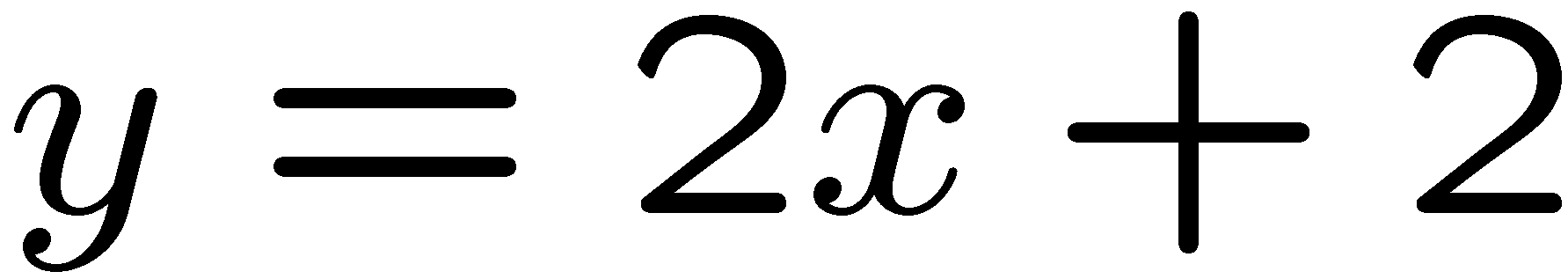 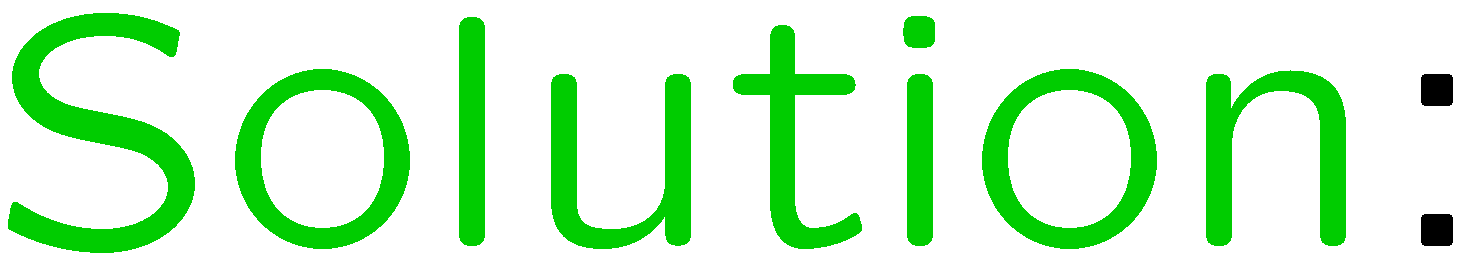 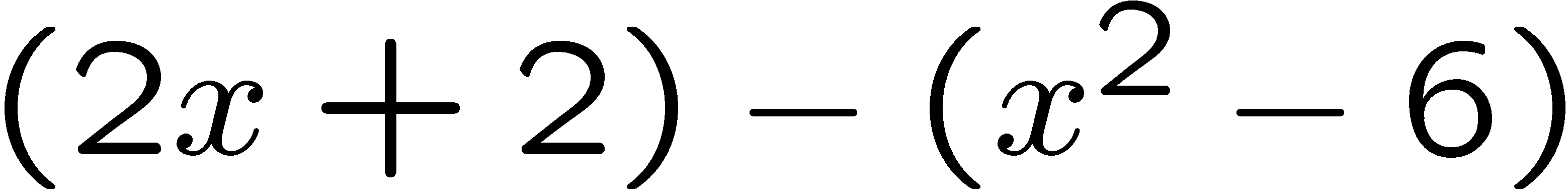 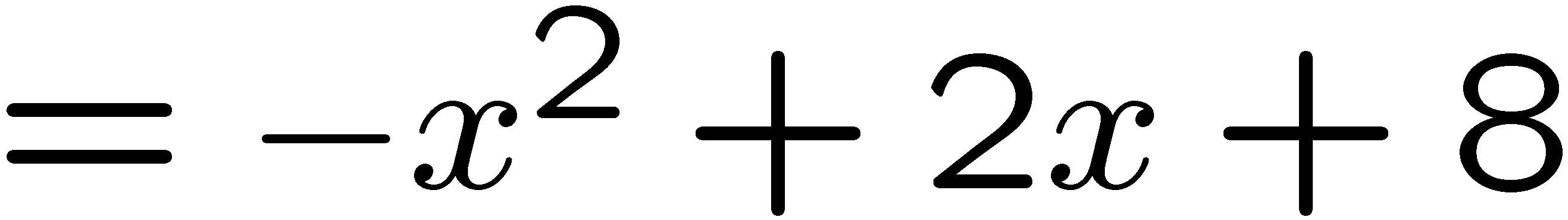 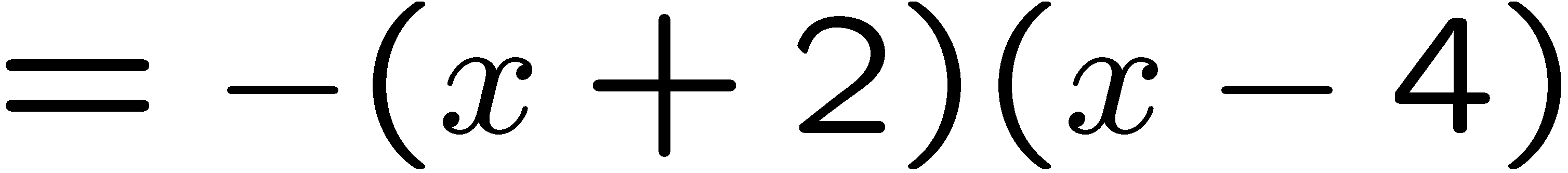 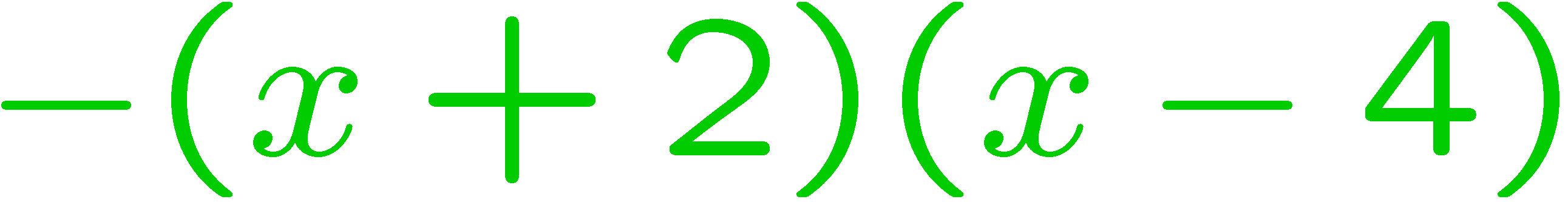 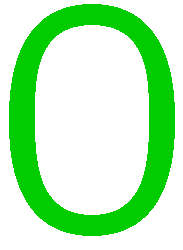 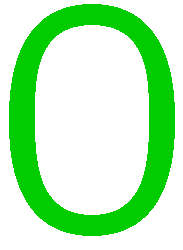 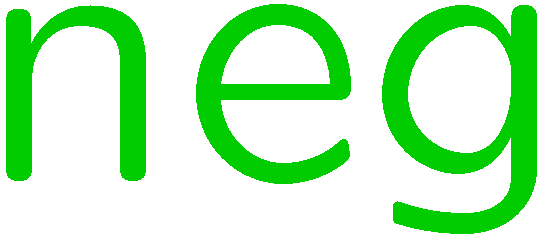 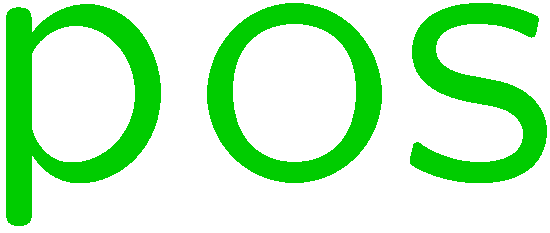 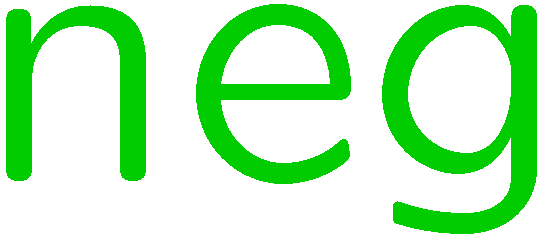 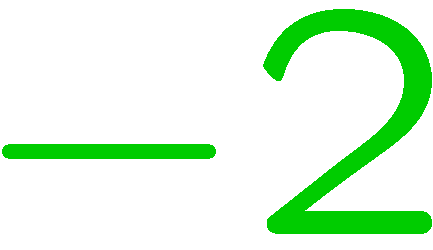 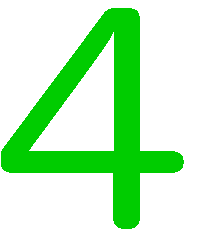 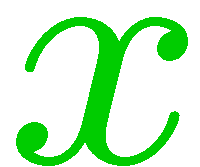 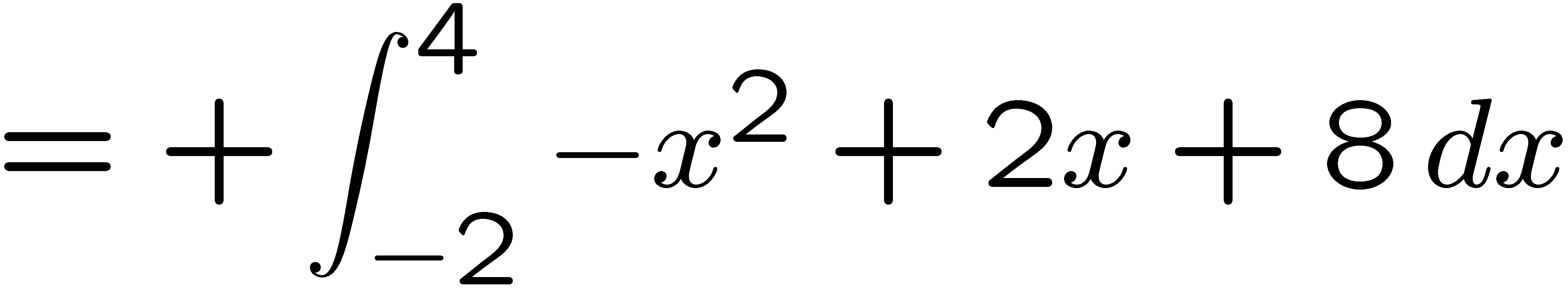 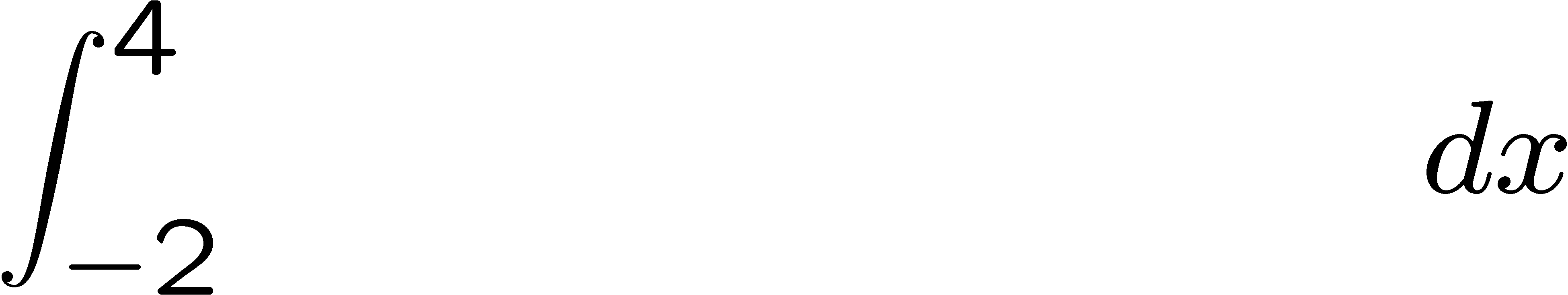 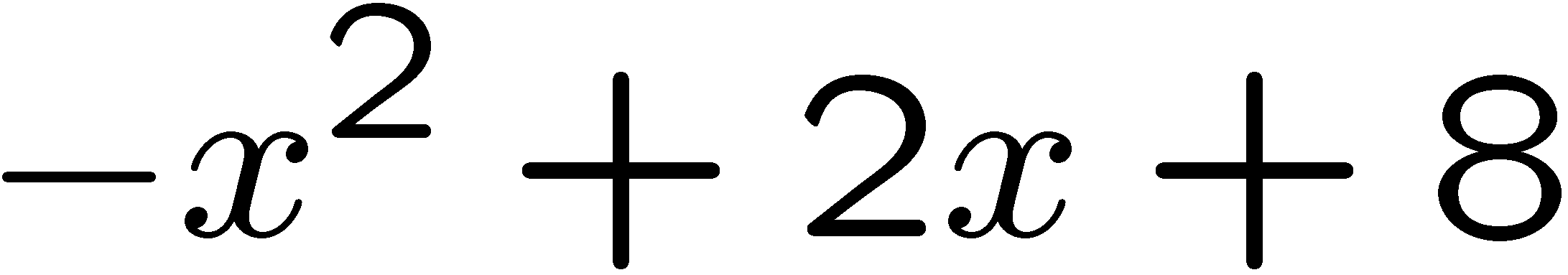 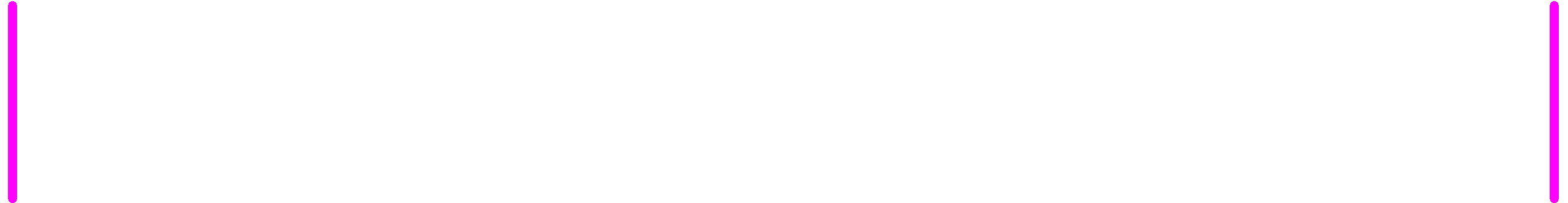 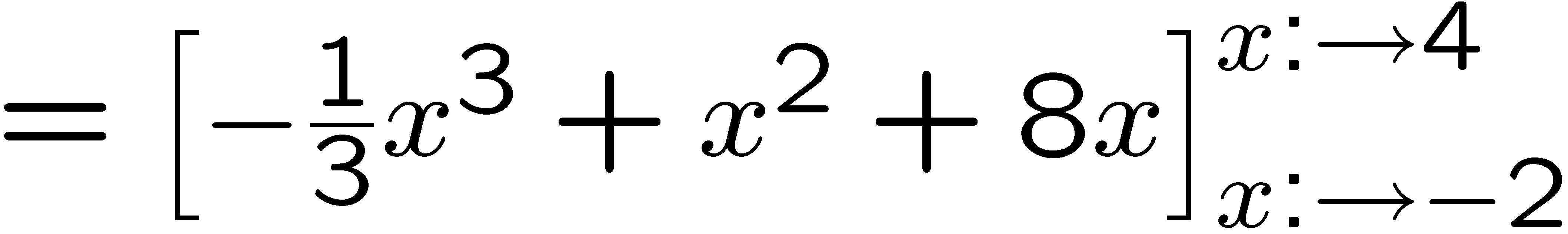 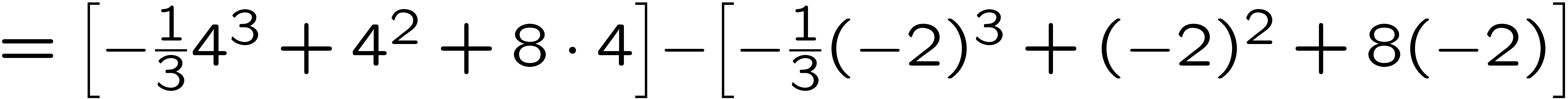 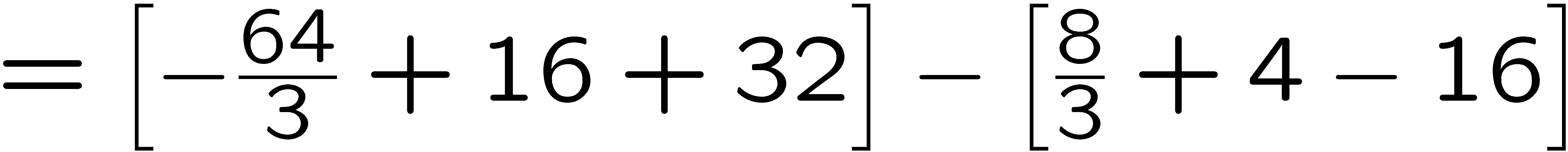 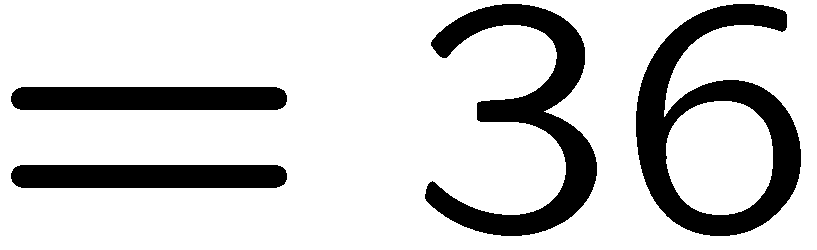 18
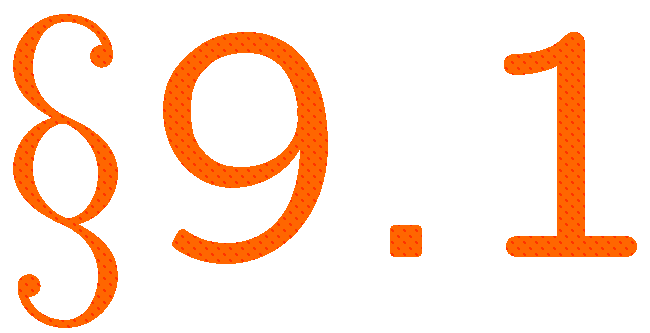 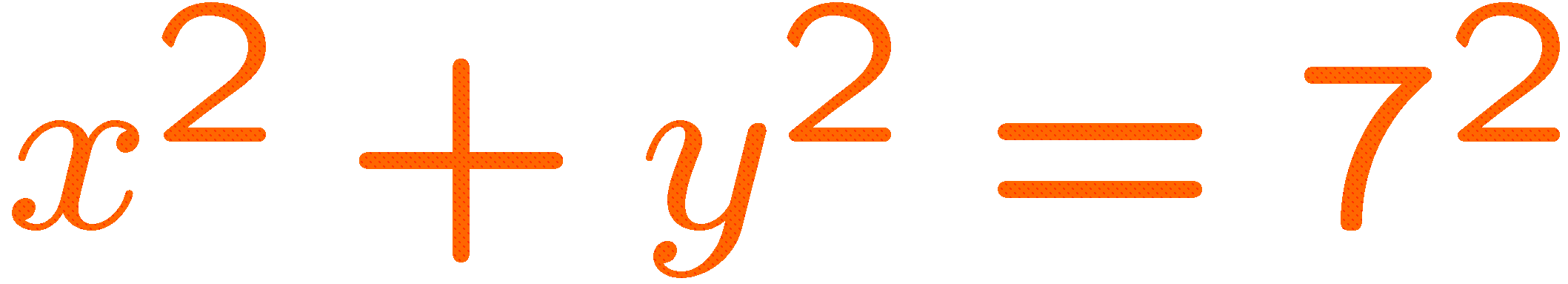 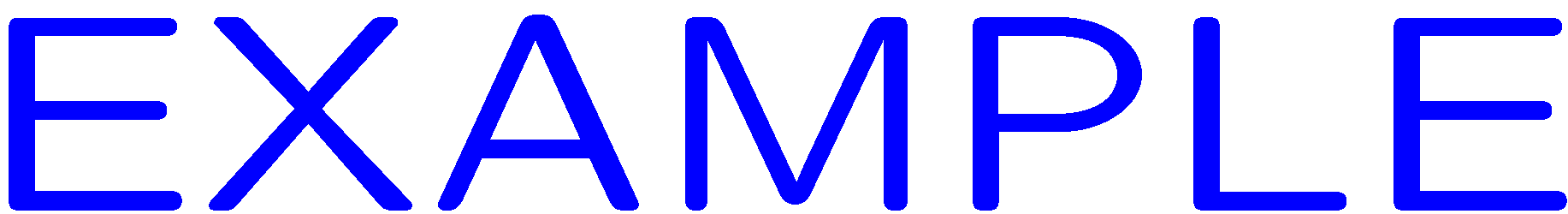 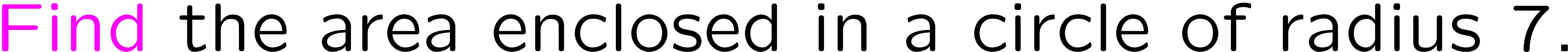 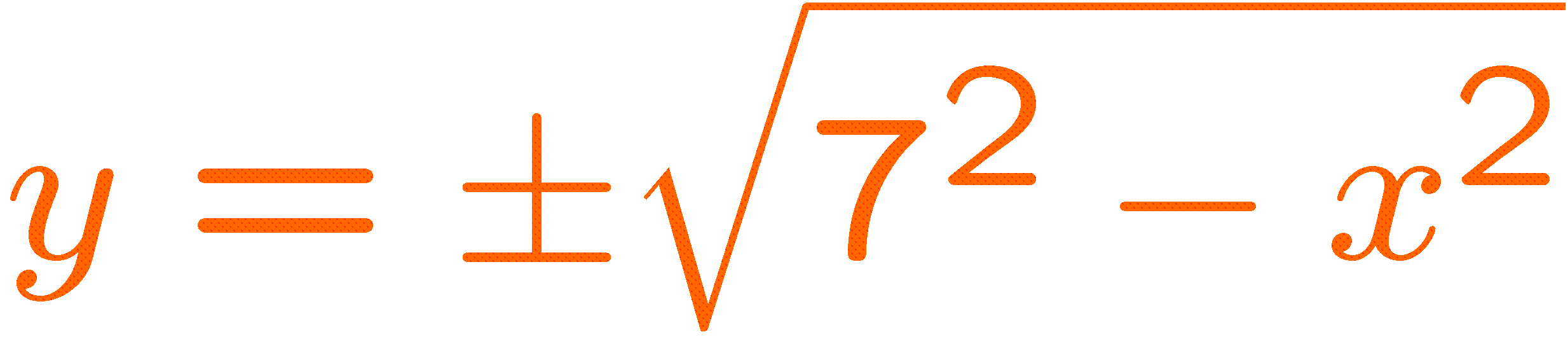 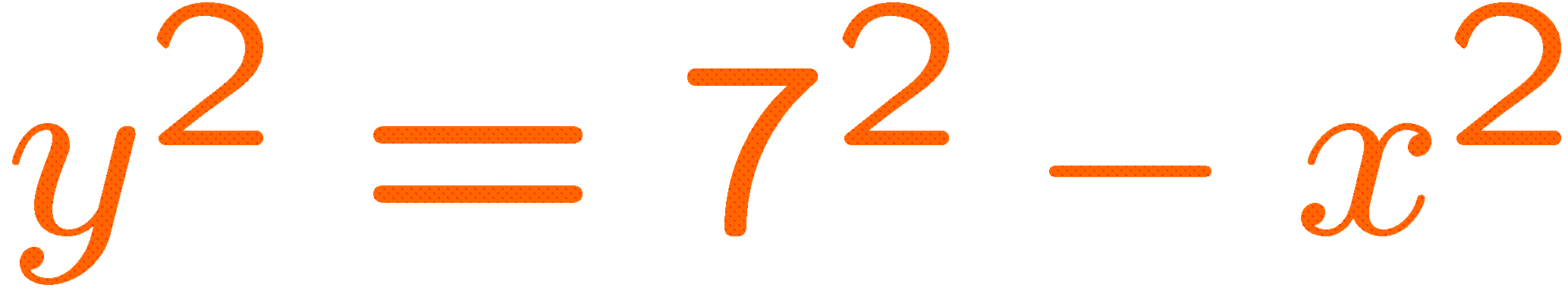 19
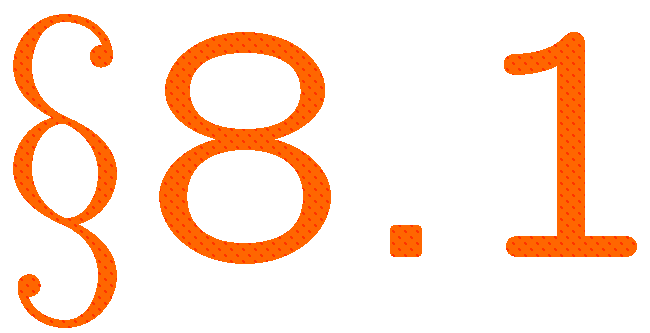 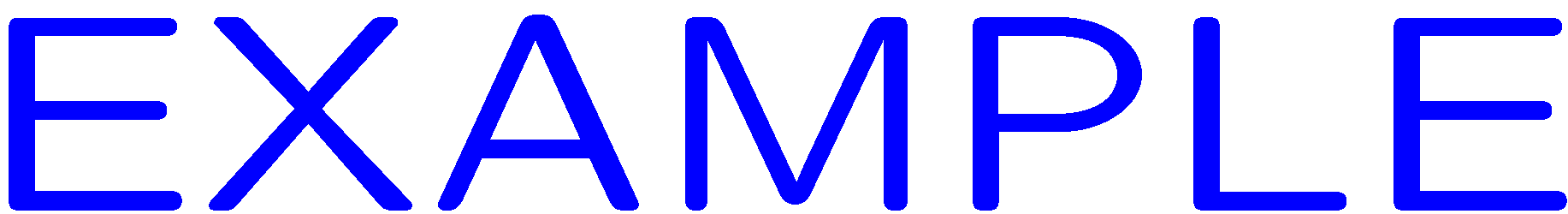 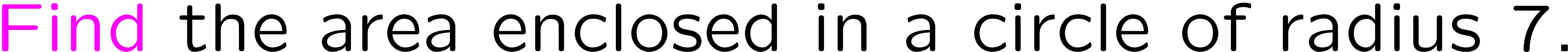 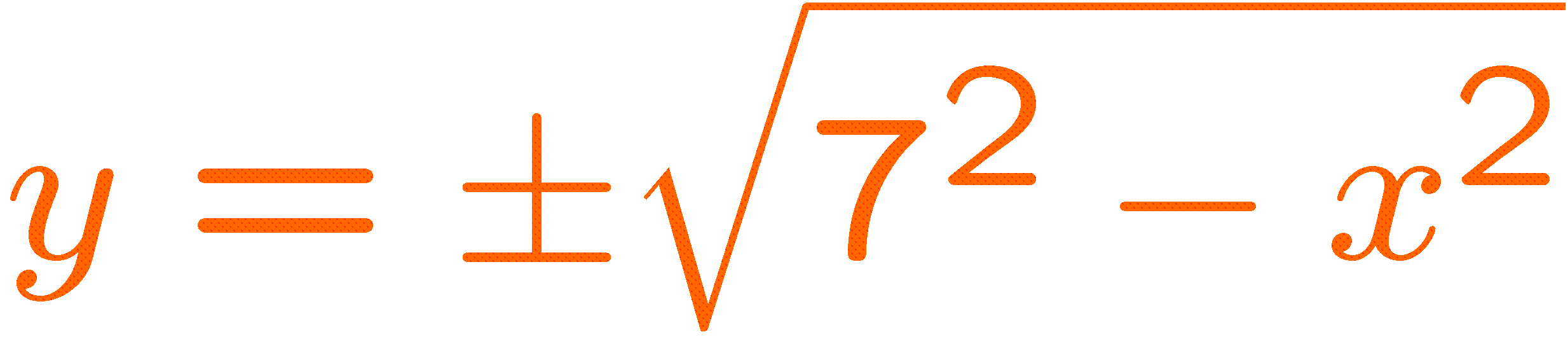 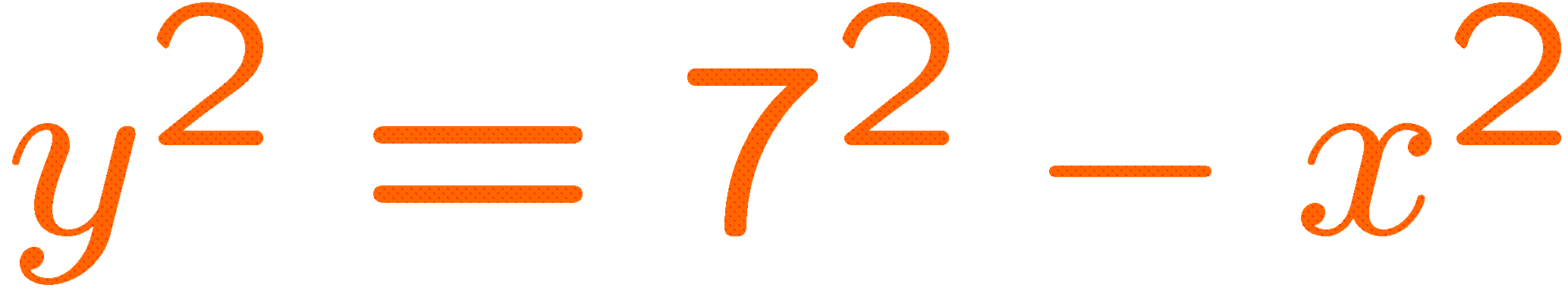 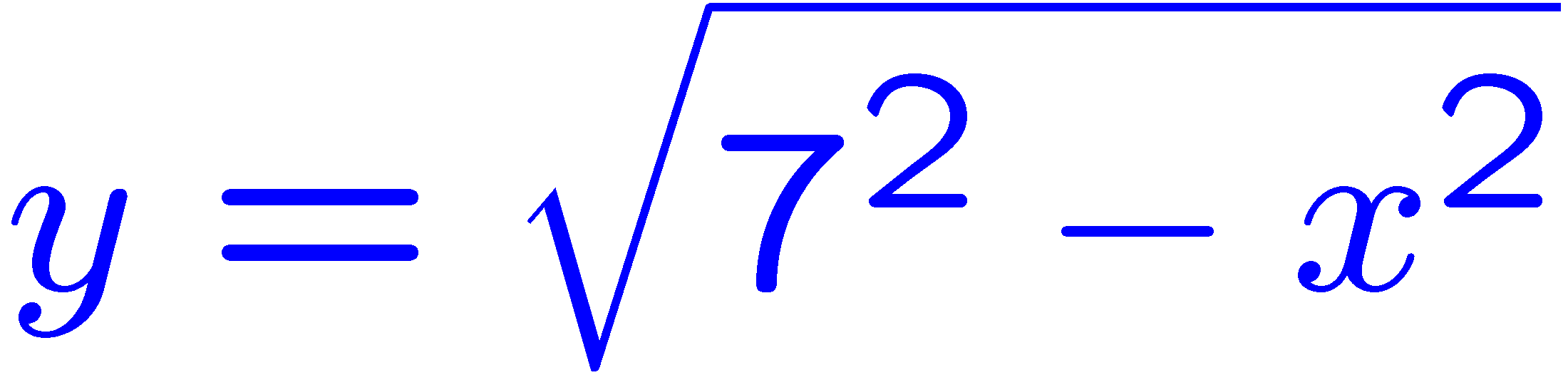 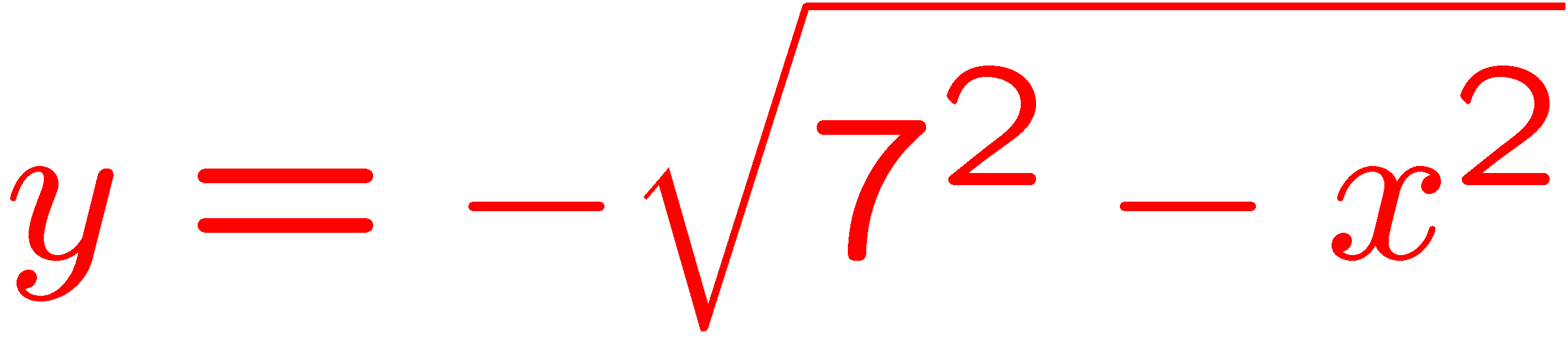 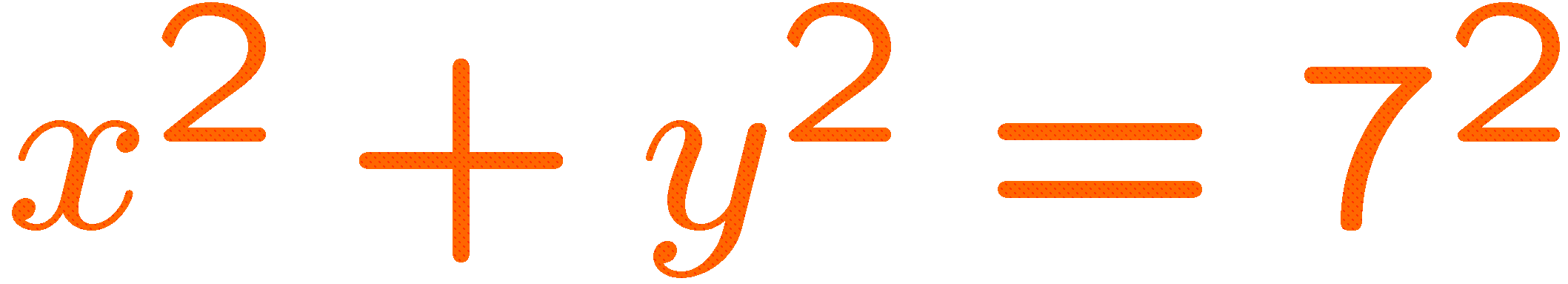 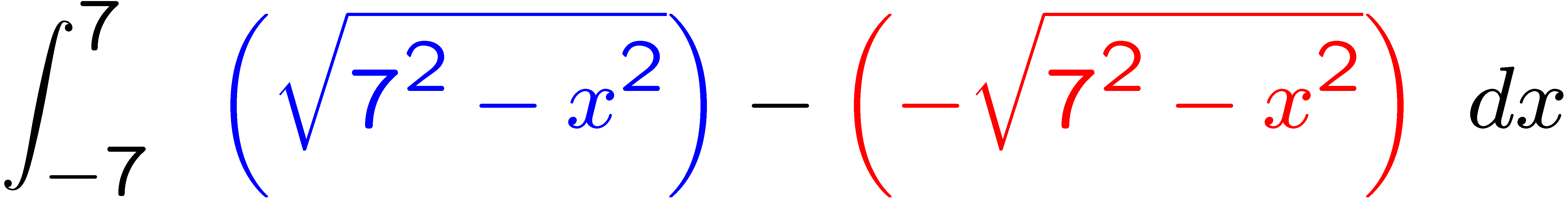 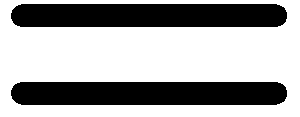 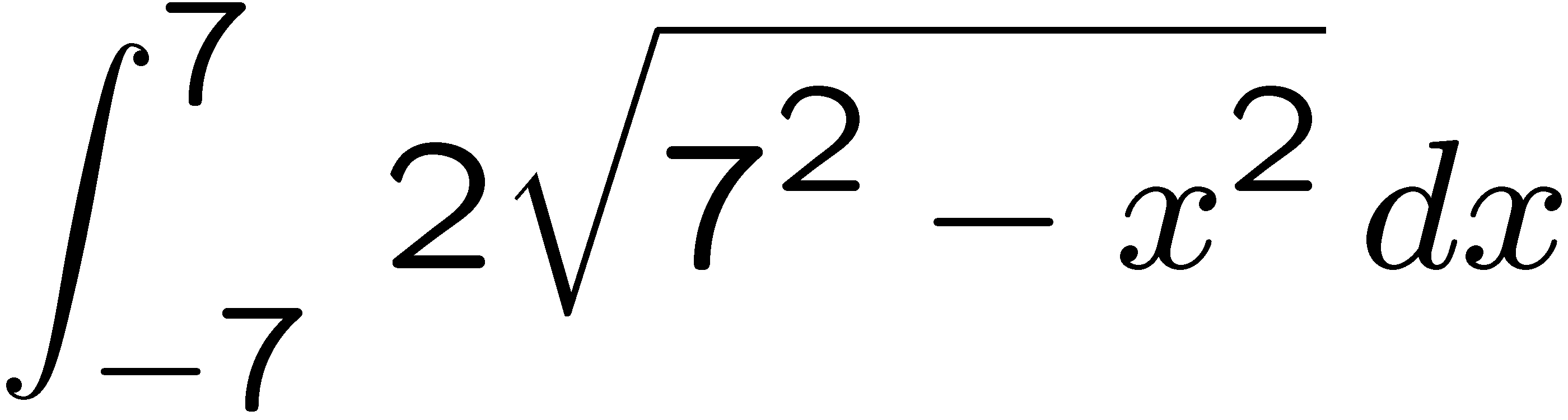 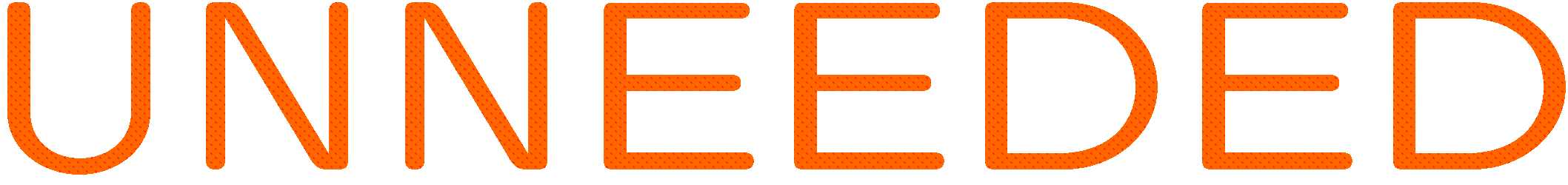 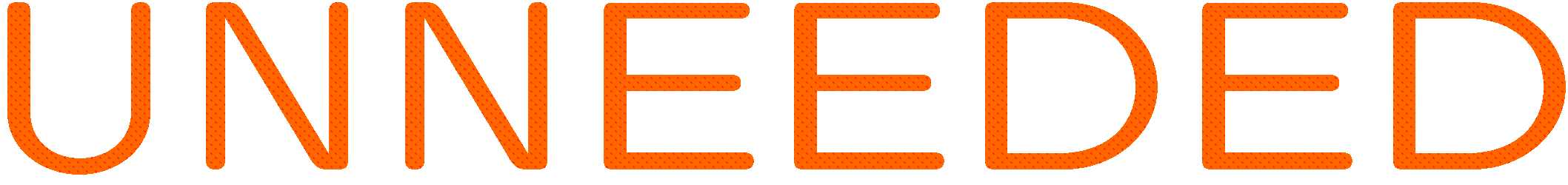 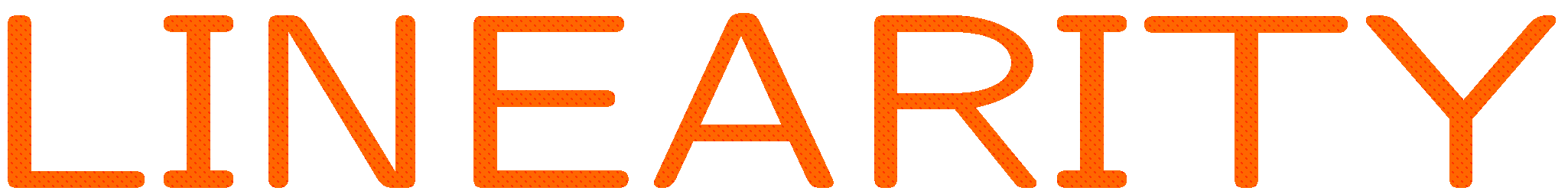 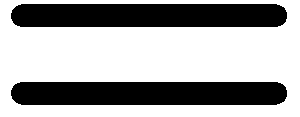 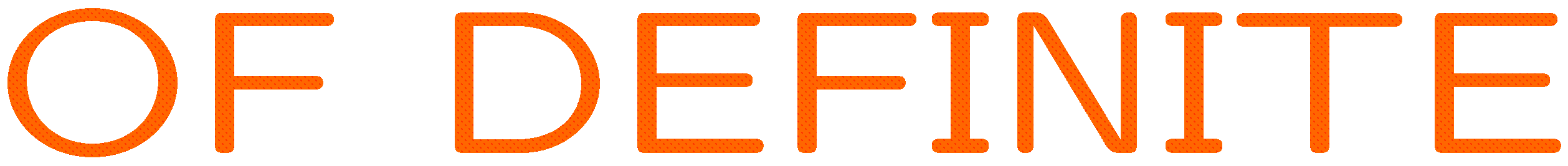 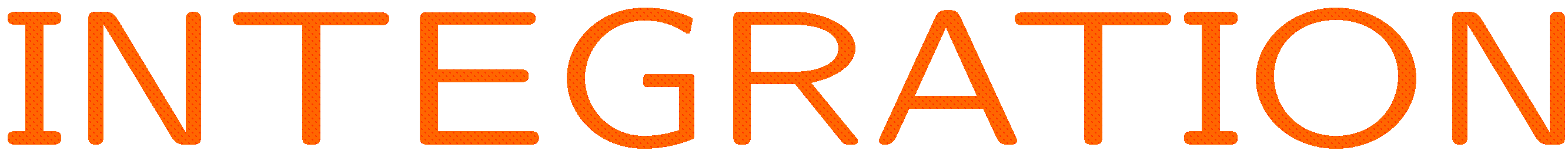 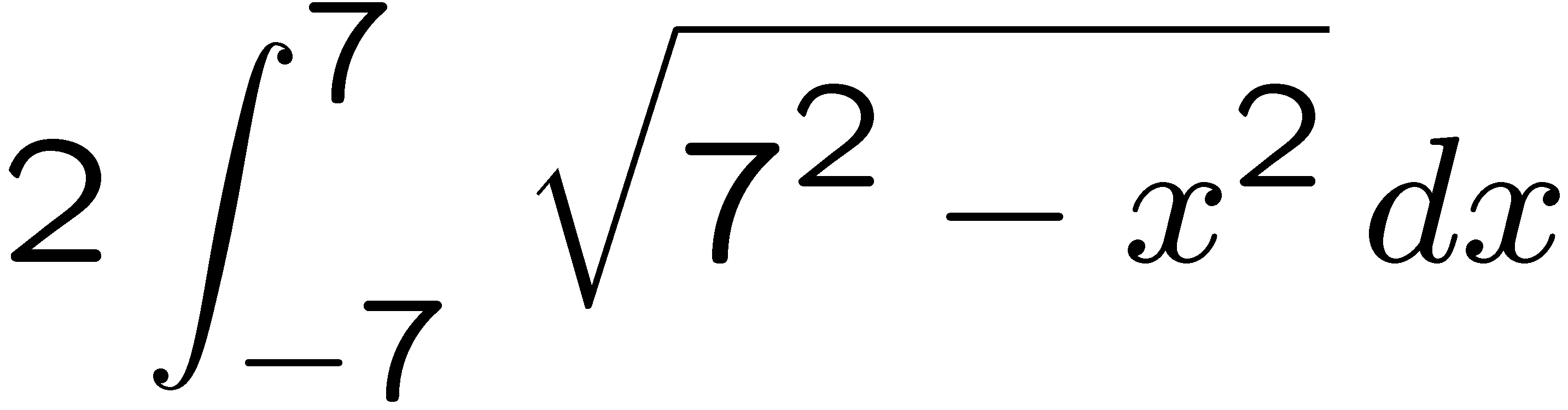 20
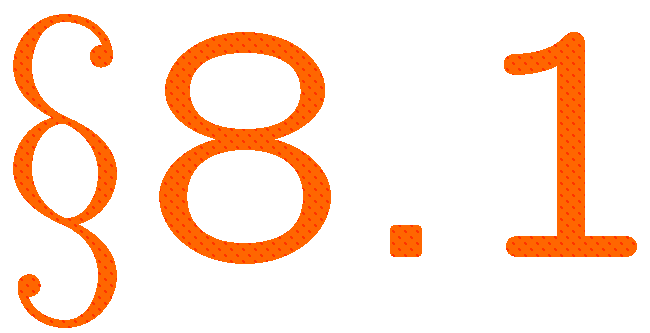 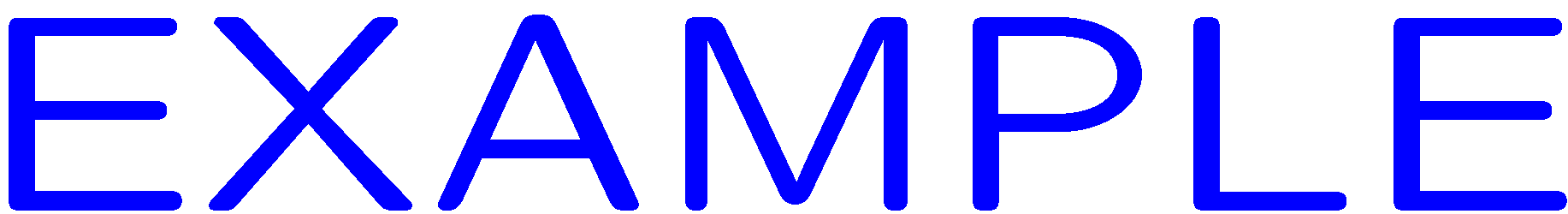 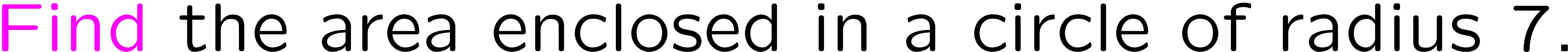 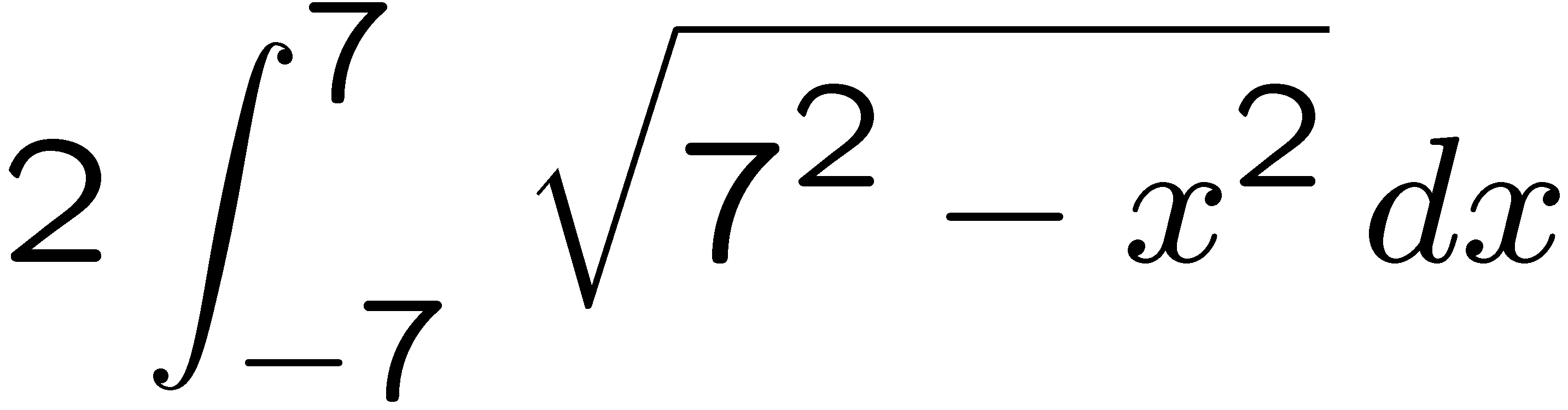 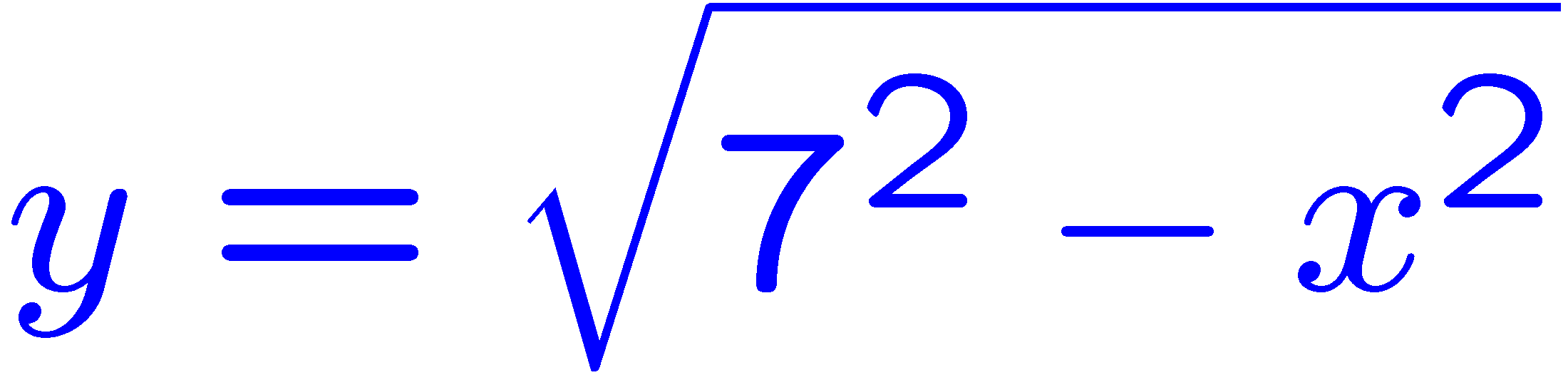 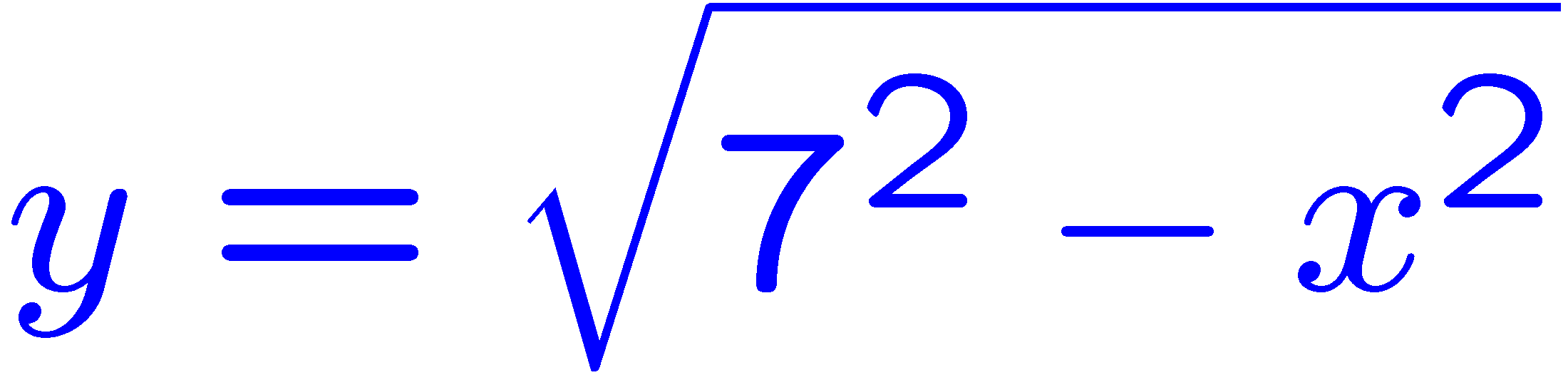 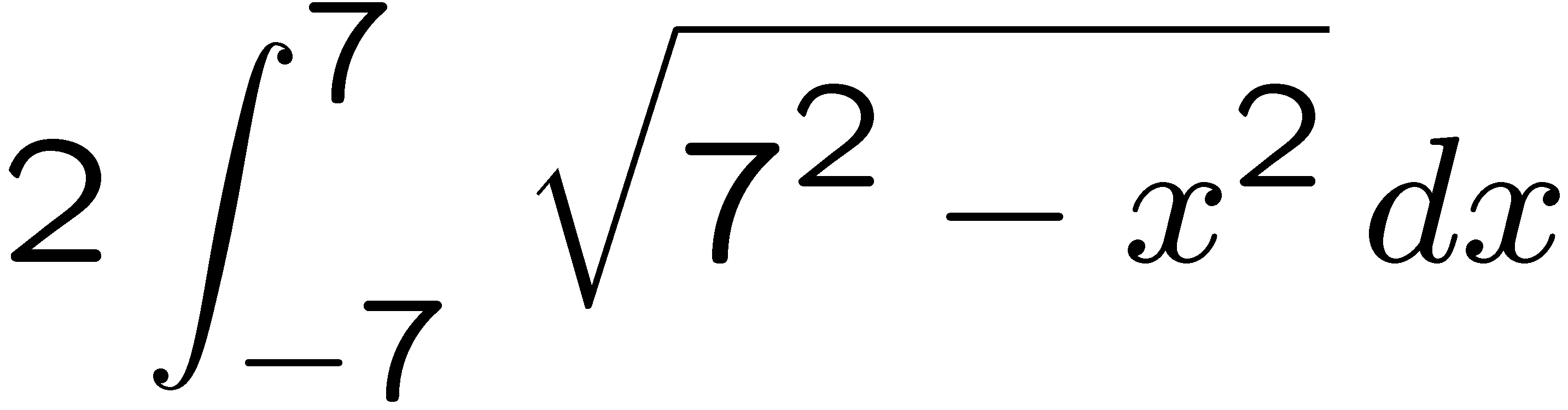 21
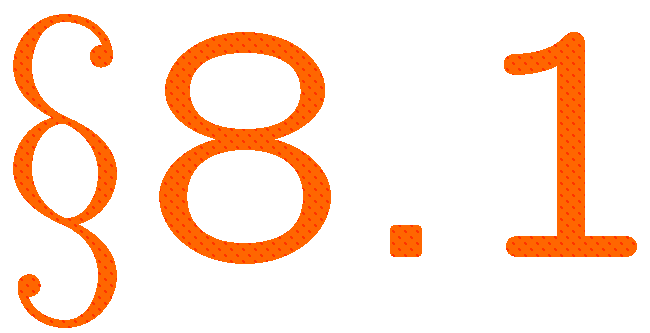 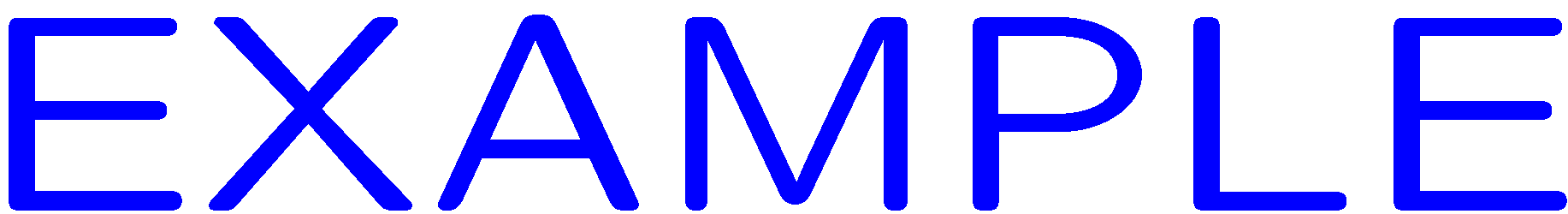 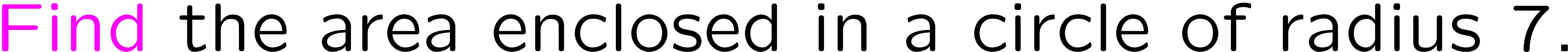 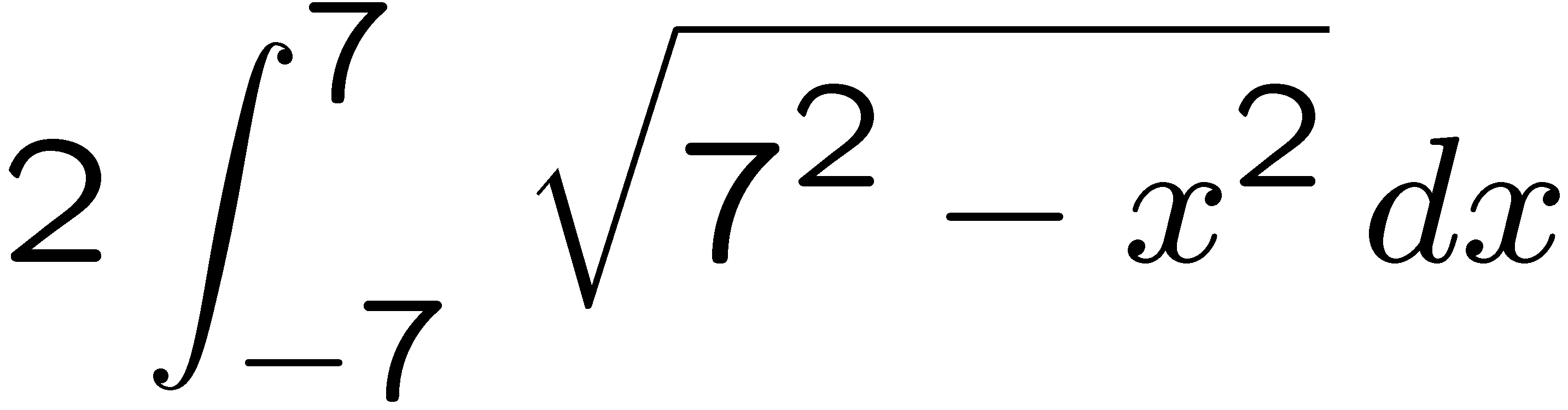 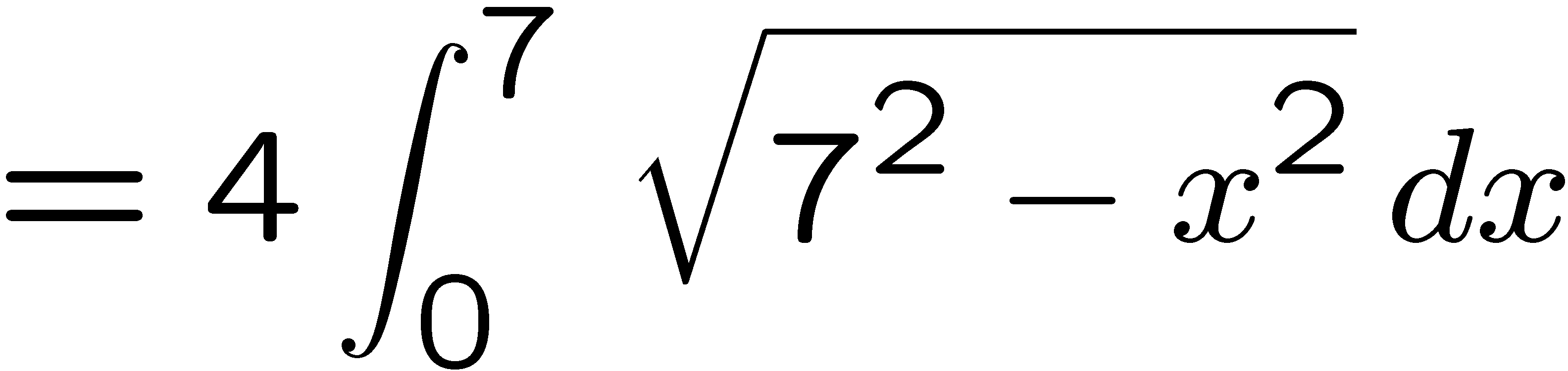 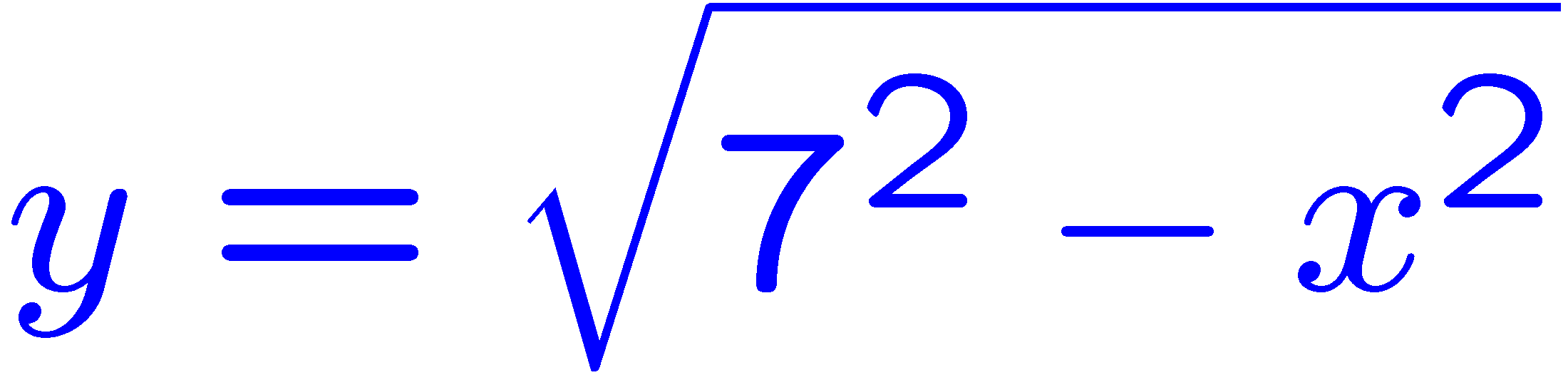 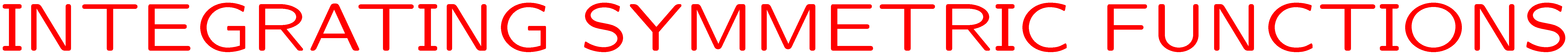 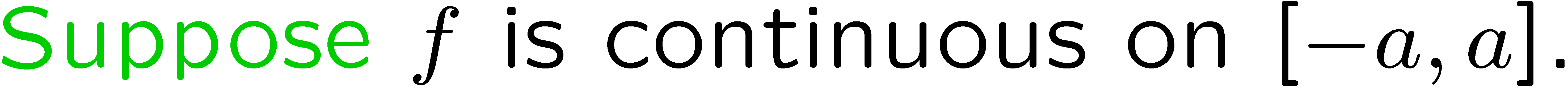 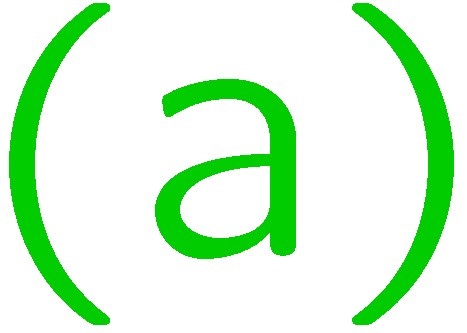 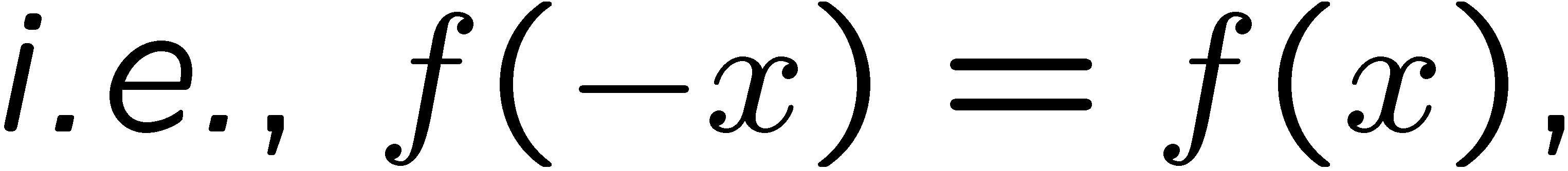 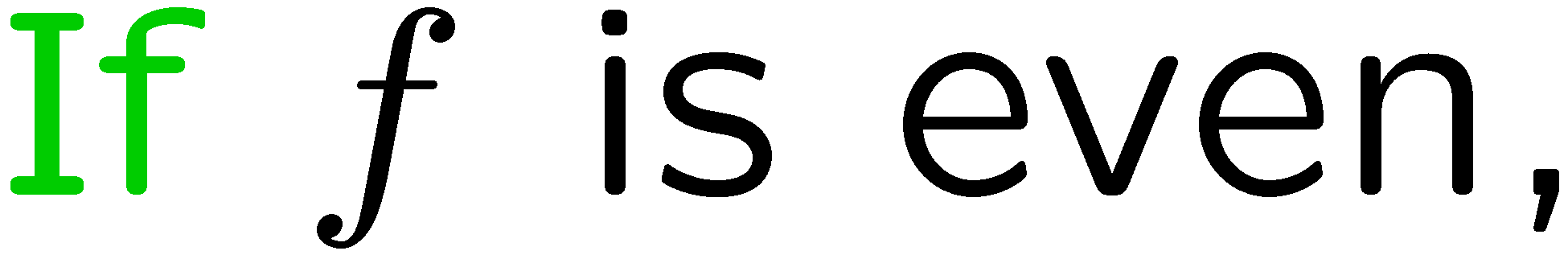 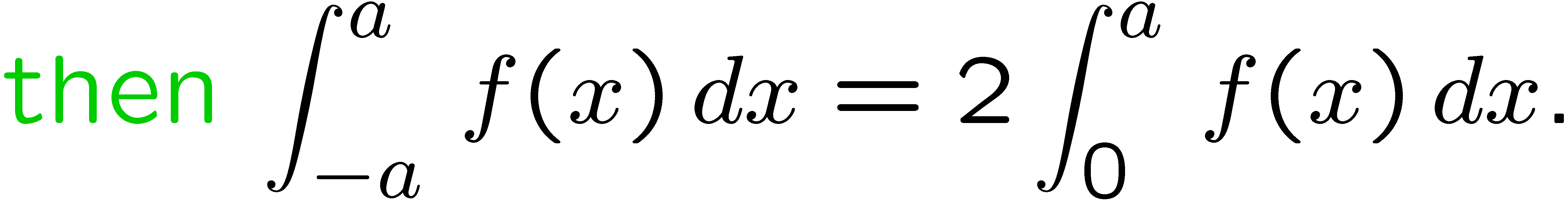 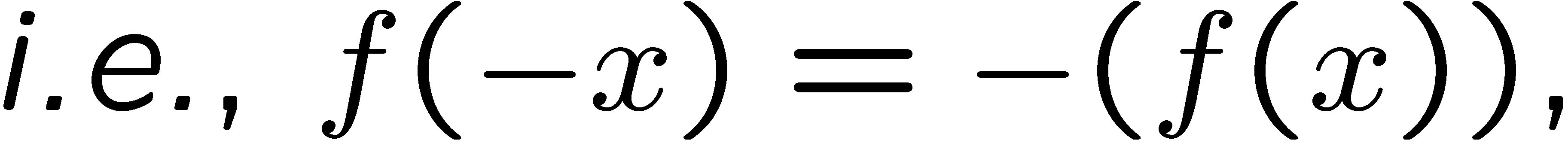 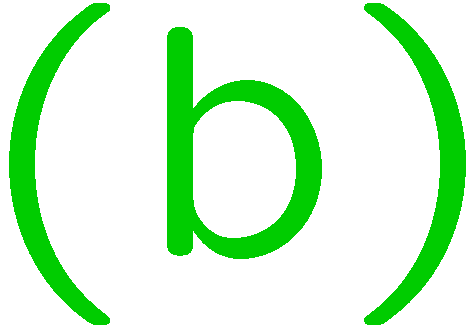 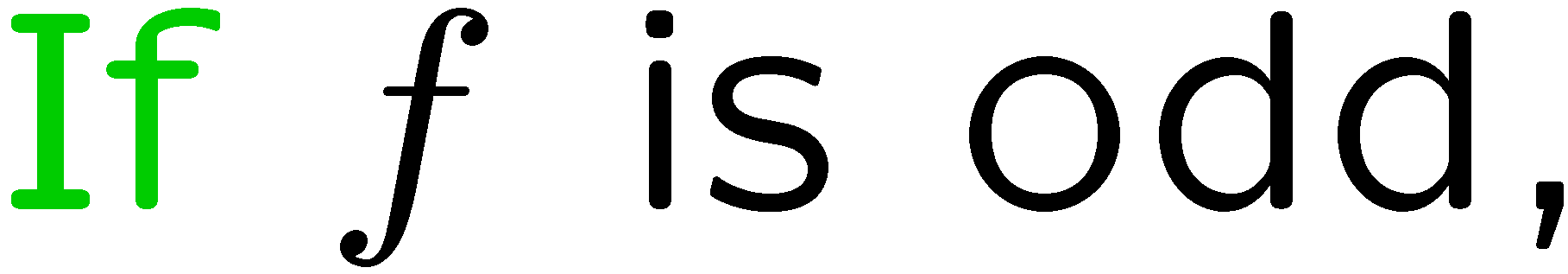 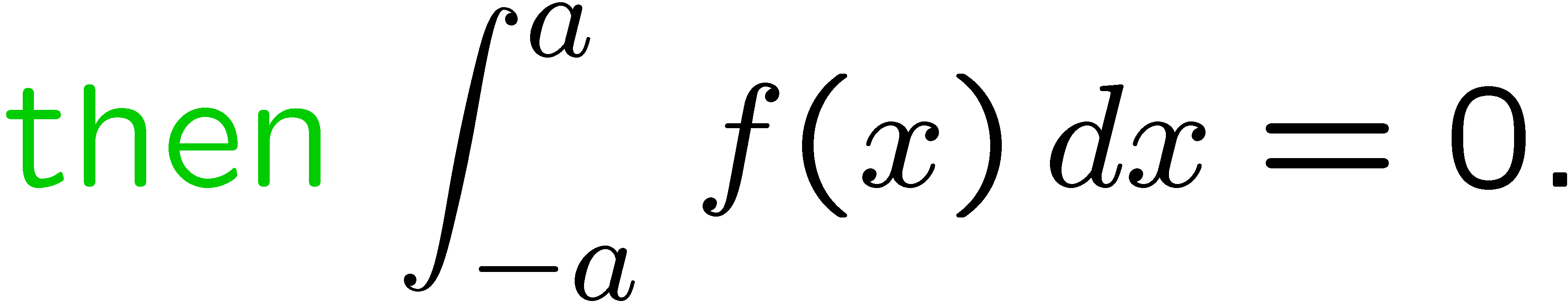 22
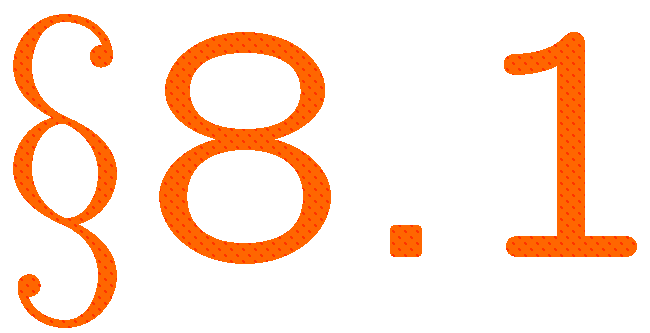 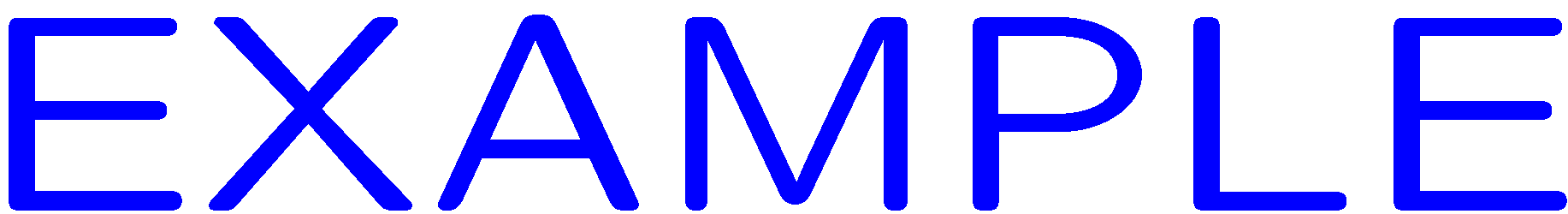 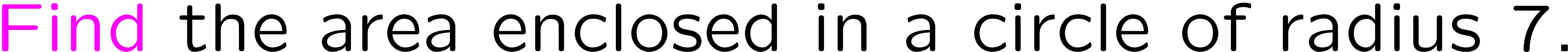 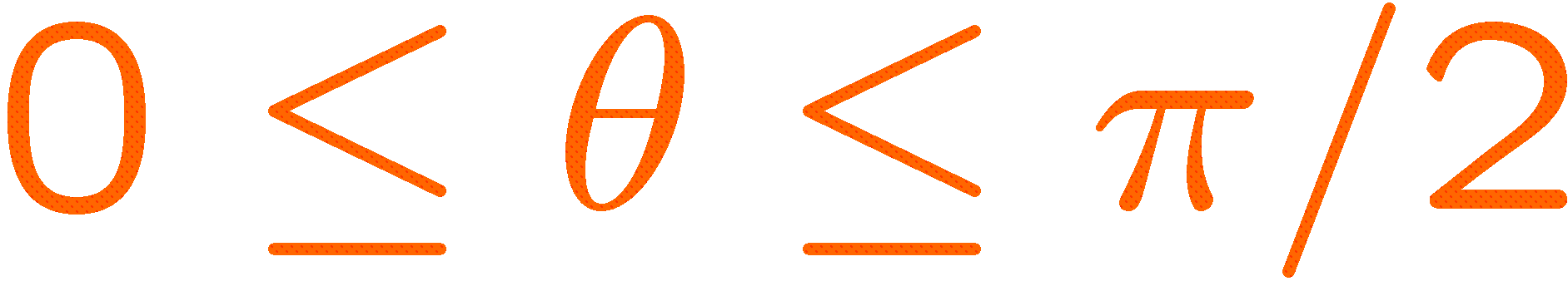 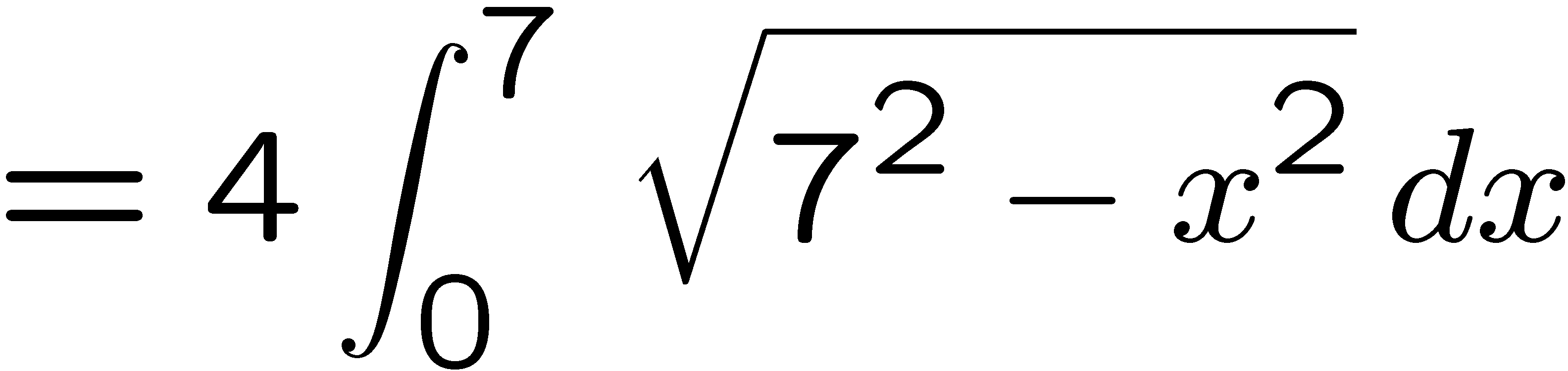 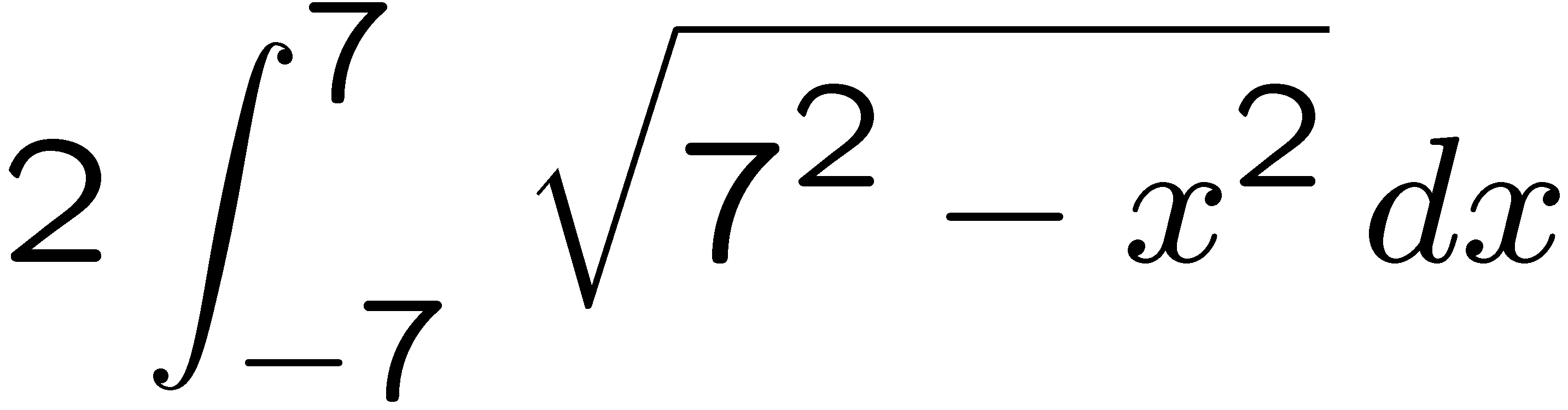 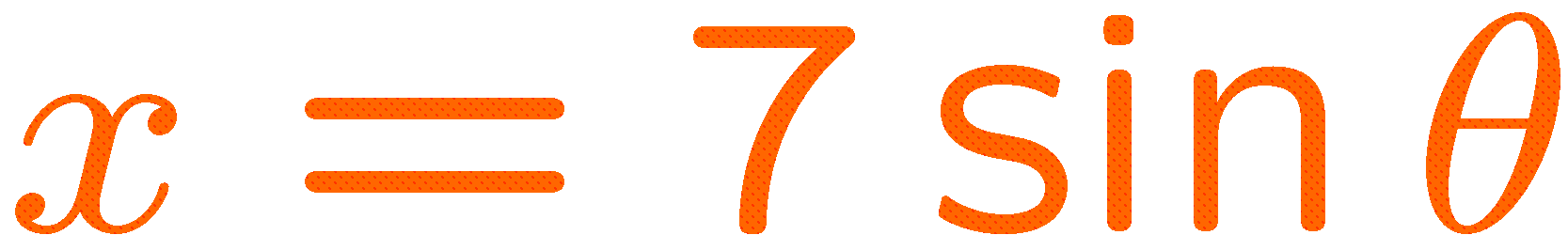 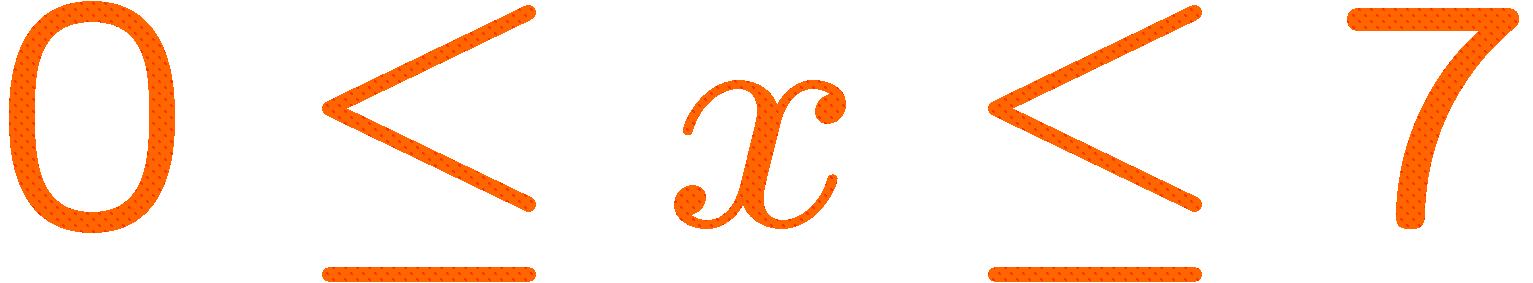 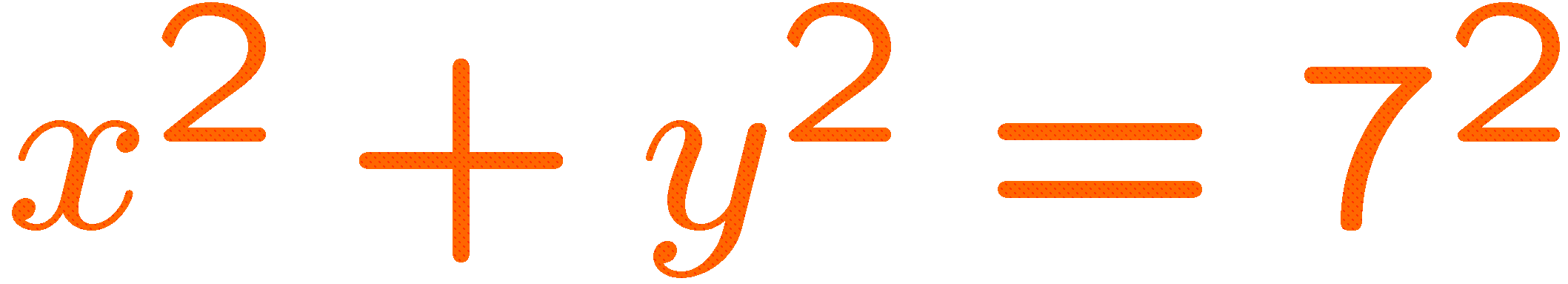 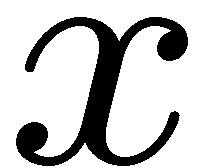 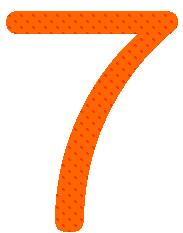 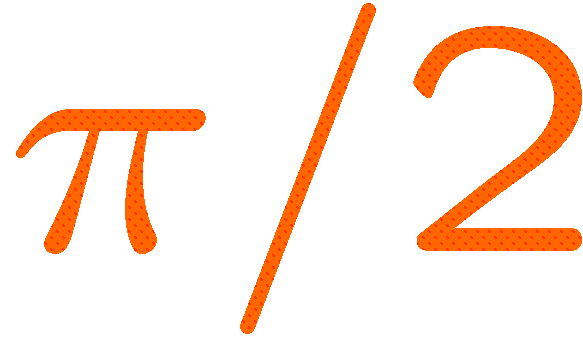 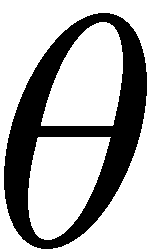 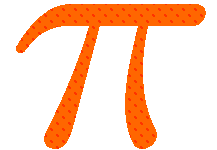 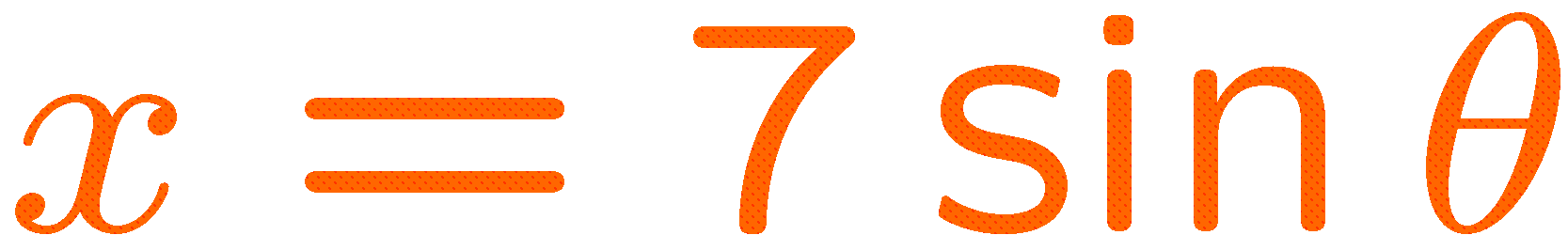 23
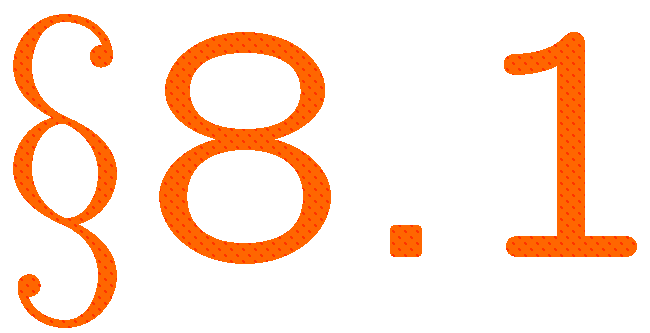 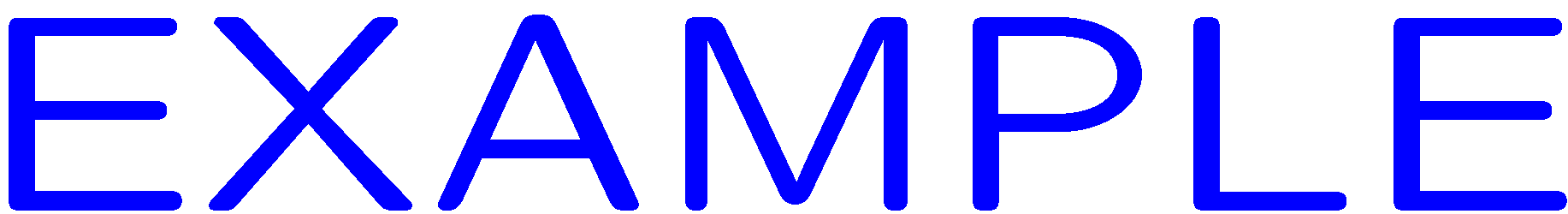 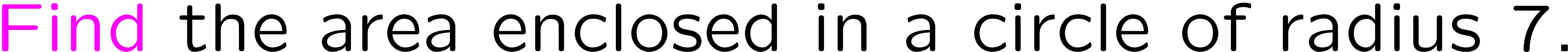 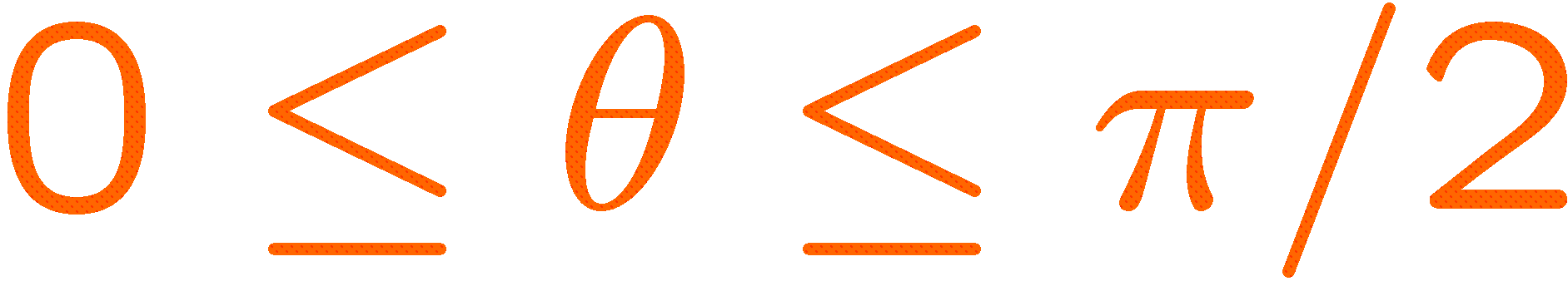 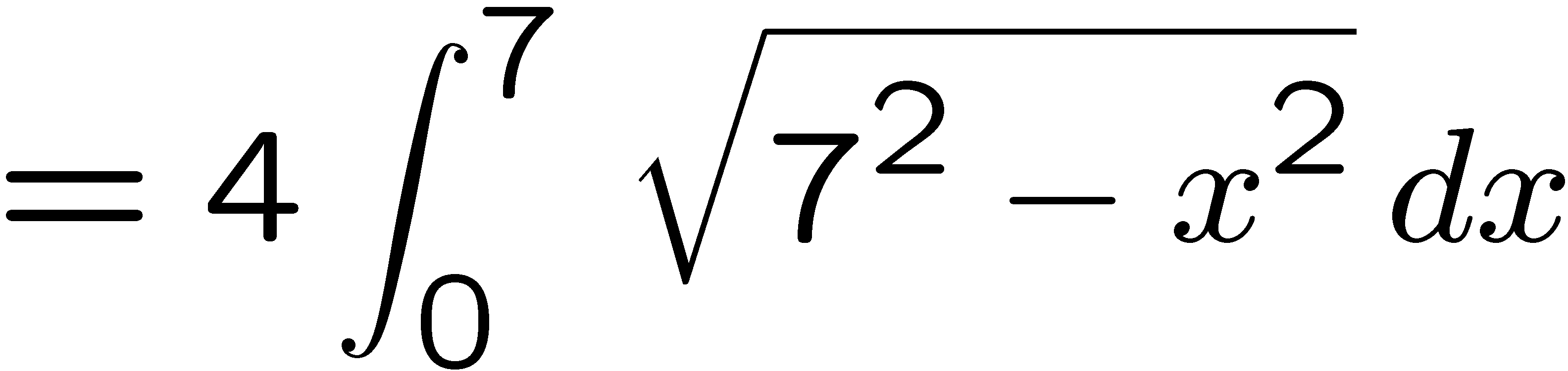 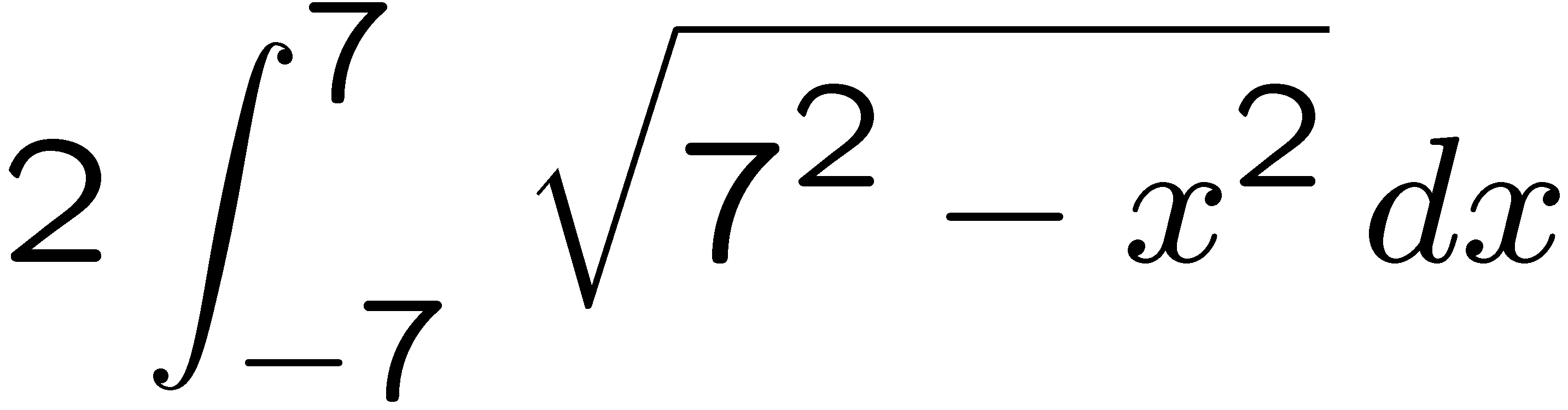 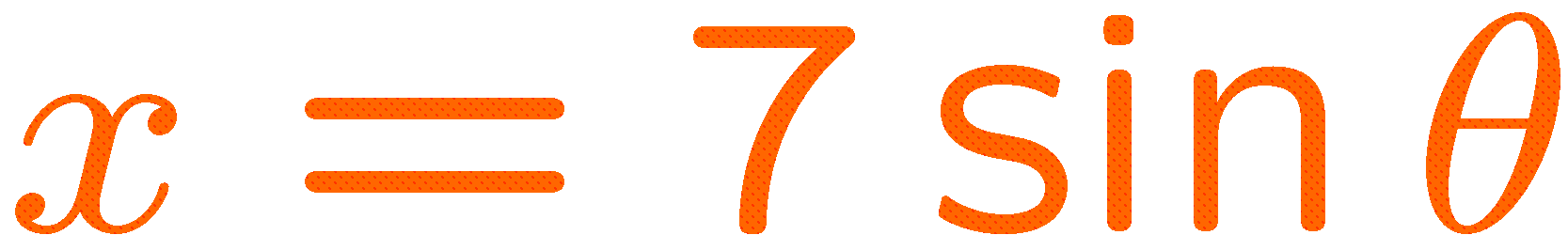 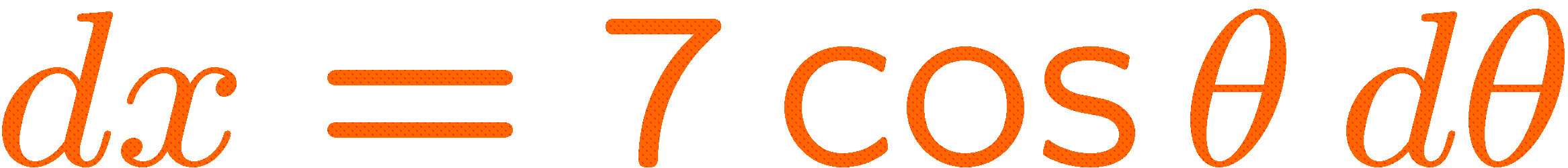 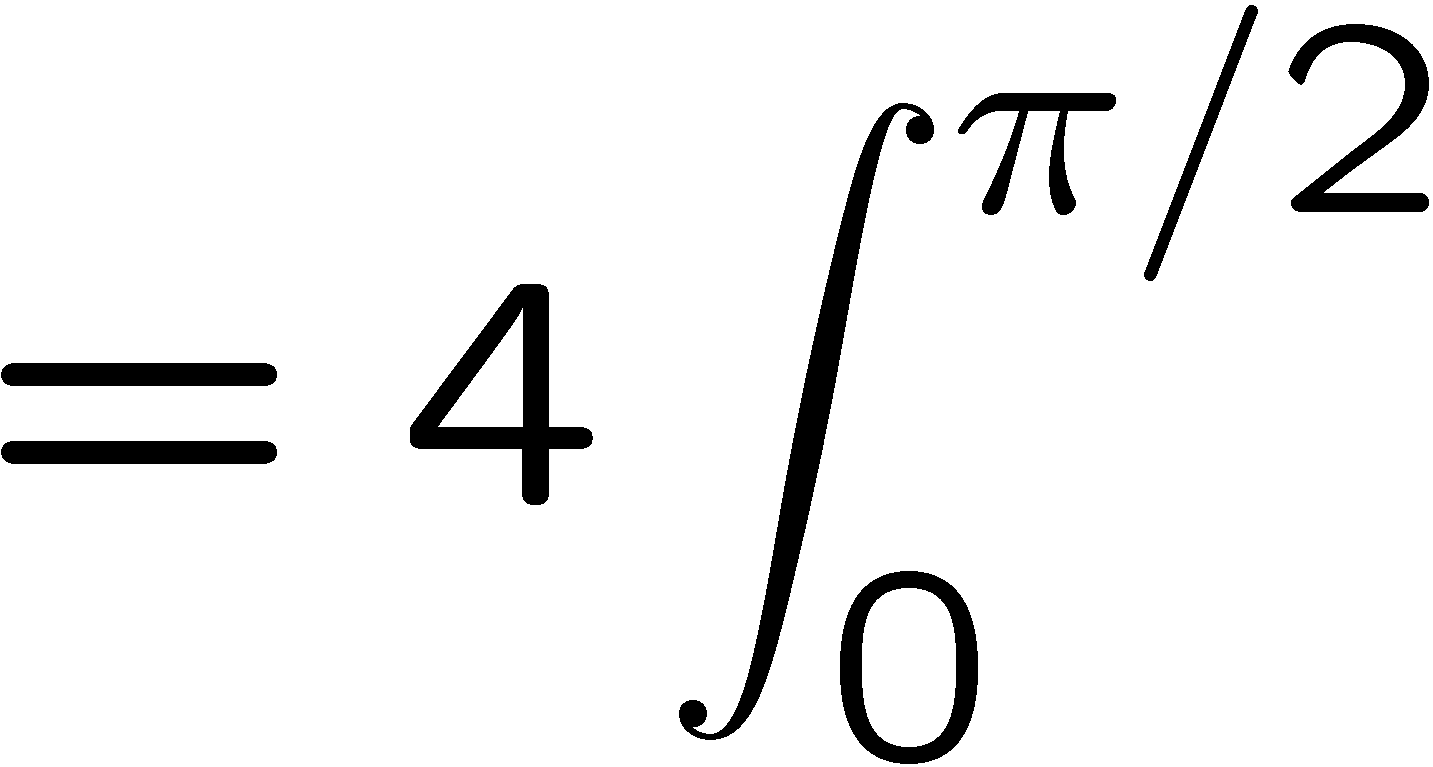 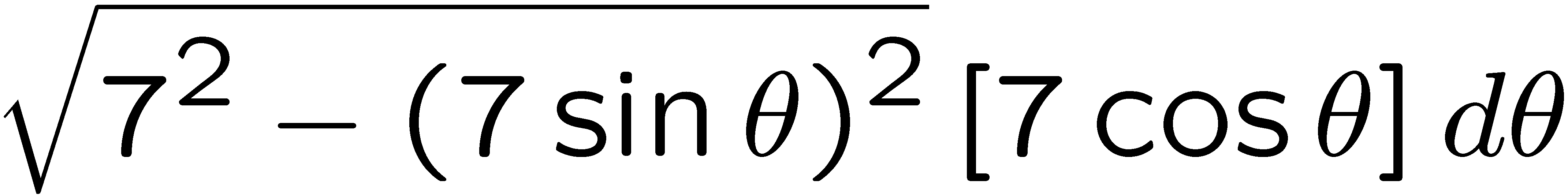 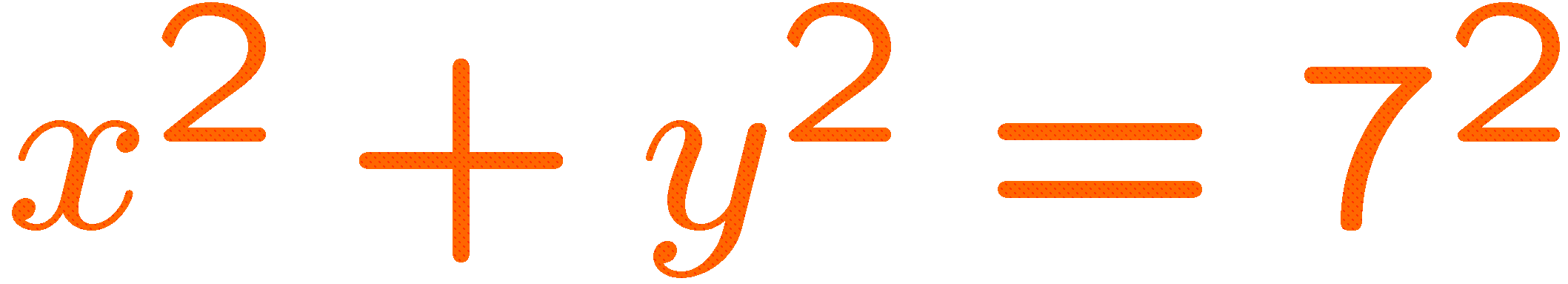 24
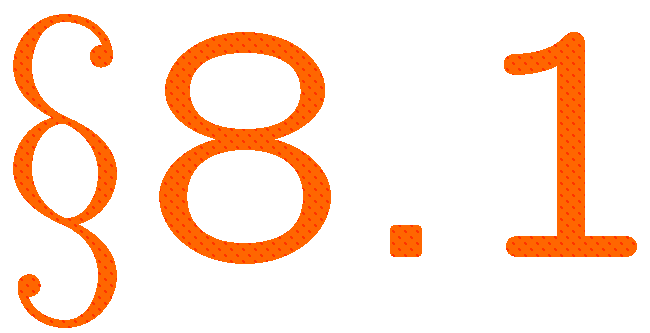 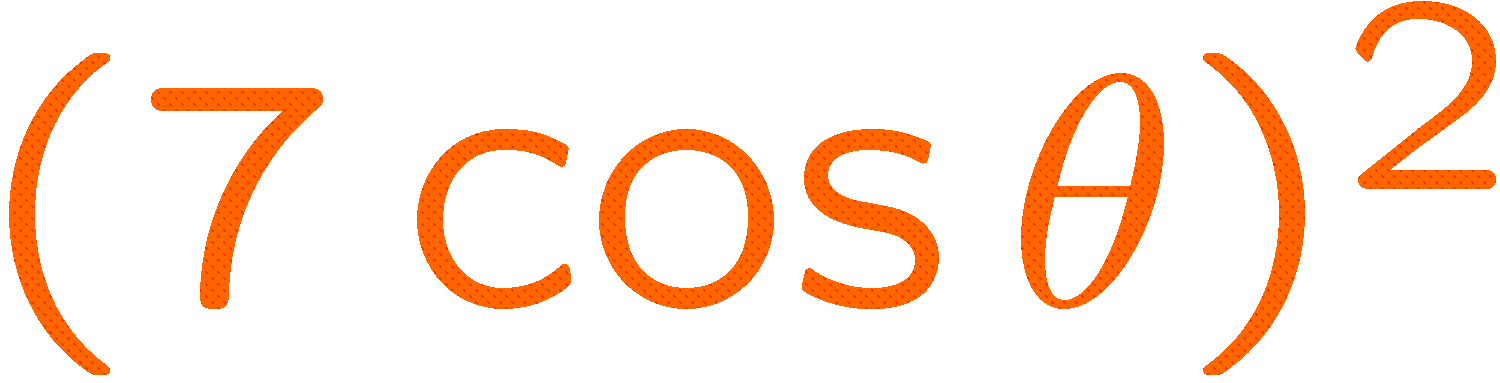 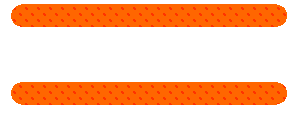 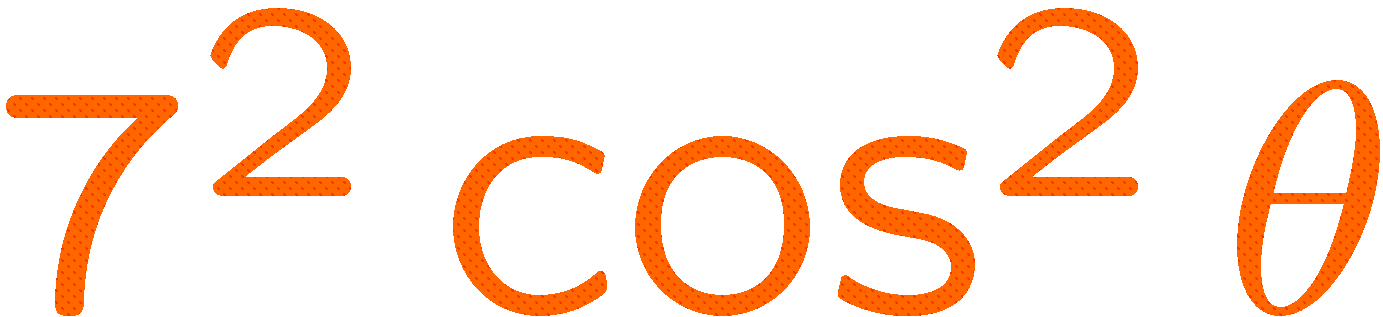 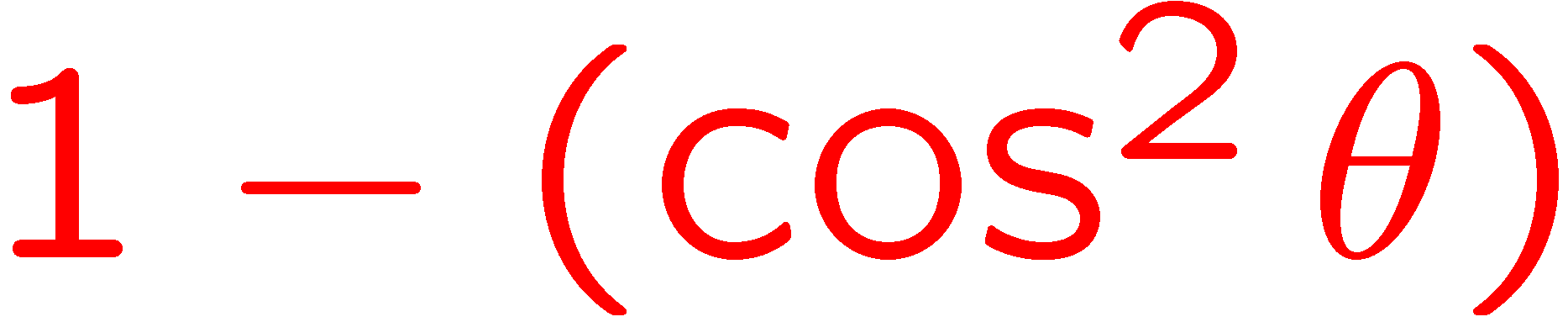 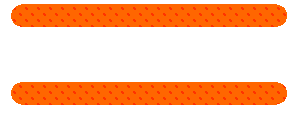 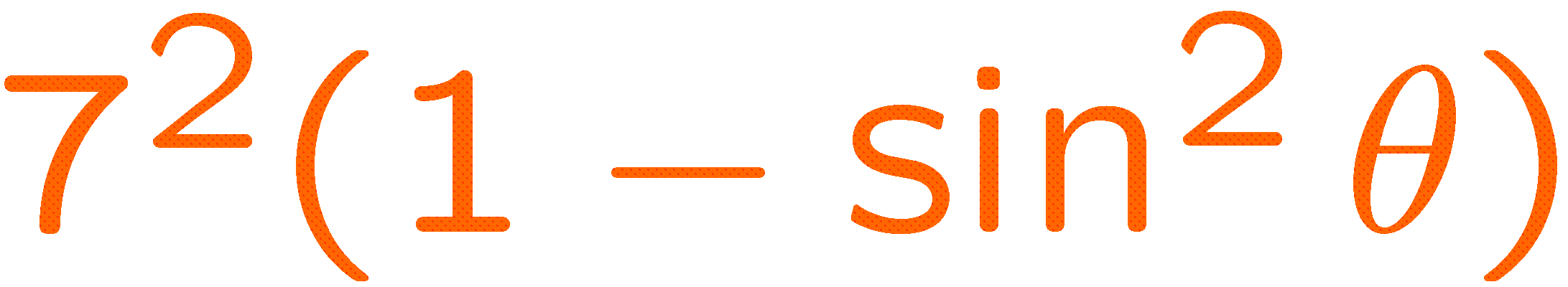 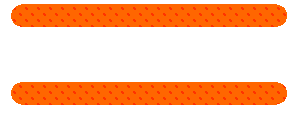 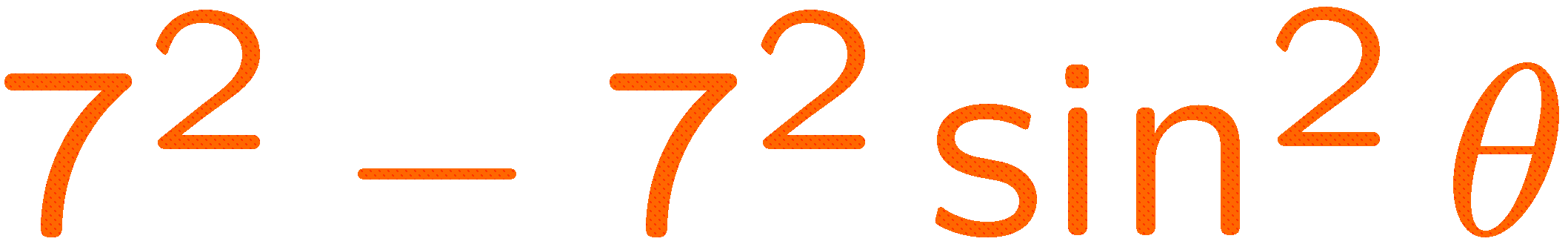 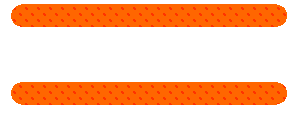 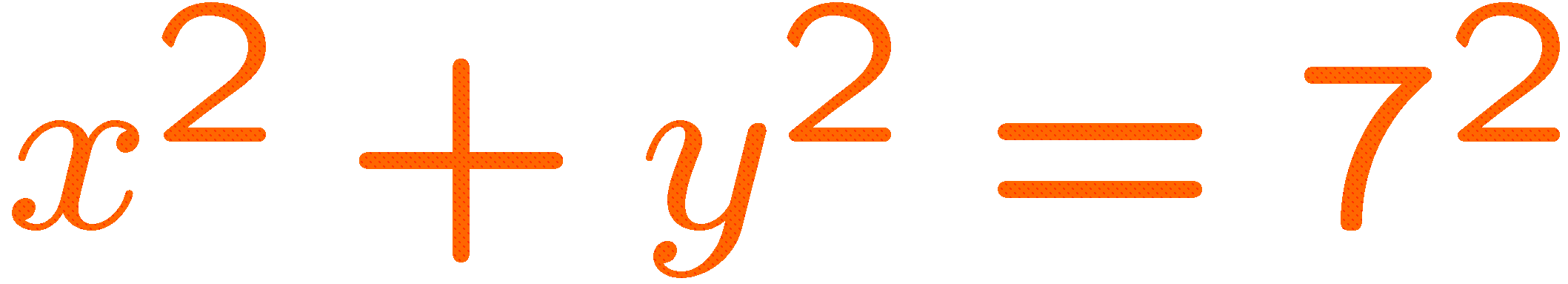 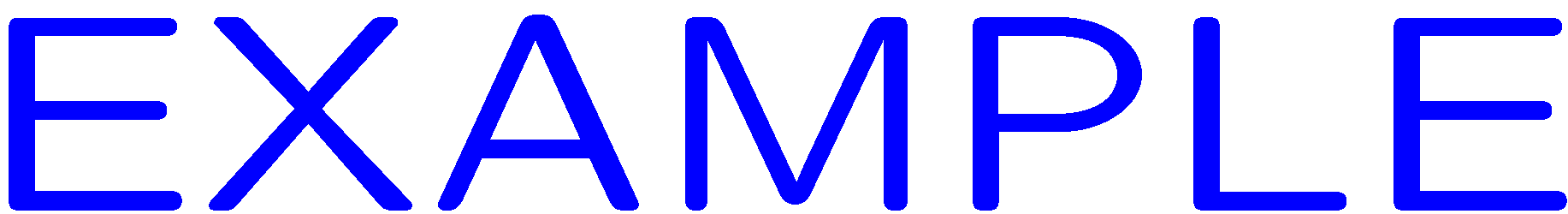 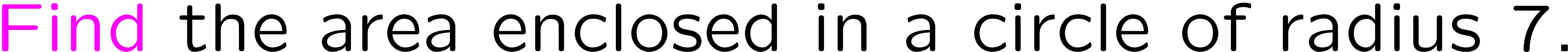 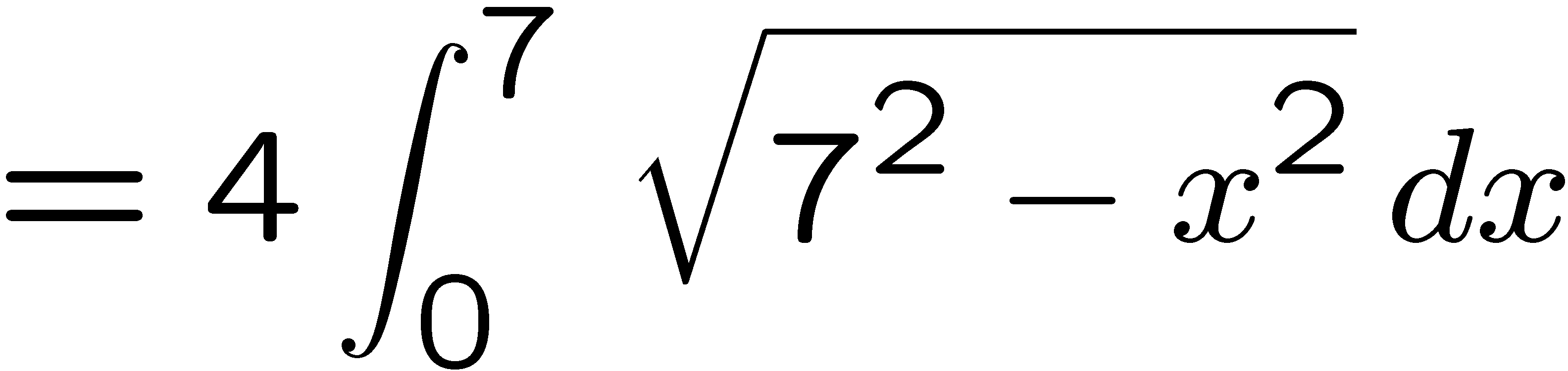 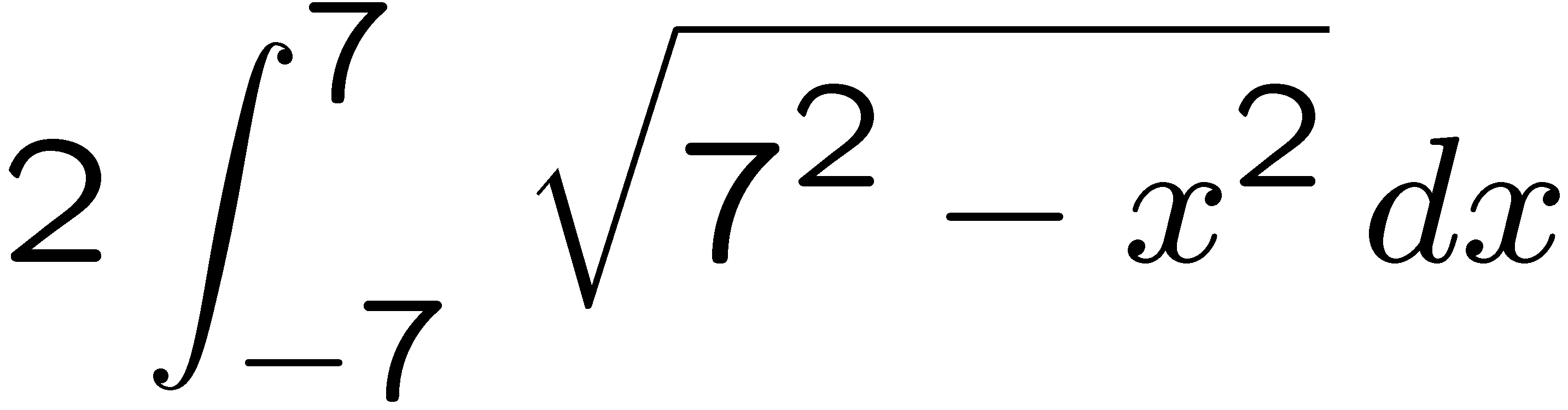 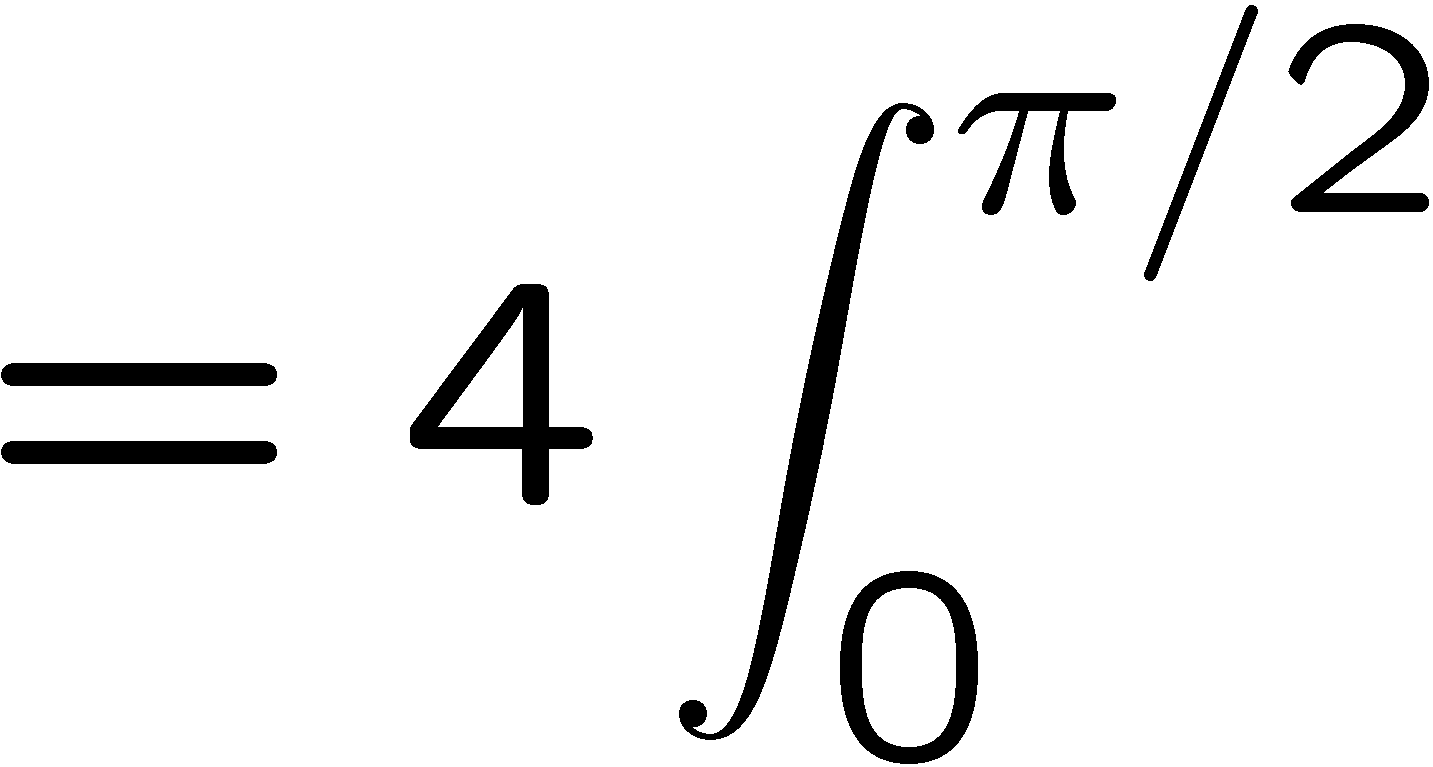 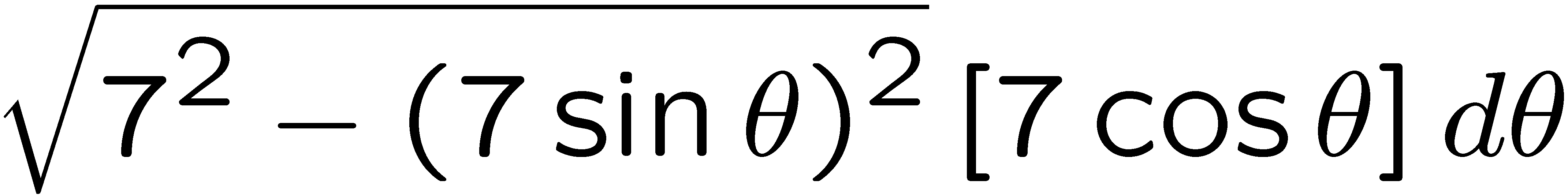 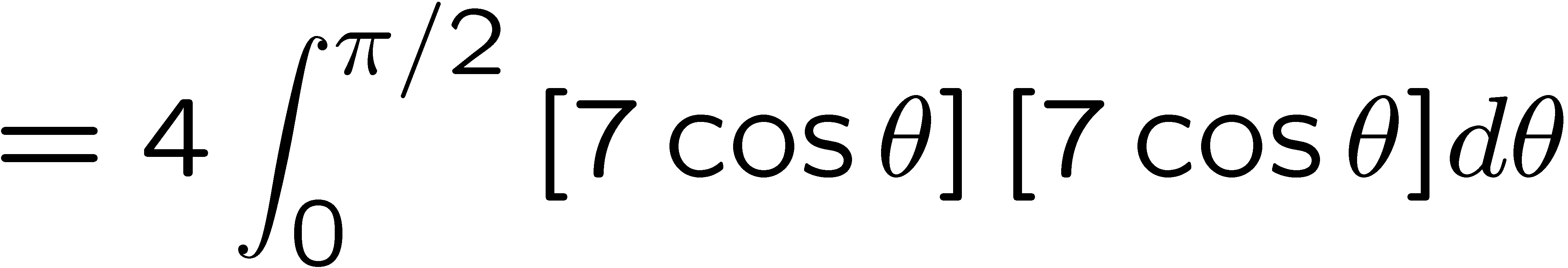 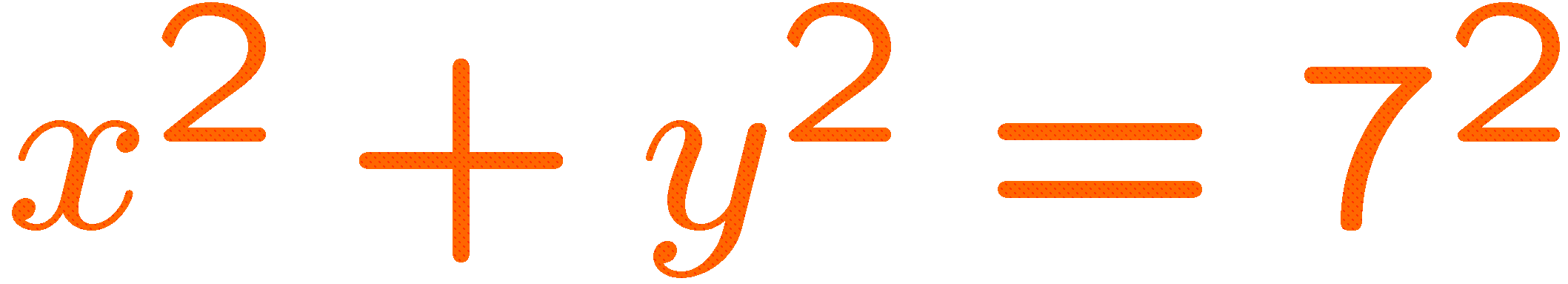 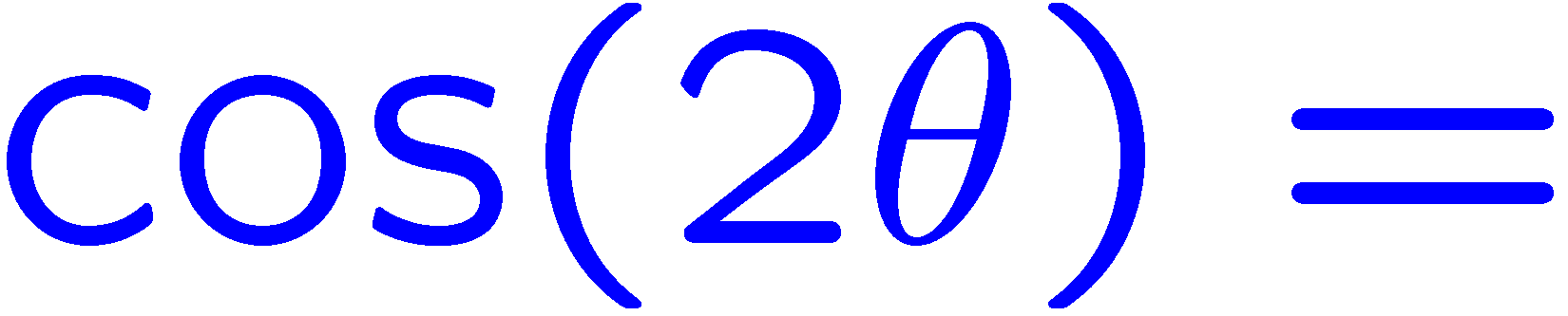 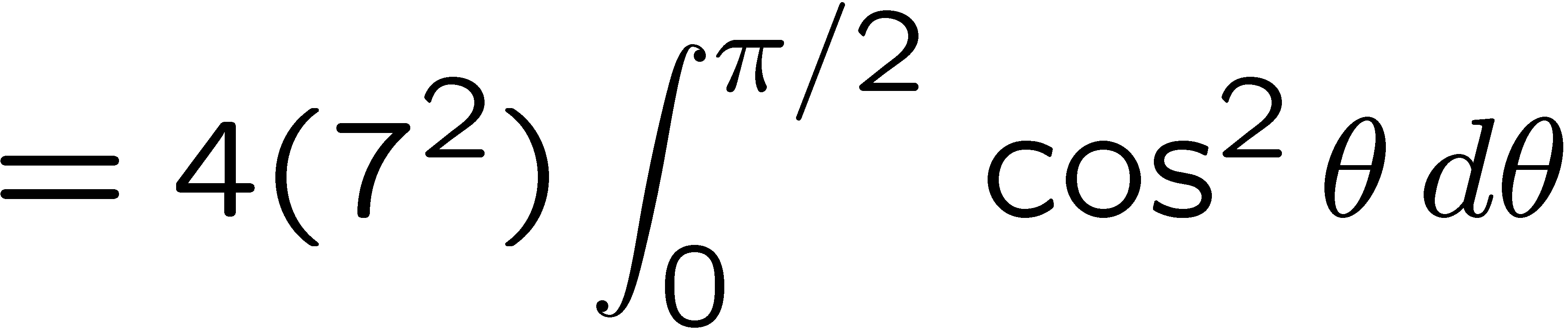 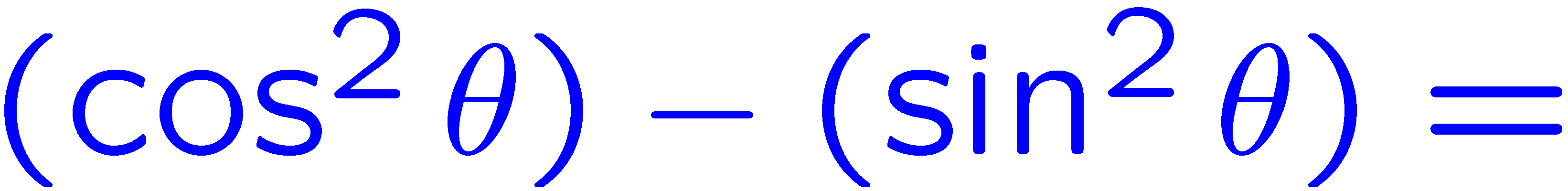 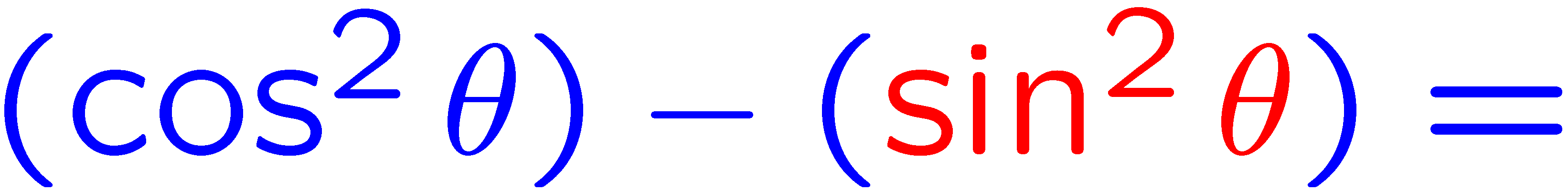 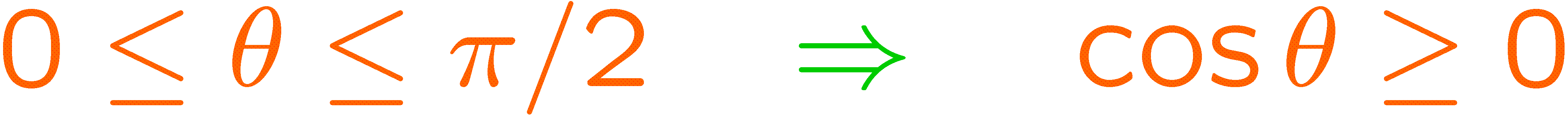 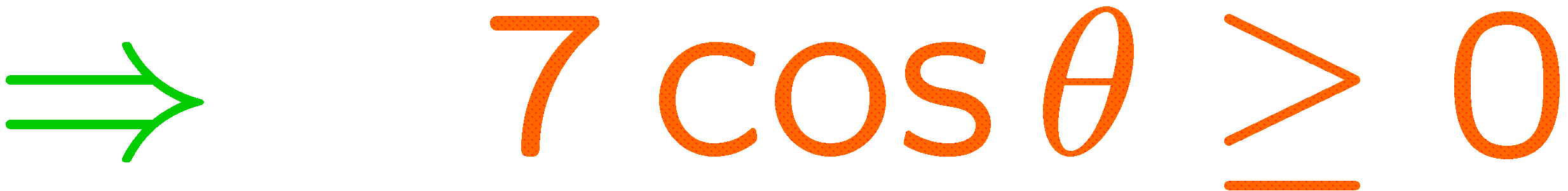 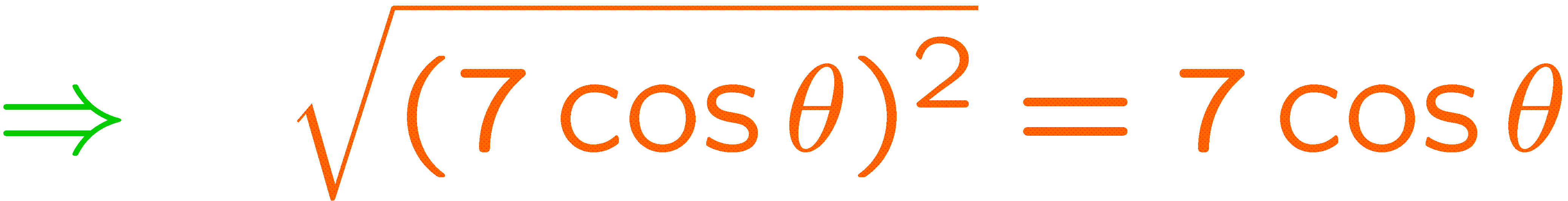 25
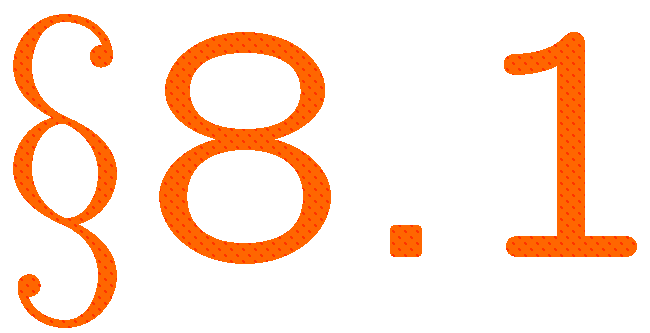 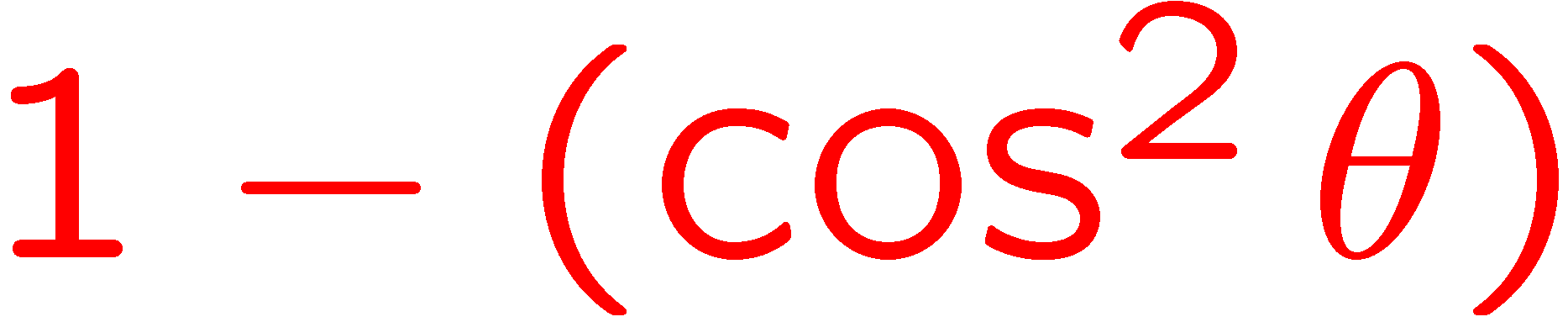 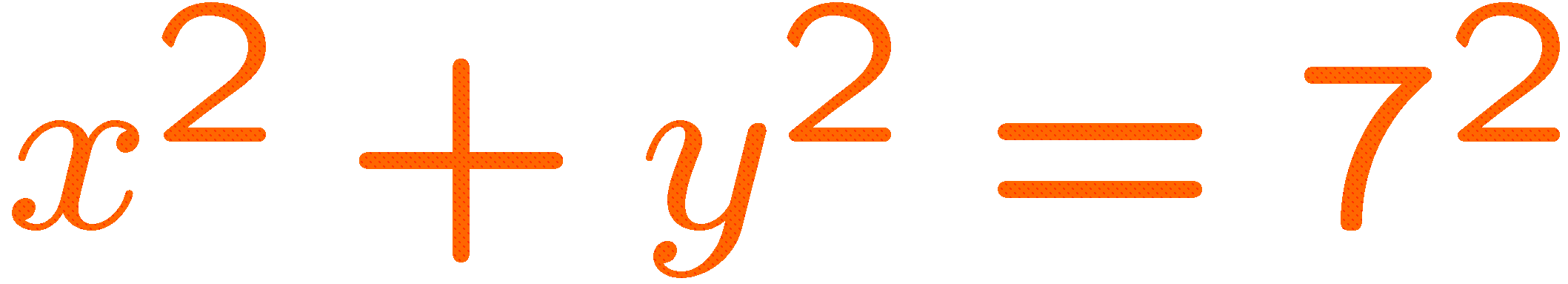 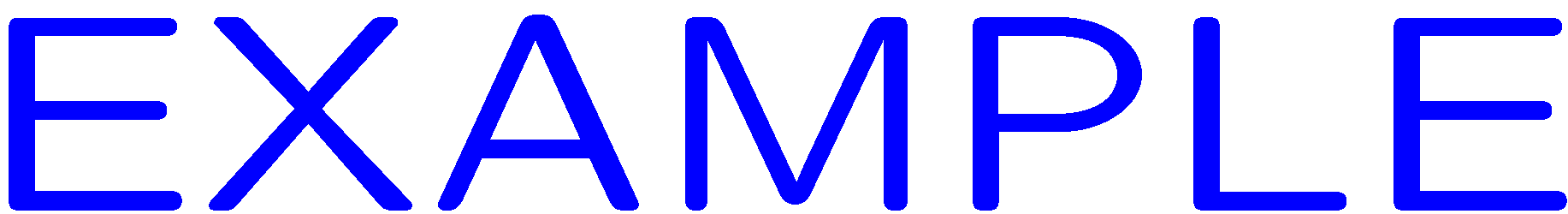 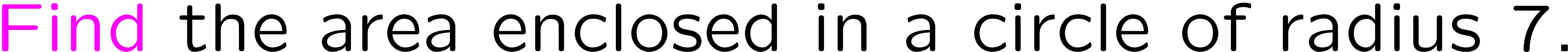 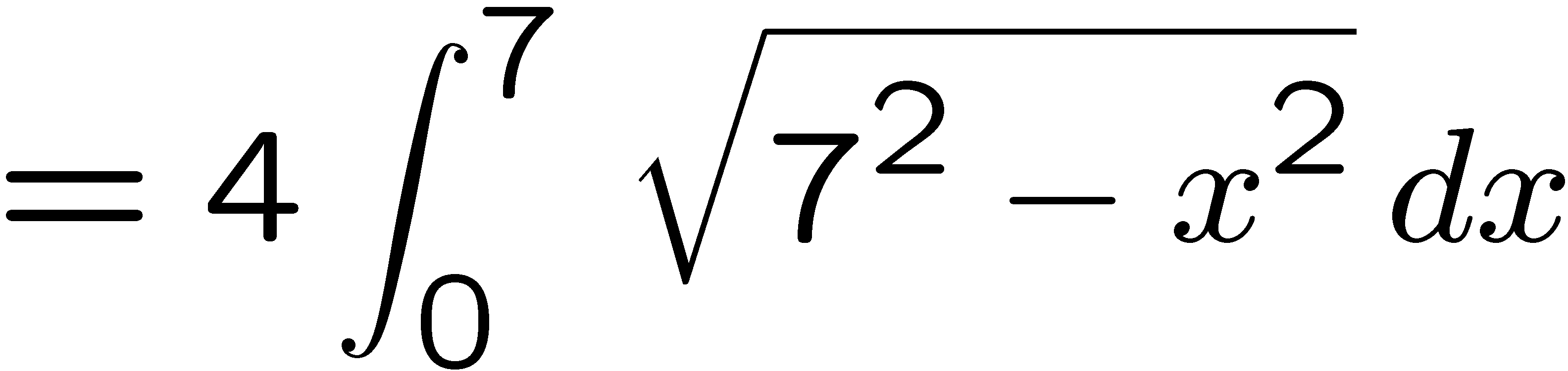 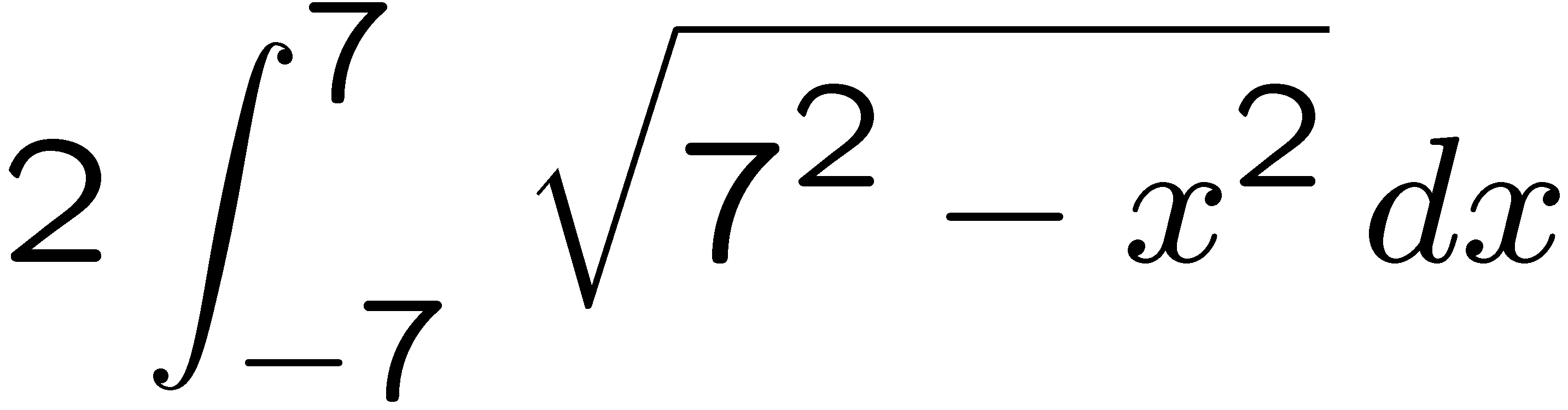 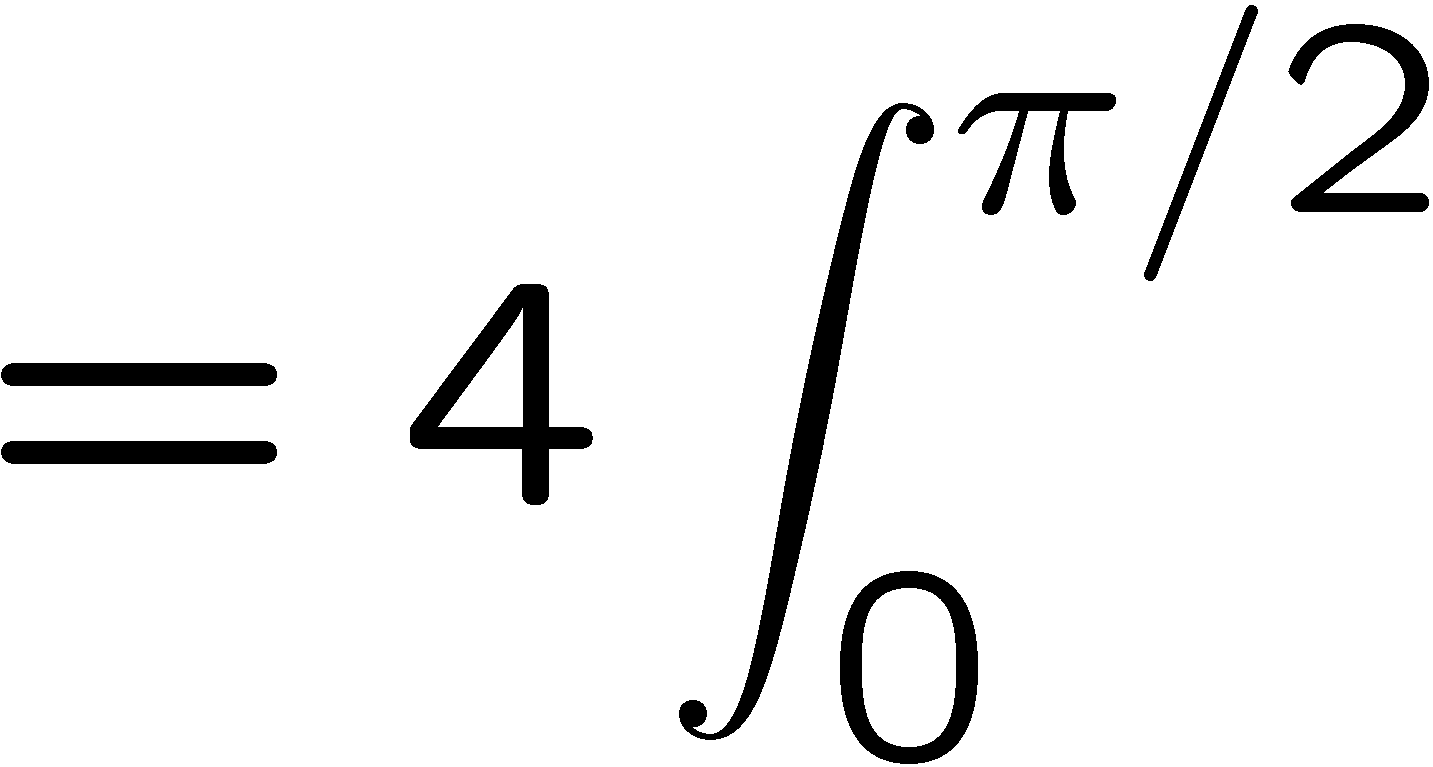 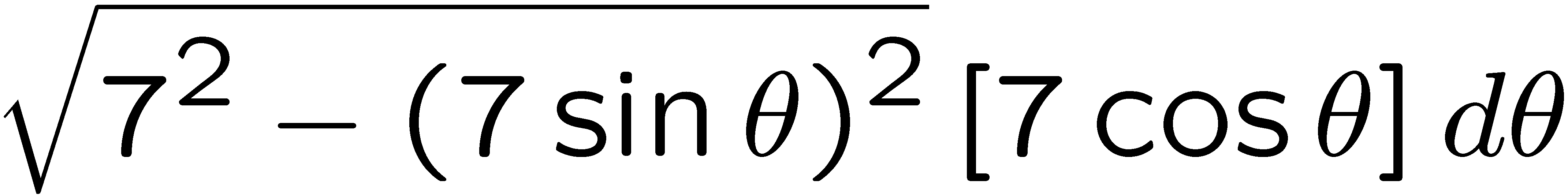 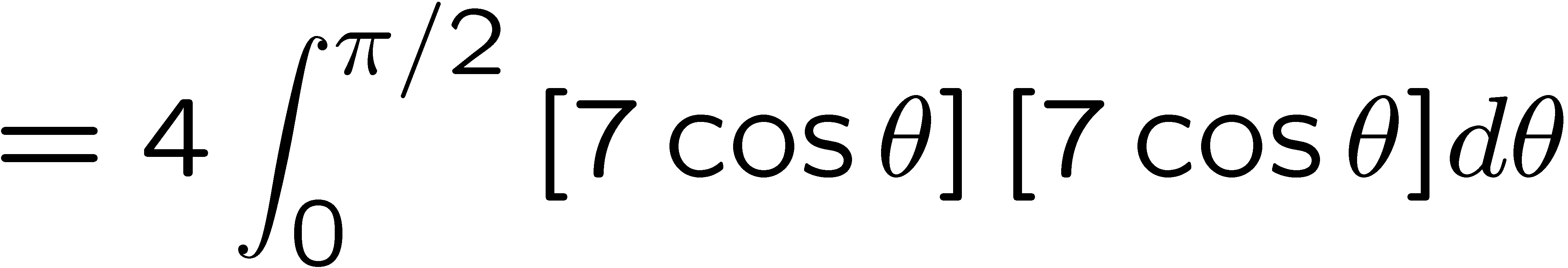 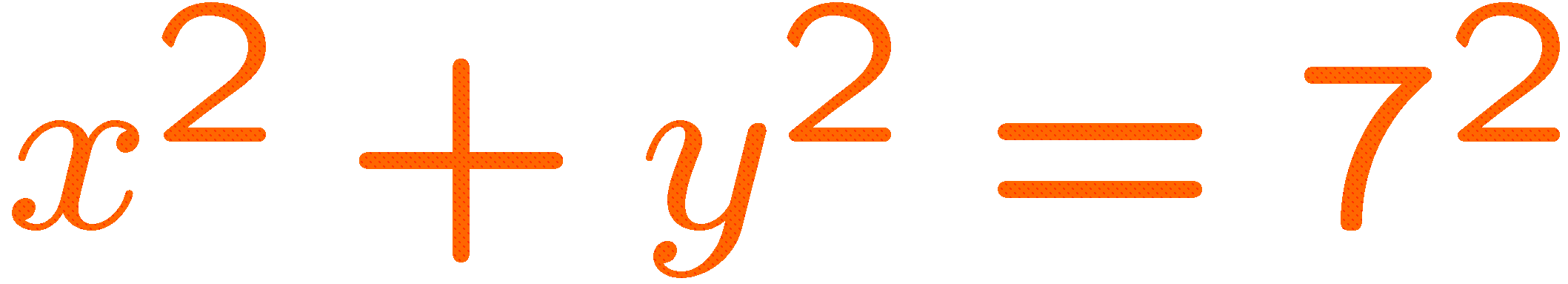 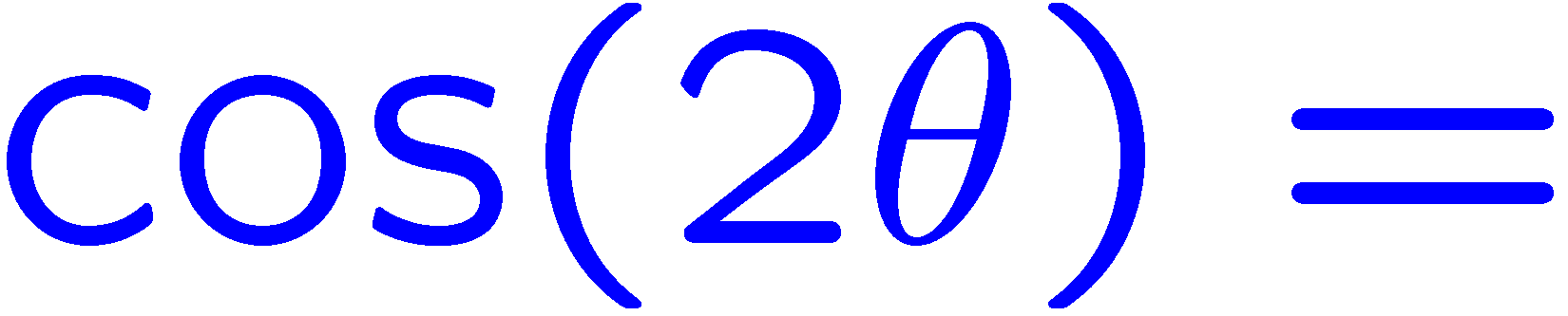 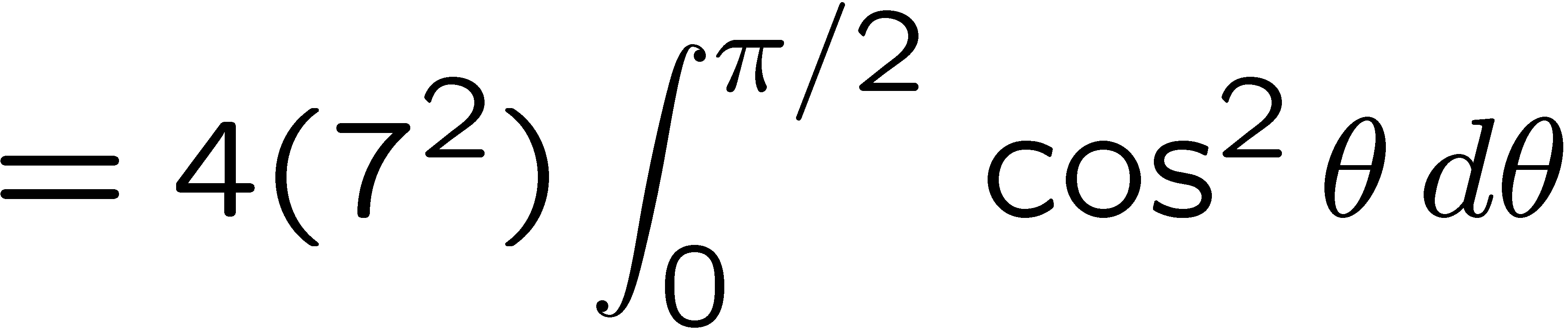 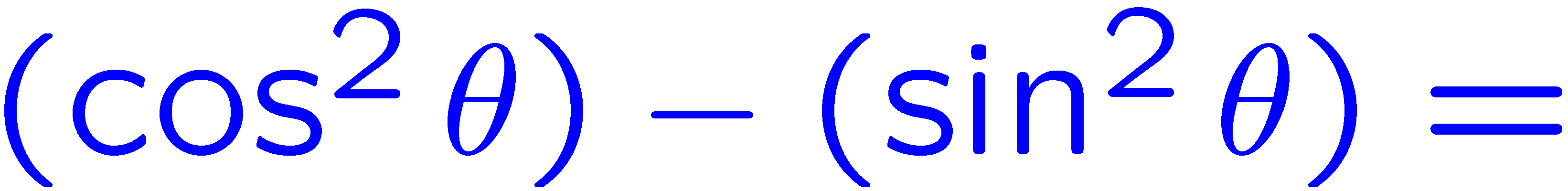 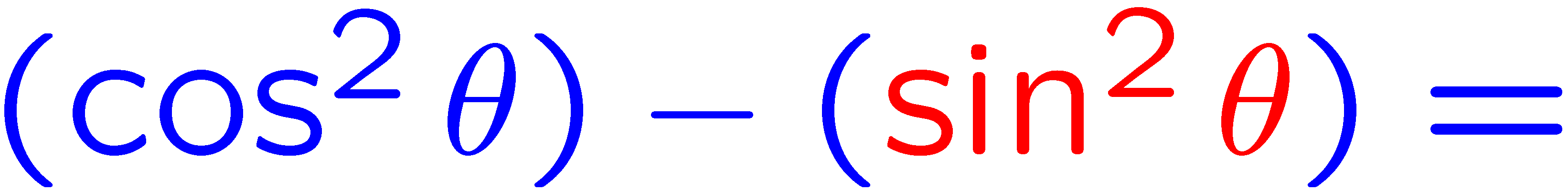 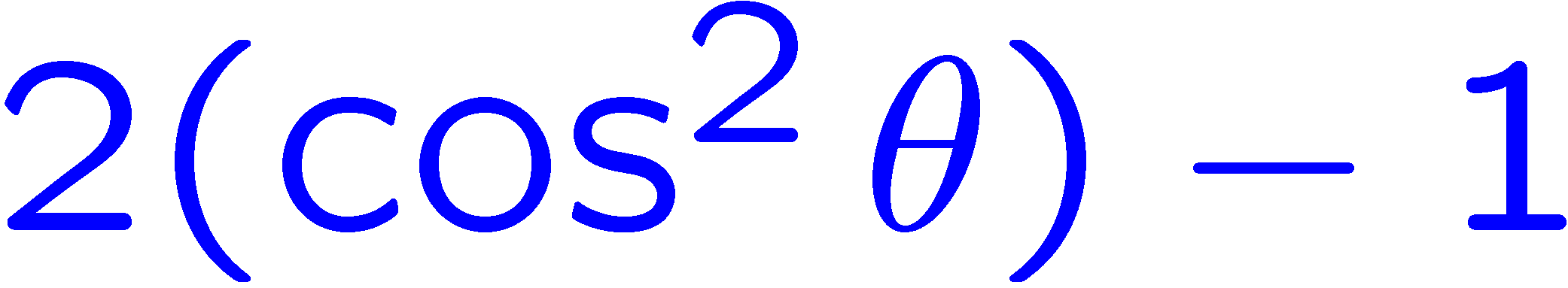 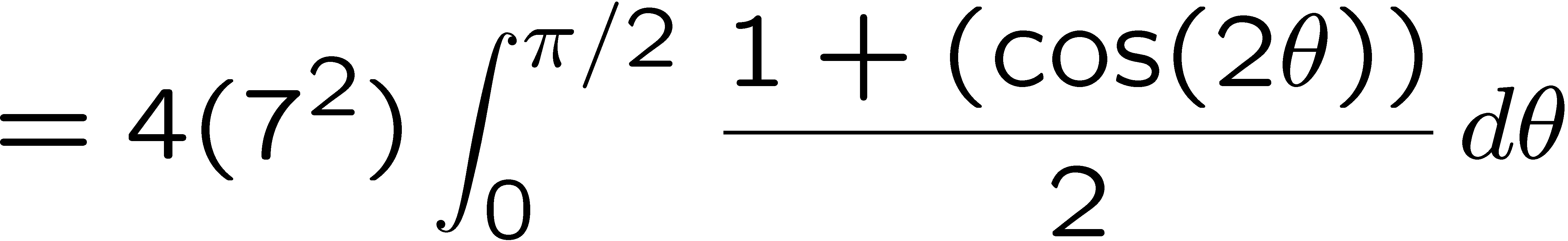 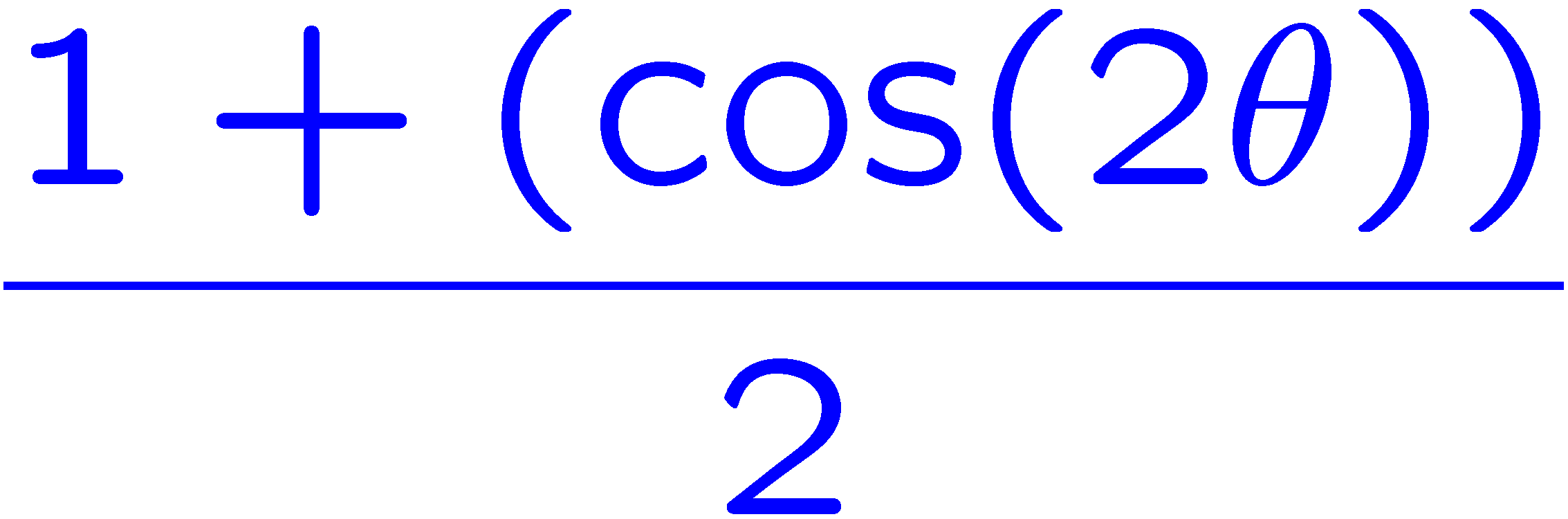 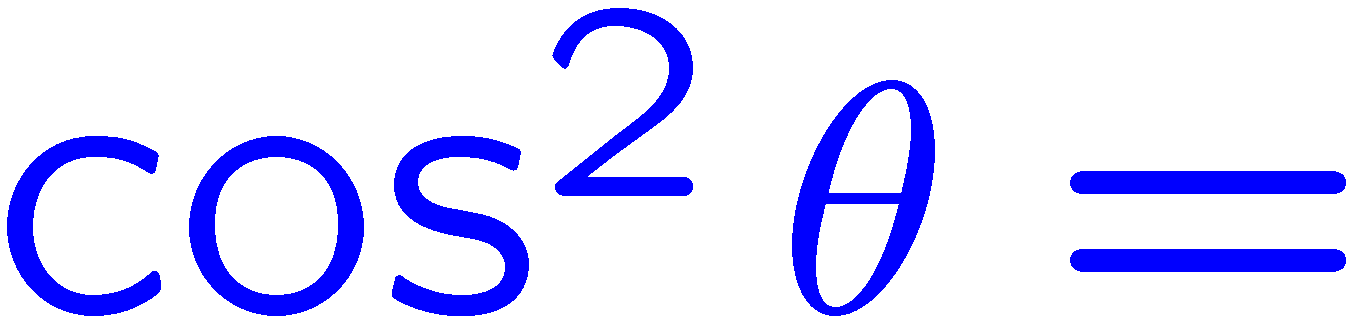 26
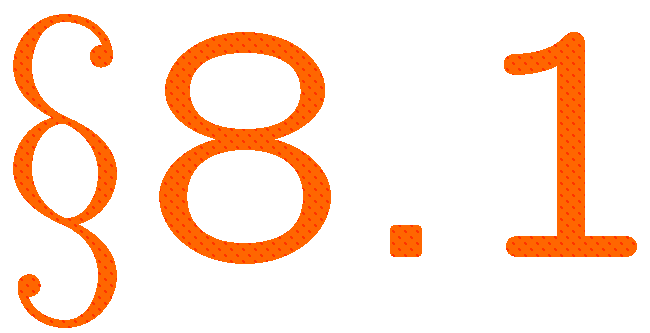 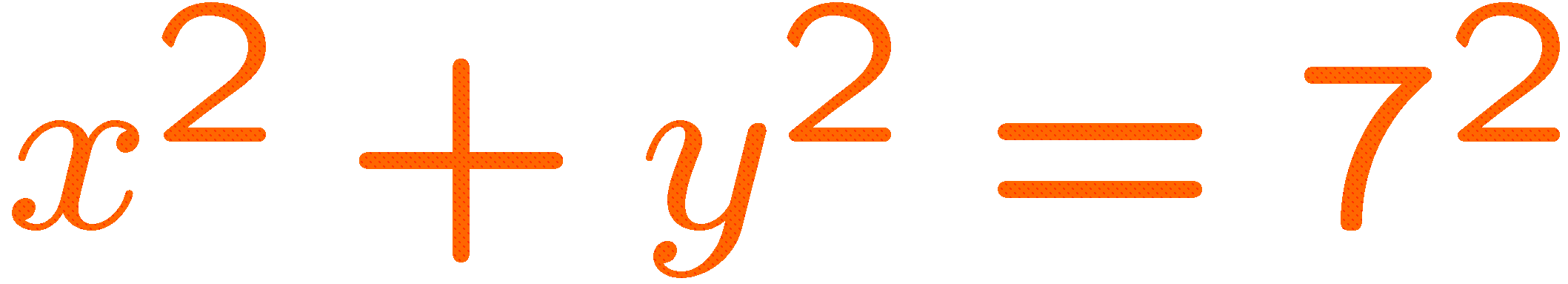 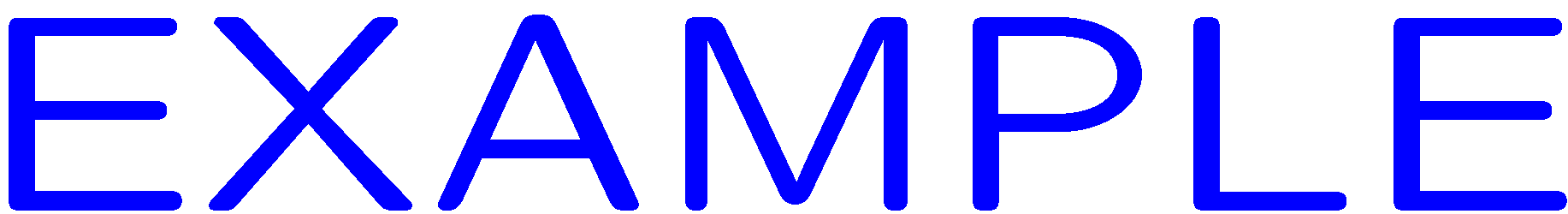 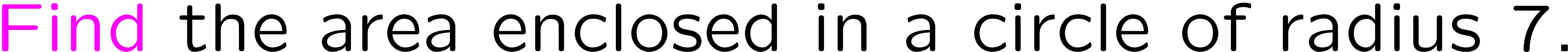 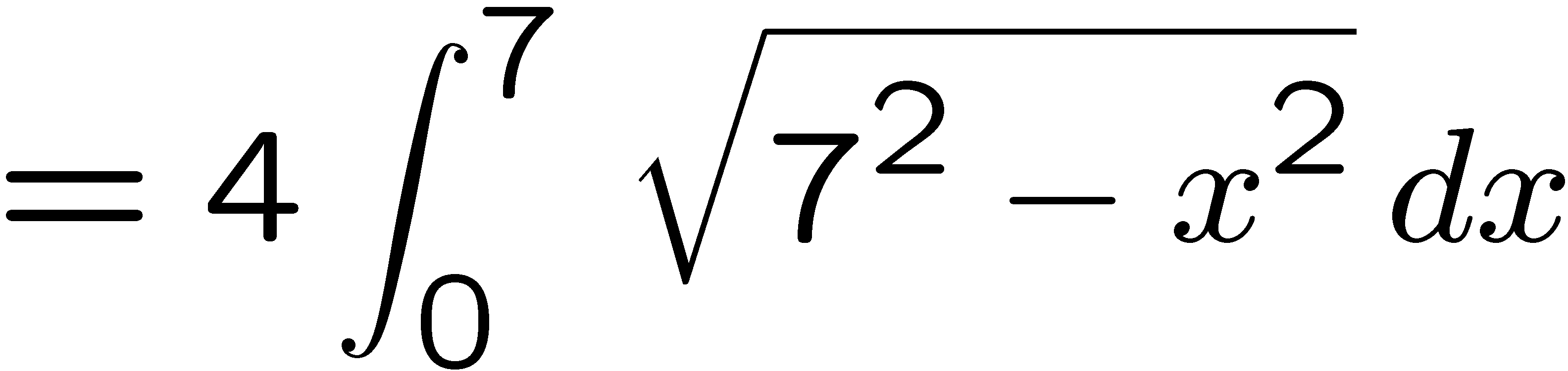 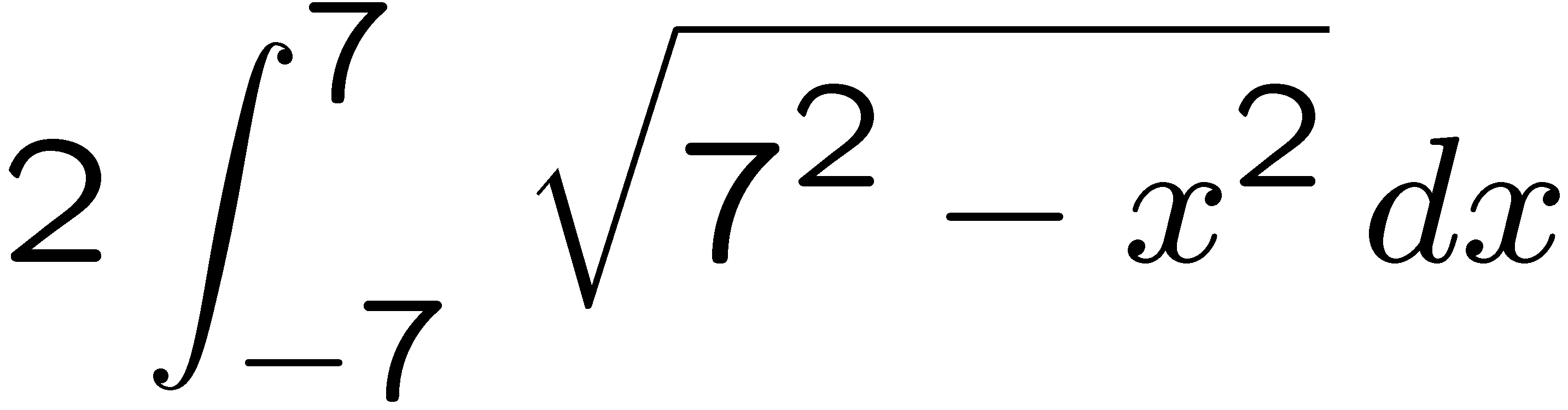 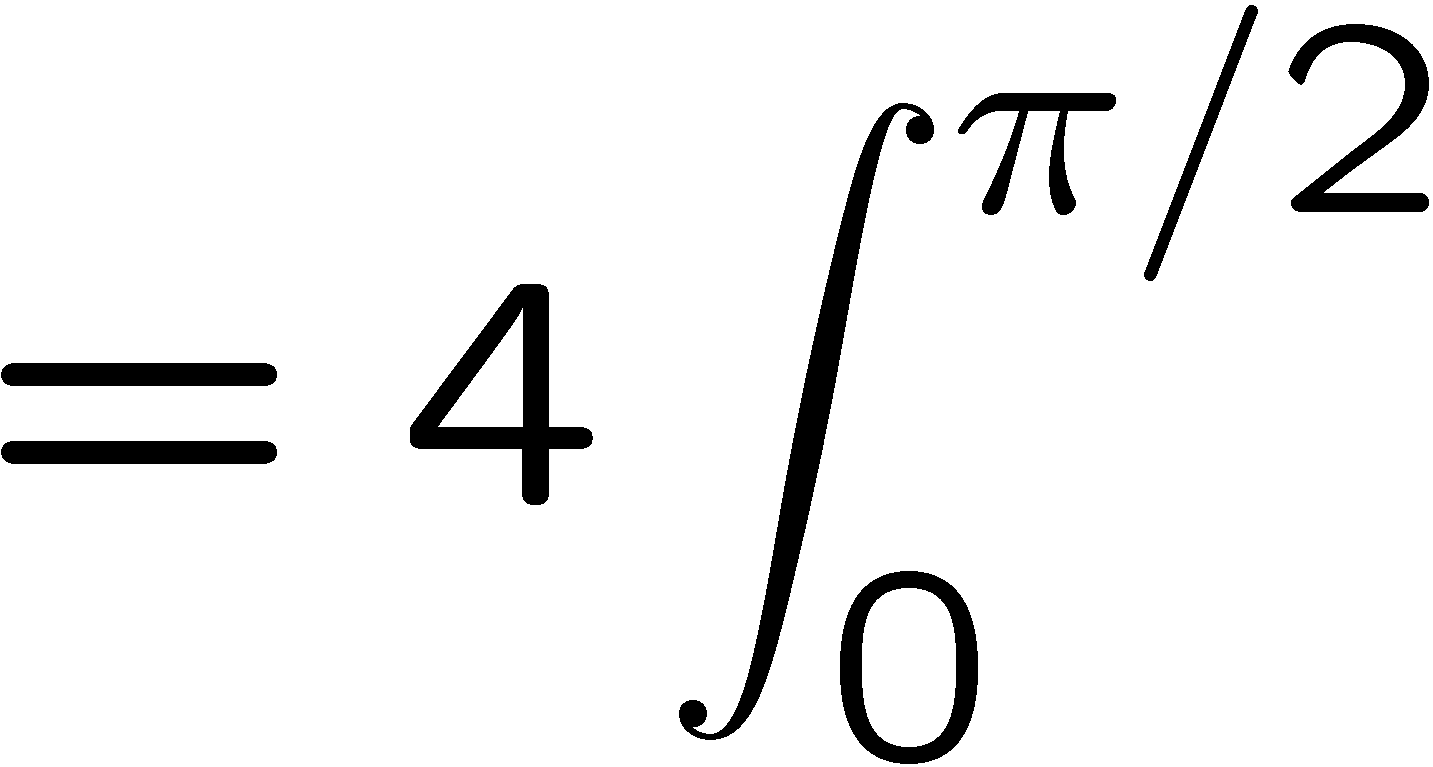 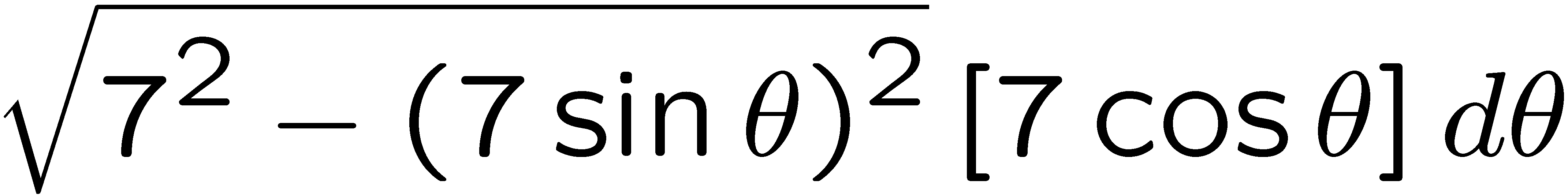 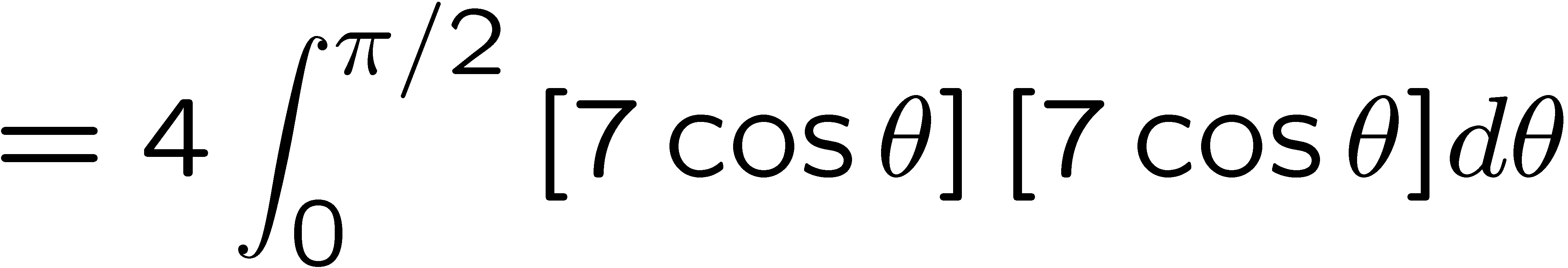 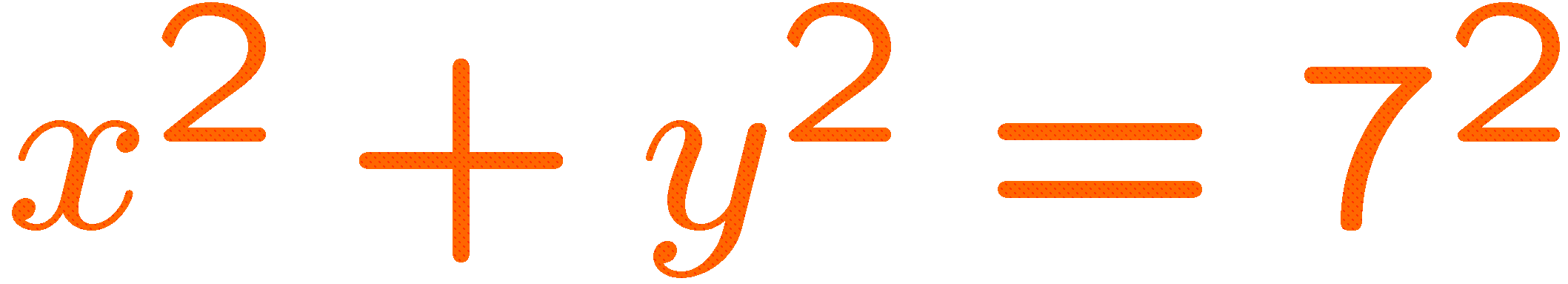 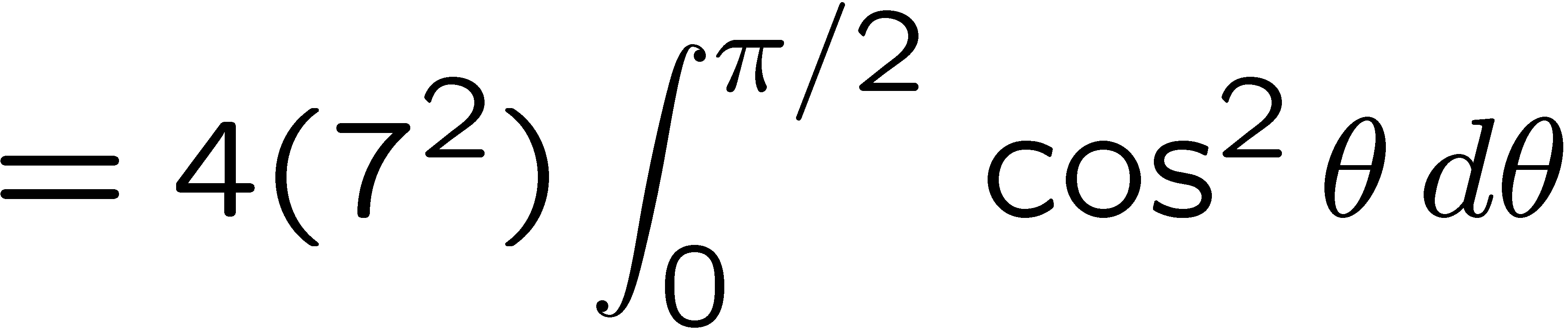 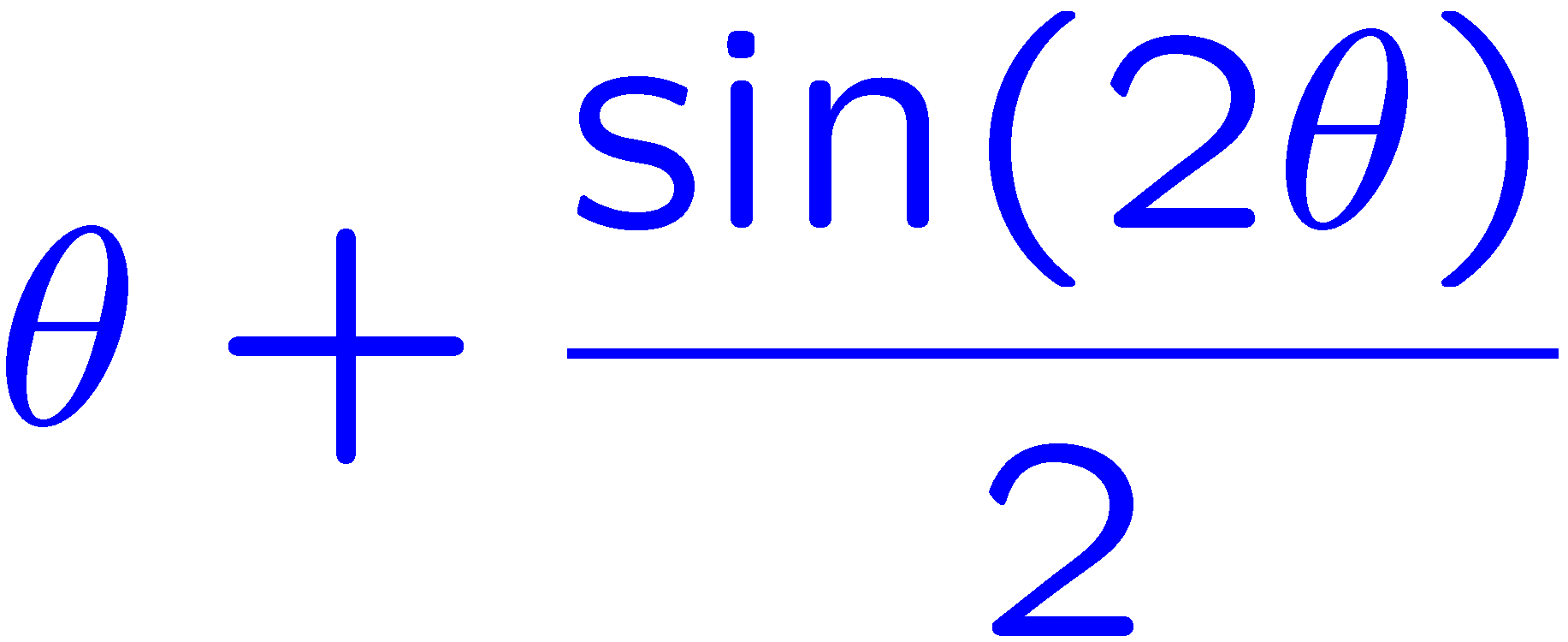 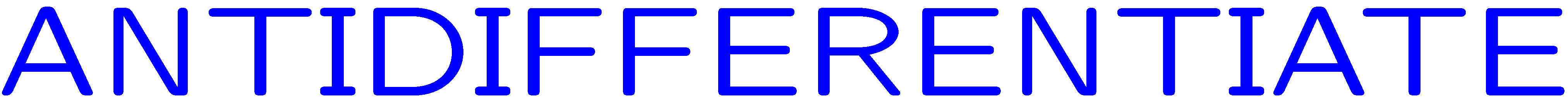 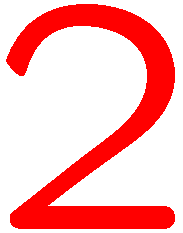 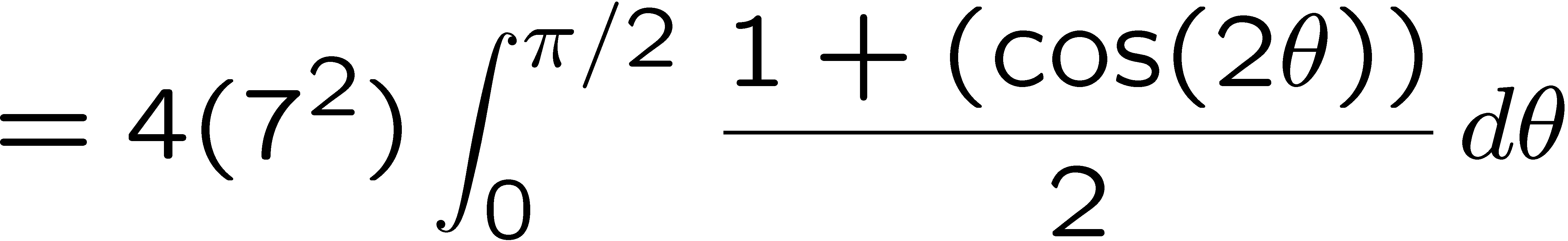 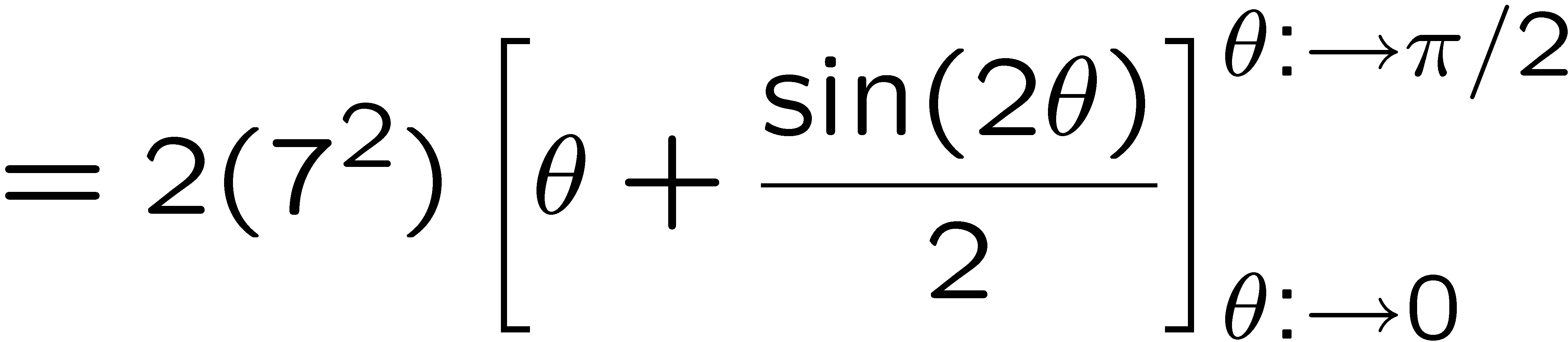 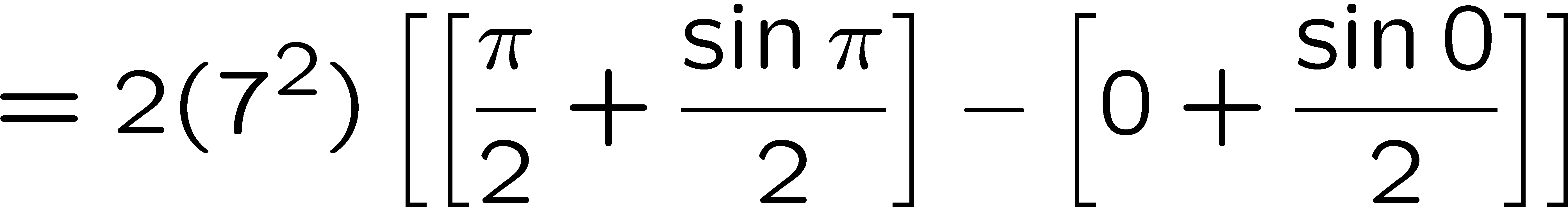 27
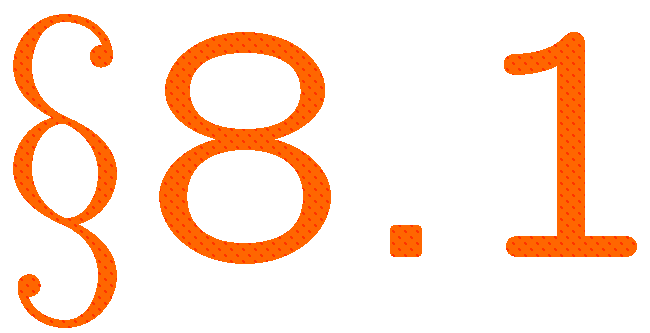 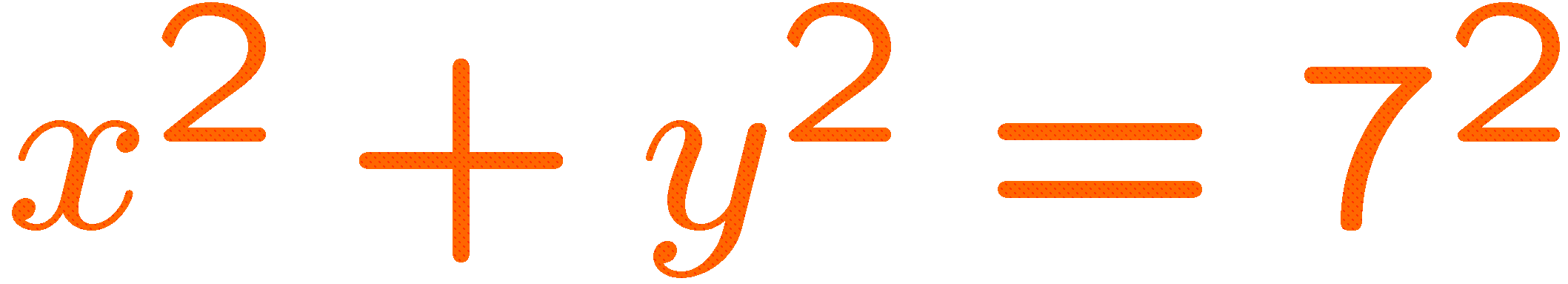 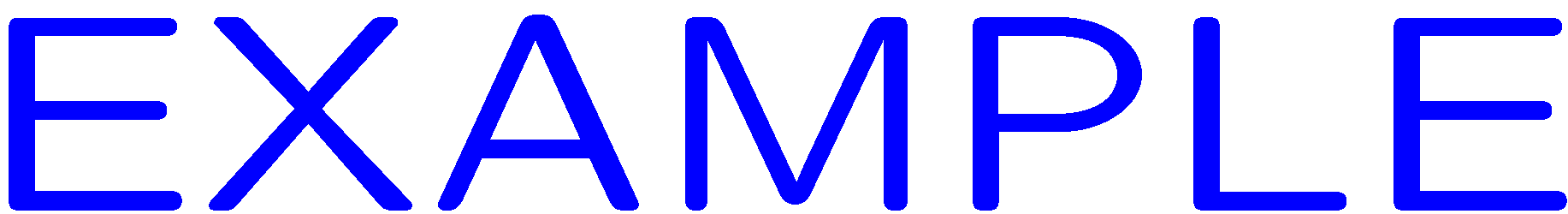 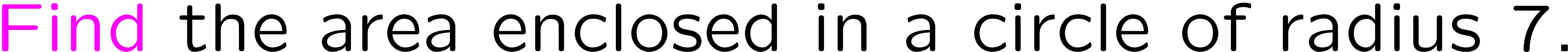 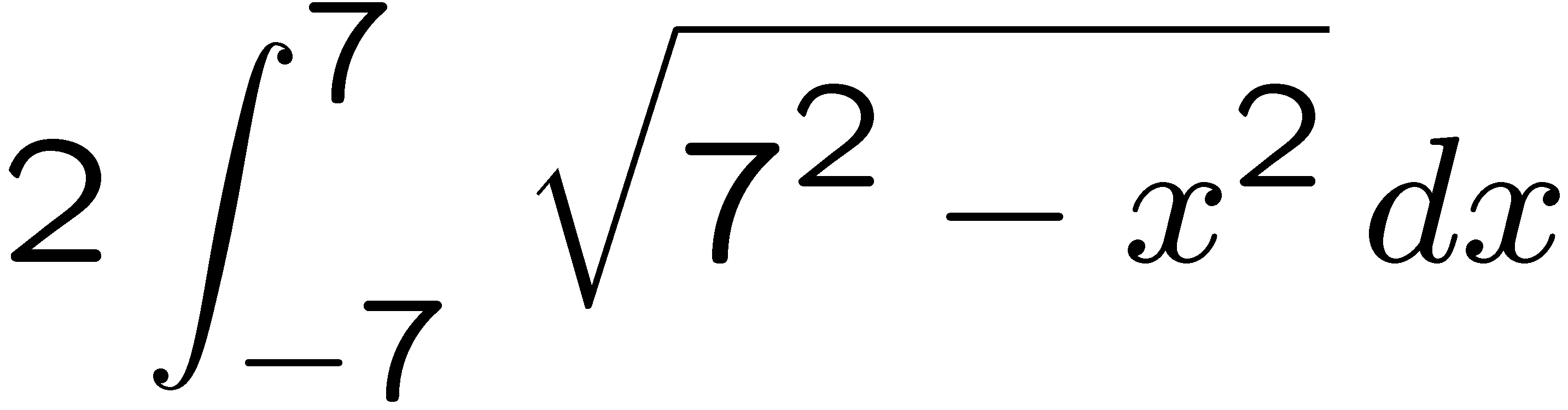 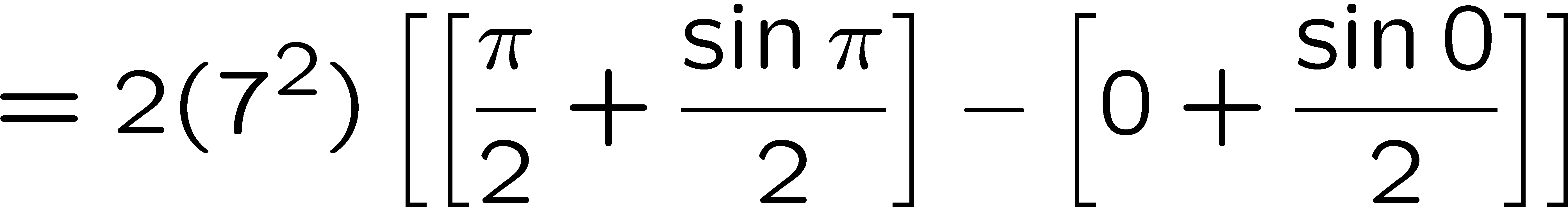 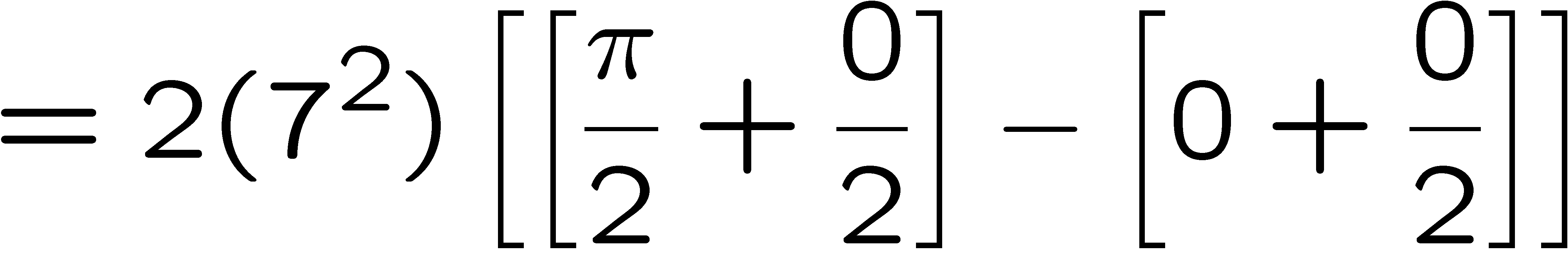 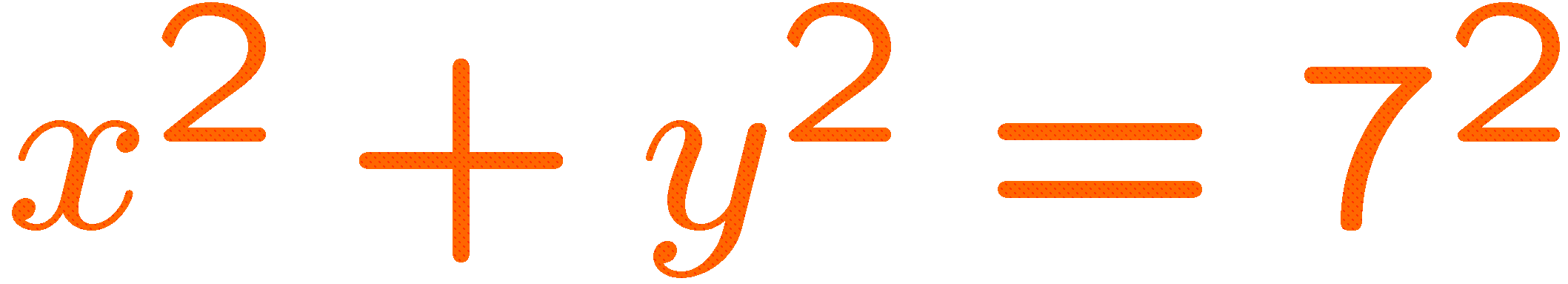 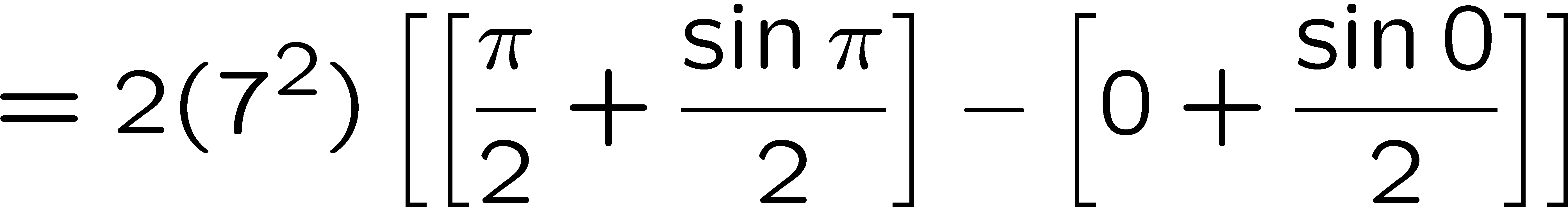 28
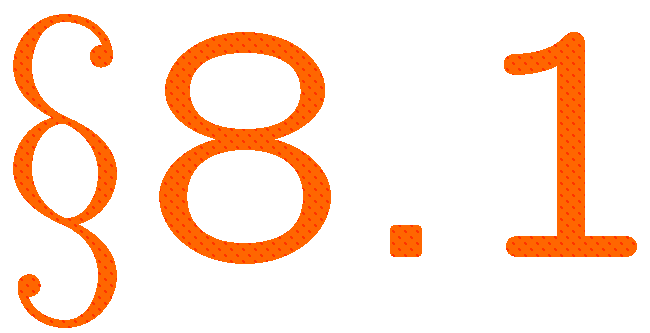 STOP
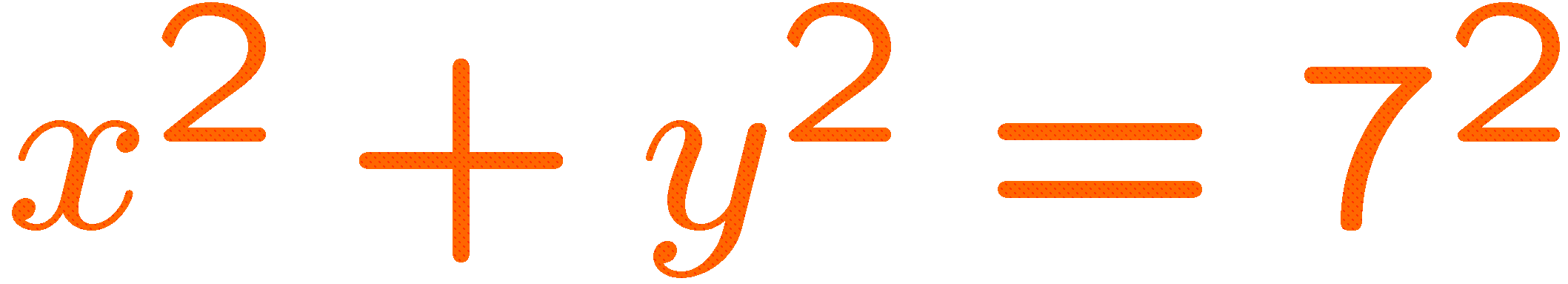 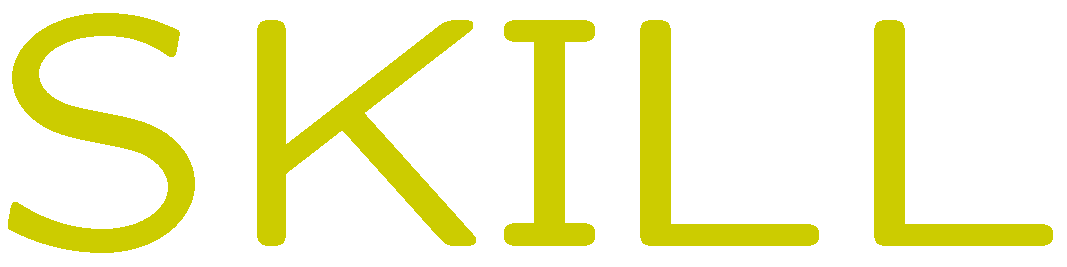 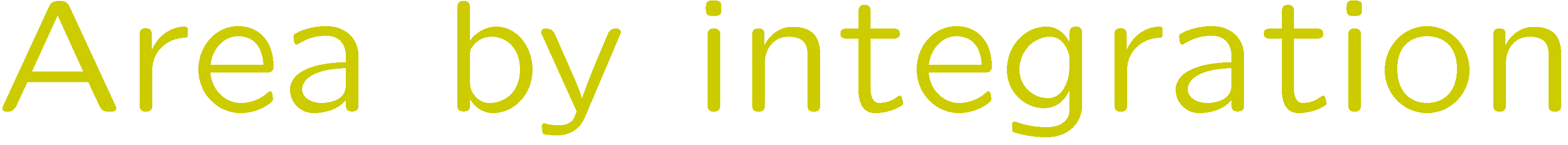 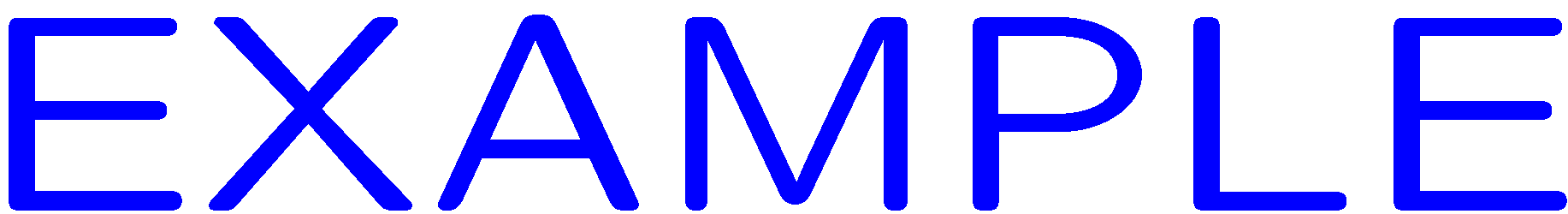 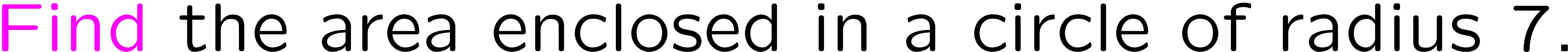 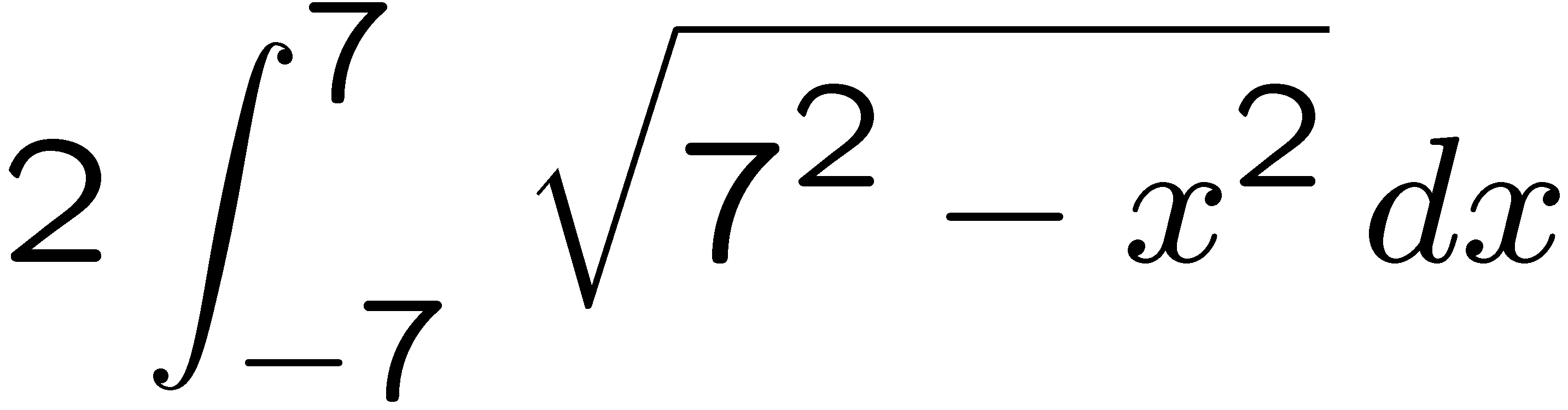 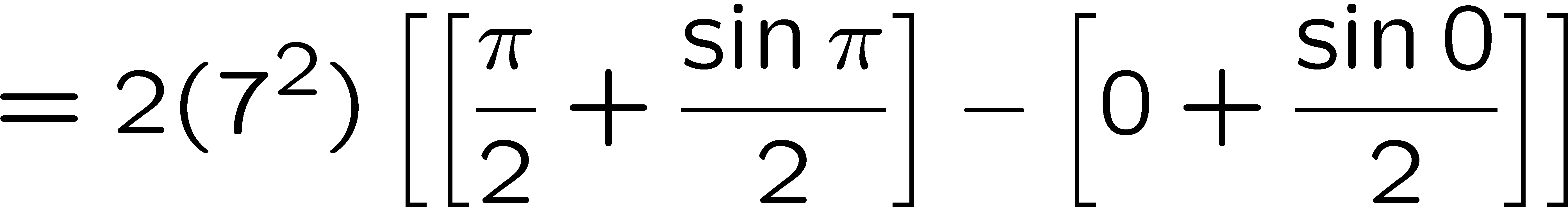 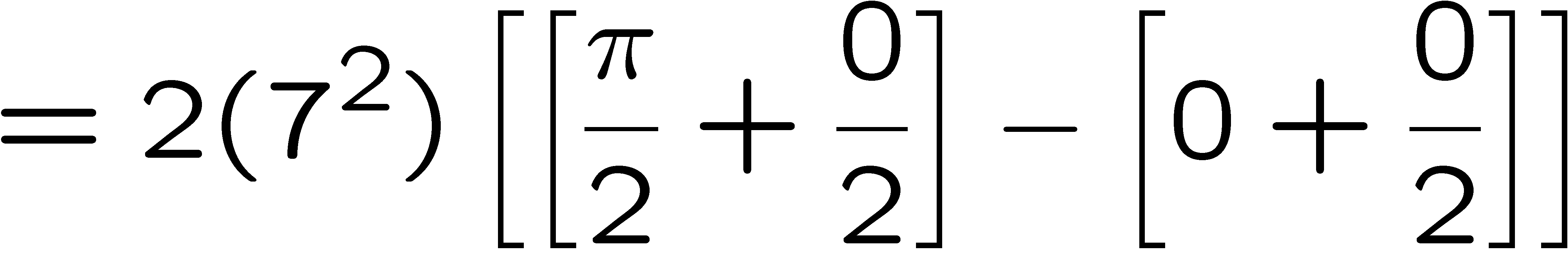 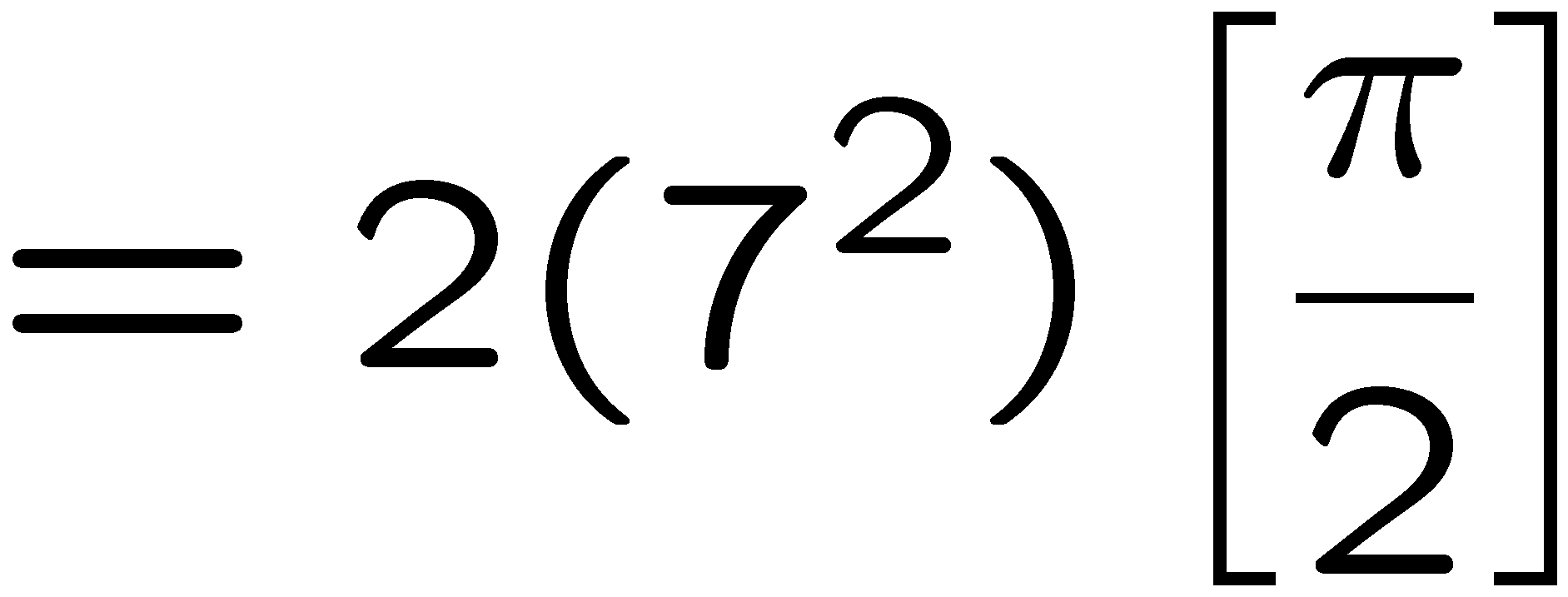 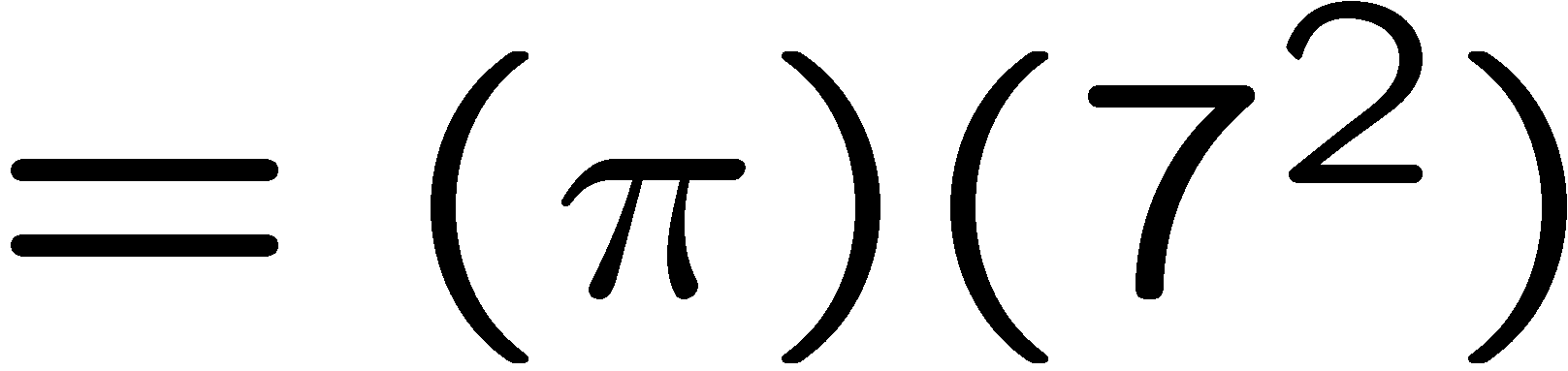 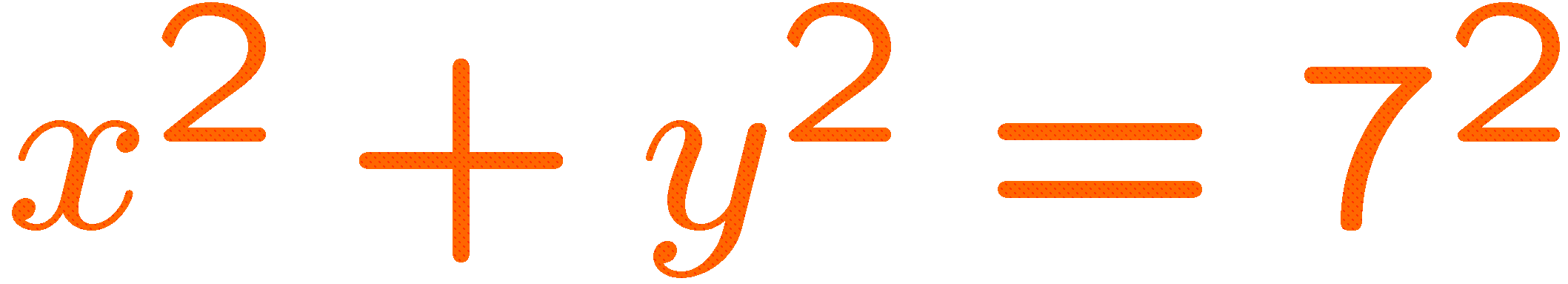 29
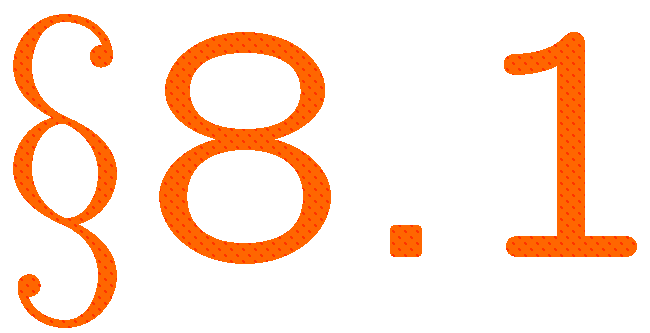